SOUTENIR VOTRE ENFANT AYANT UN TSAF
Un atelier pour les familles
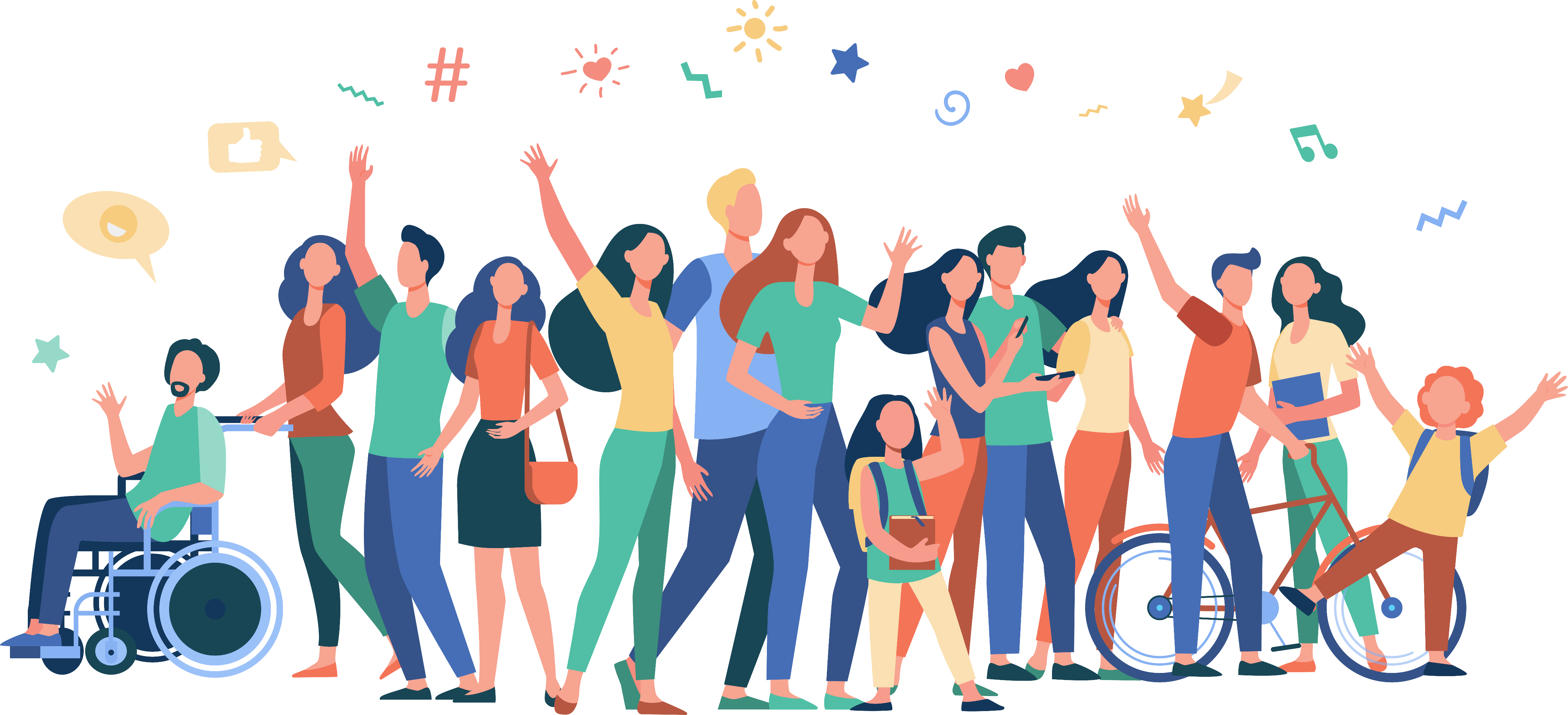 01
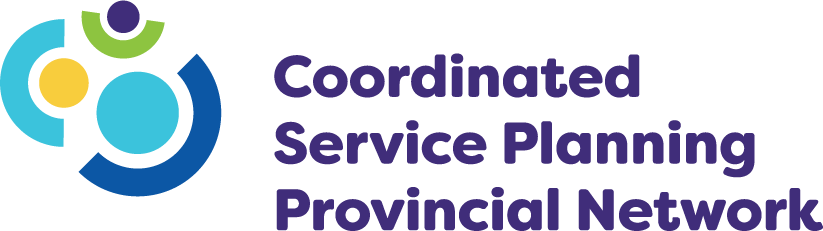 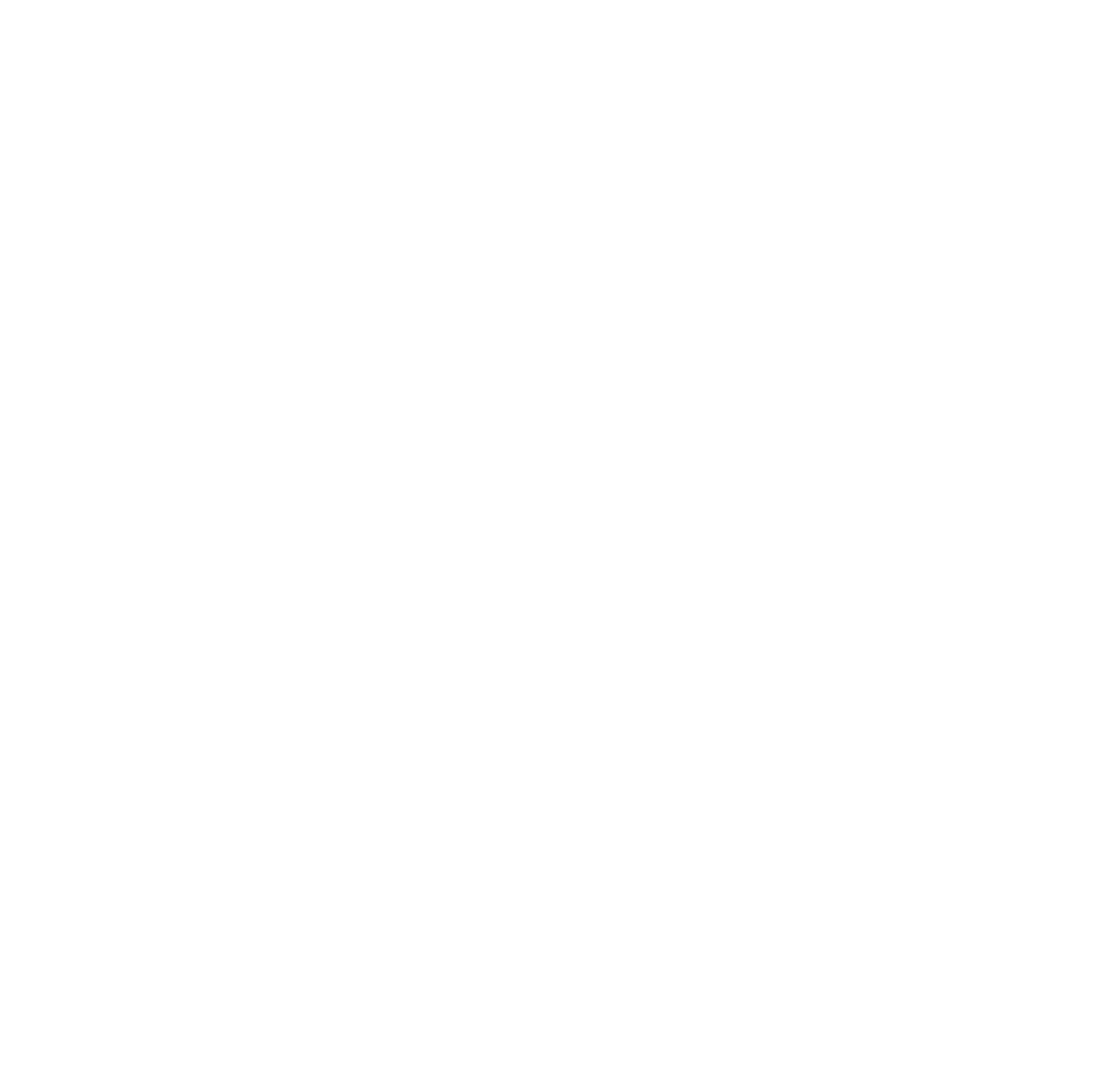 BIENVENUE!
02
[Speaker Notes: Questions d’ordre pratique

Parlez un peu de vous au groupe.

Dites votre nom et d’où vous venez (façon traditionnelle)

Avec ma famille, nous aimons…]
Objets d’apprentissage
Points forts – Déterminer comment les points forts de l’enfant peuvent l’aider lors de problèmes

Défense des intérêts – Évaluer quand il faut défendre les intérêts de l’enfant

Participation – Trouver à quel moment faire participer l’enfant à la résolution de problèmes
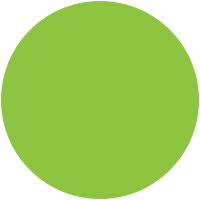 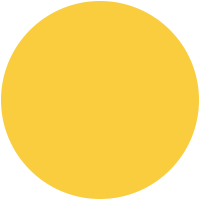 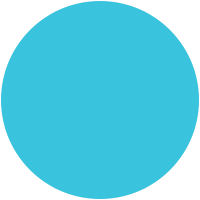 03
[Speaker Notes: Cette présentation contient beaucoup d’information, certains des termes utilisés sont cliniques – n’hésitez pas à poser des questions sur la terminologie.

Points forts – Déterminer comment les points de l’enfant peuvent être utilisés pour l’aider lors de problèmes. À la fin de cet atelier, vous serez en mesure de trouver des choses et de les ajouter sur la liste des points forts de votre enfant. 

Défense des intérêts – Évaluer à quel moment il faut défendre les intérêts de l’enfant. À la fin de cet atelier, vous serez en mesure de communiquer de l’information et des stratégies pour les aidants et les camarades de manière à interagir avec succès avec votre enfant. 

Participation – Trouver à quel moment il est important de travailler avec l’enfant et de le faire participer à la planification de différents scénarios, de réfléchir à des adaptations et de prendre des décisions ensemble.]
Préservez le lien avec votre enfant
Votre relation avec votre enfant

Est plus importante que de faire « faire le devoir de maths »

Sert de base pour résoudre les problèmes

Dans la mesure du possible, trouvez des solutions ensemble
Demandez à votre enfant s’il a des idées qui peuvent aider
Jouez ensemble au « détective » pour résoudre les problèmes
04
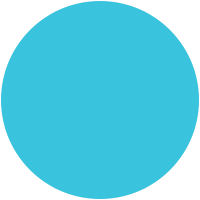 [Speaker Notes: Nous voulons d’abord vous dire, et il s’agit probablement de l’idée la plus importante que nous voulons vous transmettre aujourd’hui, de préserver le lien avec votre enfant.

N’oubliez pas de remarquer quand « les choses vont bien » et d’en profiter. Soyez dans l’instant présent avec lui. Ce sont des moments où s’instaurent la confiance et le soutien entre vous et votre enfant. Accordez-vous de petites pauses ensemble durant la journée pour prendre part à des activités agréables.

Jouez ensemble au « détective » pour chercher certaines causes des problèmes et des comportements, et travaillez en collaboration pour trouver le type de soutien dont il a besoin.

Le Dr Ross Green, auteur de L’enfant explosif dit :

le comportement difficile se produit lorsque les attentes à l’égard d’un enfant ou d’un jeune dépassent sa capacité d’y répondre en conséquence;

il y a des enfants ou des jeunes qui n’ont pas les habiletés pour gérer certaines demandes et attentes;

l’objectif consiste à aider les enfants et les aidants à résoudre ces problèmes [« habiletés décalées »] plutôt qu’à essayer de modifier le comportement en donnant des récompenses et des punitions.


Greene, R.W. L’enfant explosif – comprendre ses frustrations, canaliser ses émotions, prévenir les crises, favoriser son épanouissement. Courrier du livre, 2017.]
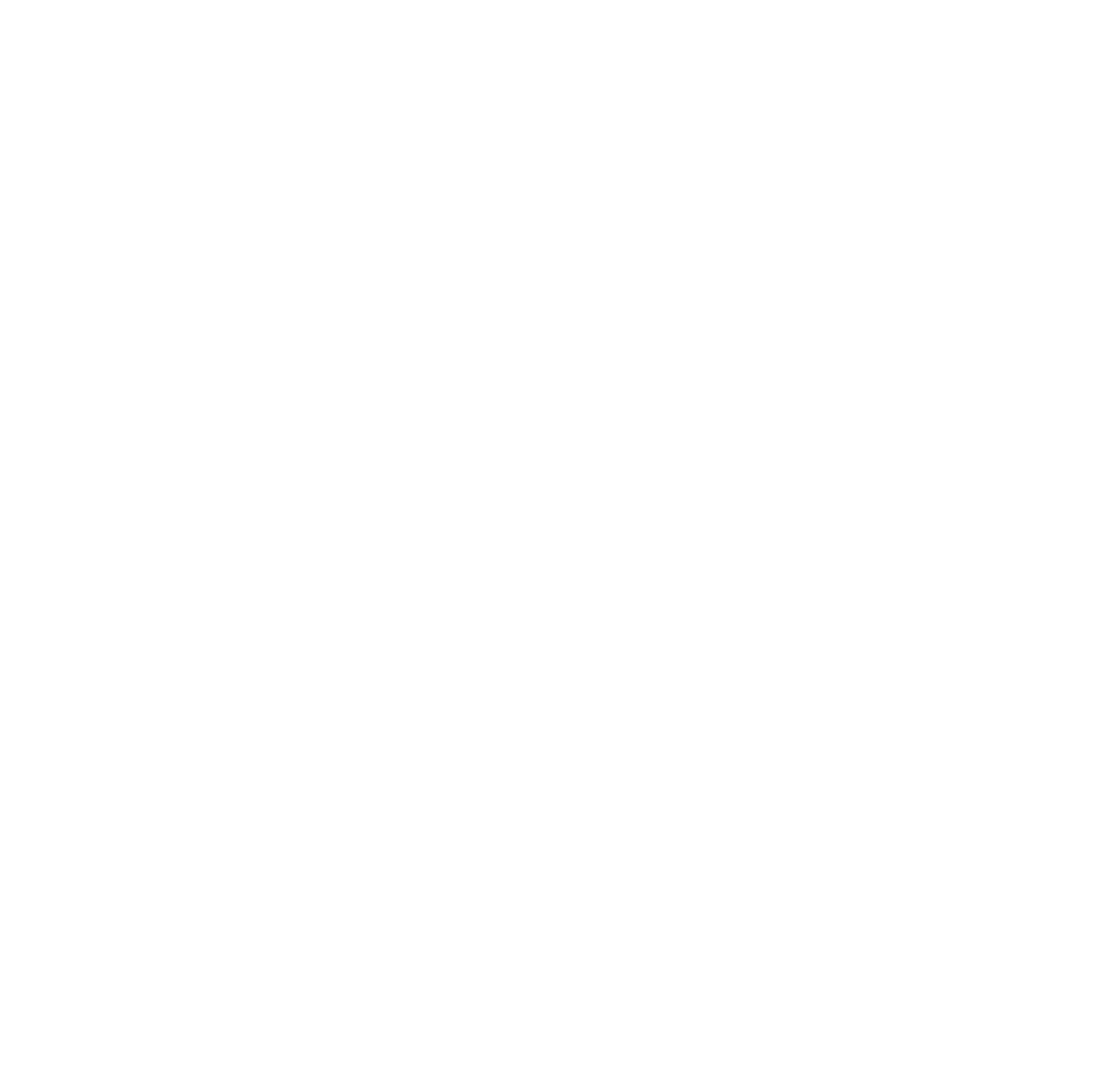 LES POINTS FORTS DE VOTRE ENFANT
05
[Speaker Notes: Nous élevons souvent la voix lorsque nos enfants font quelque chose de mal – pour les « corriger ».

Il y a plusieurs choses que nos enfants font bien, mais personne ne leur dit.

Voici une autre idée que nous voulons vous transmettre : commencez à investir davantage votre énergie sur leurs points forts et à y porter attention.

L’attention que vous accordez, tout le temps, à ce que l’enfant ne fait pas correctement limite son potentiel et invalide ses points forts. Il s’agit là d’une tentative pour corriger l’enfant, mais elle ne lui dit pas quoi faire et n’aboutit à rien. Il n’y a pas d’enseignement.]
Concentrez-vous sur les points forts
Mettez l’accent sur les points forts de l’enfant lorsque vous lui parlez
Il doit connaître ses points forts lorsqu’il discute avec les enseignants et les employeurs
Renforcez sa confiance en soi – l’enfant sera plus enclin à essayer de nouvelles choses, à être motivé

Intéressez-vous à ses centres d’intérêt
Les centres d’intérêt deviennent des points forts, surtout avec votre soutien

Informez ses enseignants, aides-enseignants, entraîneurs de ses points forts et de ses centres d’intérêt
Remettez-leur la feuille « Tout savoir sur moi » (sur la liste de ressources)
06
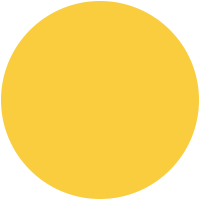 [Speaker Notes: Célébrez ses succès.
Il deviendra ainsi plus facile pour lui de reconnaître quelque chose comme une réussite, et par le fait même, de renforcer sa confiance en soi.]
Quels sont les points fortsde votre enfant?
Exemples

Travaille fort.
Apprend en faisant – est un apprenant kinesthésique.
N’abandonne pas tant qu’elle n’aura pas fini quelque chose.
Est souvent « dans l’instant présent » et profite des activités au maximum.
Sait captiver son auditoire.
Raconte des histoires drôles.
Est un apprenant très visuel.
Fait preuve de créativité.
Se lie facilement d’amitié.
Fait des choses géniales avec les ordinateurs.
07
[Speaker Notes: Votre enfant fait de belles choses. Reconnaissez ces réussites et complimentez-le.

Agissez en « détective des points forts », répertoriez ses points forts et tenez ce répertoire à jour, en le modifiant lorsqu’il passe à une nouvelle étape (p. ex. : change d’école).]
Suivez l’évolution des points fortsde votre enfant
Connaître ses points forts

vous aidera à savoir quoi changer
dans votre milieu de vie pour tirer parti de ces points forts et de ces centres d’intérêt

vous aidera à défendre efficacement ses intérêts
lorsque vous communiquez de l’information aux autres adultes dans la vie de votre enfant sur la façon d’organiser leur milieu pour interagir avec succès avec votre enfant

vous aidera avec les stratégies et les adaptations pour les problèmes
Est-ce que quelques-uns de ses points forts peuvent être utilisés pour des adaptations pour certains problèmes
08
[Speaker Notes: Les centres d’intérêt peuvent devenir des points forts.

En nous concentrant sur leurs centres d’intérêt, nous pouvons ainsi reporter toute l’attention que nous accordons à leurs difficultés (p. ex. : l’école, les ennuis avec la justice) et leur ouvrir d’autres horizons dans leur vie.
Par conséquent, ils peuvent aussi s’intéresser davantage aux aspects positifs, acquérir une habileté, occuper un emploi à temps partiel ou faire du bénévolat.
Ils peuvent tirer parti de leurs points forts ou des habiletés acquises à l’école, au travail (donnez des exemples de clients).]
Les points forts de votre enfant
Faites participer votre enfant en vous servant de ses points forts et de ses centres d’intérêt
S’il aime être à l’extérieur ou être actif, faites-le participer au pelletage, au raclage.
S’il aime se rendre utile, demandez-lui de sortir les vidanges.
S’il aime les ordinateurs ou les téléphones, demandez-lui de trouver certains renseignements pour vous (les prévisions météorologiques, les horaires des magasins, les dates de sortie de Netflix); utilisez la technologie dans des domaines où elle est utile, comme une application de calendrier pour noter les rendez-vous.
Si votre ado aime les téléphones, intéressez-vous aux applications qu’il utilise.
Essayez ensemble de nouvelles choses ou activités – qui peuvent devenir un centre d’intérêt, qui sont déjà un point fort.
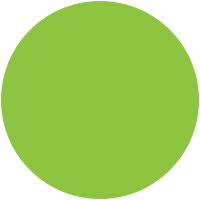 09
[Speaker Notes: Les centres d’intérêt deviennent des points forts, surtout lorsqu’ils sont bien soutenus.

Si votre enfant aime accomplir une tâche avec vous, comme aller à l’épicerie, effectuez plus d’activités de ce genre avec lui. Cela l’aide à renforcer sa confiance en soi alors qu’il commence à avoir plus d’expériences et que celles-ci sont positives. Les crises et les conflits à répétition qu'il peut avoir avec vous et les autres ne lui plaisent pas non plus. Il préférerait plutôt vivre des expériences positives avec vous.]
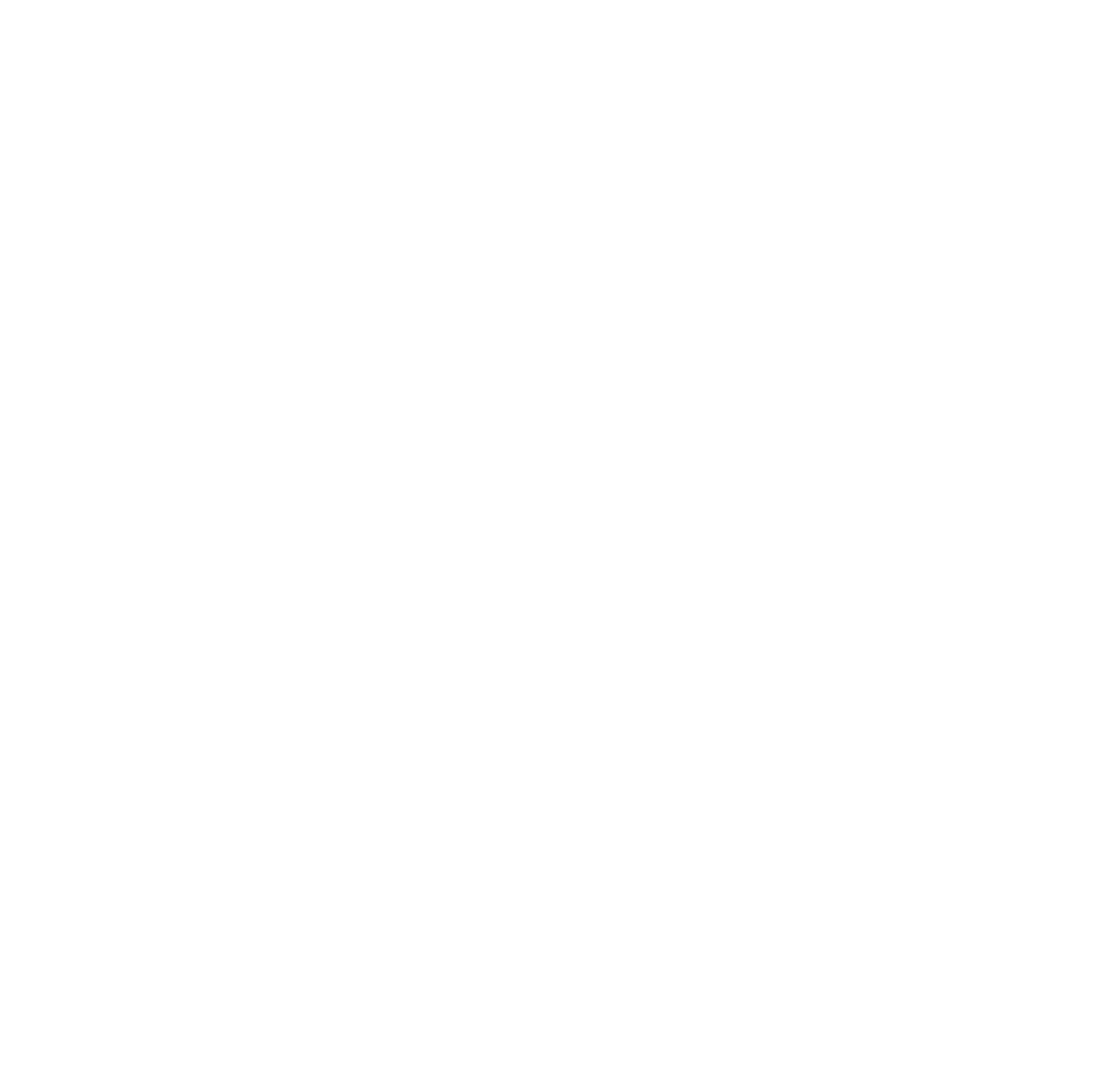 CHAQUE PERSONNE APPREND DIFFÉREMMENT
Un TSAF peut porter atteinte à certaines régions du cerveau
10
[Speaker Notes: En raison du TSAF, votre enfant peut également apprendre différemment.]
Le réseau CanFASD décrit le TSAFcomme étant
« une limitation fonctionnelle permanente qui porte atteinte au cerveau et au corps d’une personne qui a été exposée à l’alcool dans l’utérus. Toutes les personnes ayant un TSAF ont à la fois des points forts et des difficultés, et auront besoin de mesures de soutien particulières pour les aider à réussir dans plusieurs aspects de leur vie quotidienne. »
“
11
Dix fonctions cérébralestouchées par le TSAF
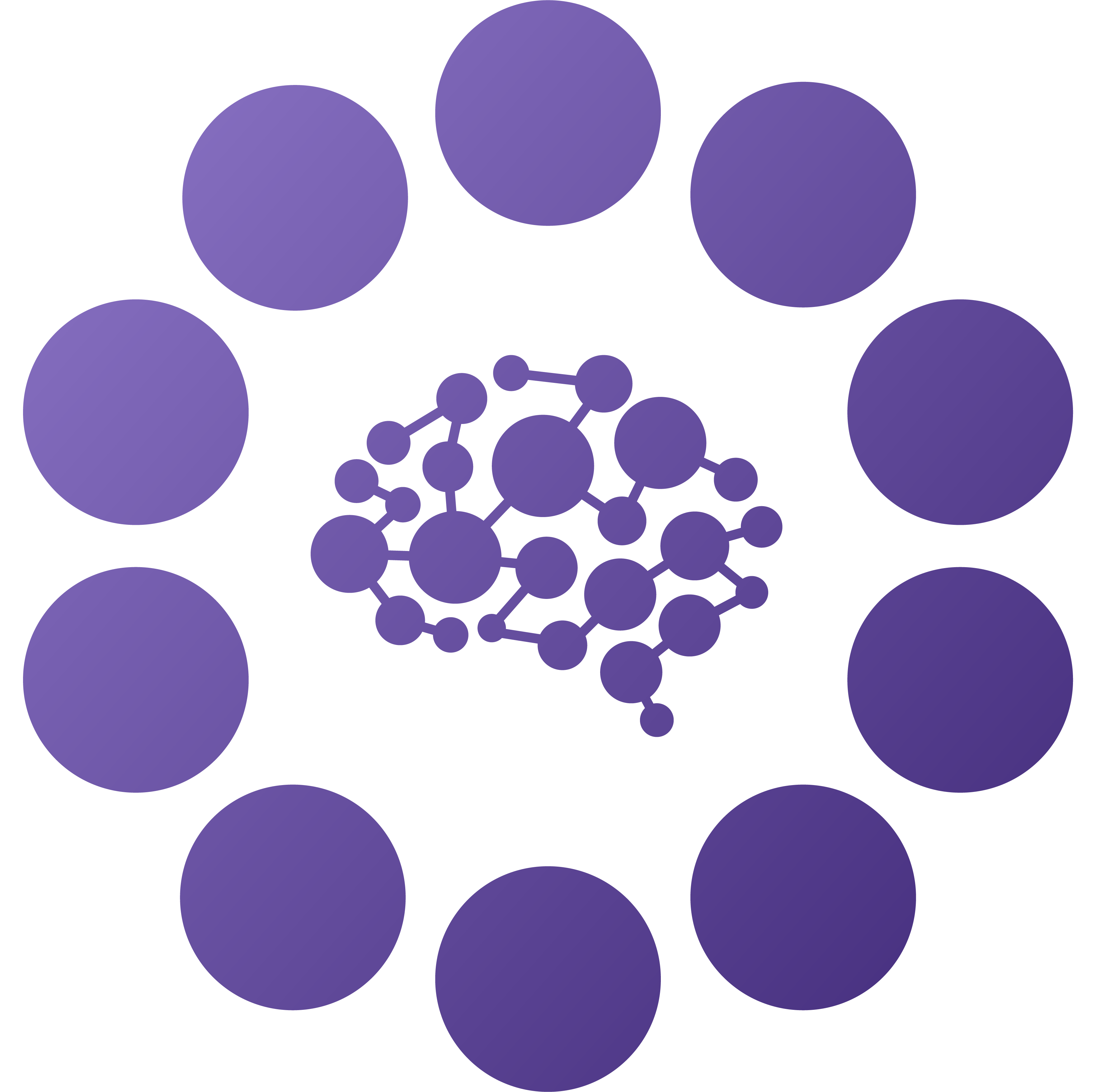 Rendement
scolaire
Régulation
de l’affect
Attention
Cognition
Habiletés motrices
Comportement
adaptatif,
communication et
habiletés sociales
Langage
Fonction
exécutives
Mémoire
12
Neuroanatomie –
Neurophysiologie
(structure et
fonction
du cerveau)
[Speaker Notes: Une exposition à l’alcool durant la grossesse peut potentiellement avoir des incidences sur dix domaines du cerveau.

Domaines = différentes zones du cerveau

Il se peut que des différences dans certains de ces domaines du cerveau de votre enfant lui nuisent et aient des répercussions sur sa vie quotidienne.

Ce ne sont pas toutes les mêmes fonctions cérébrales qui sont touchées chez les personnes ayant un TSAF.

Dès qu’il y a de graves répercussions sur trois domaines du cerveau ou plus, un diagnostic de TSAF est posé.]
Examinons en détail
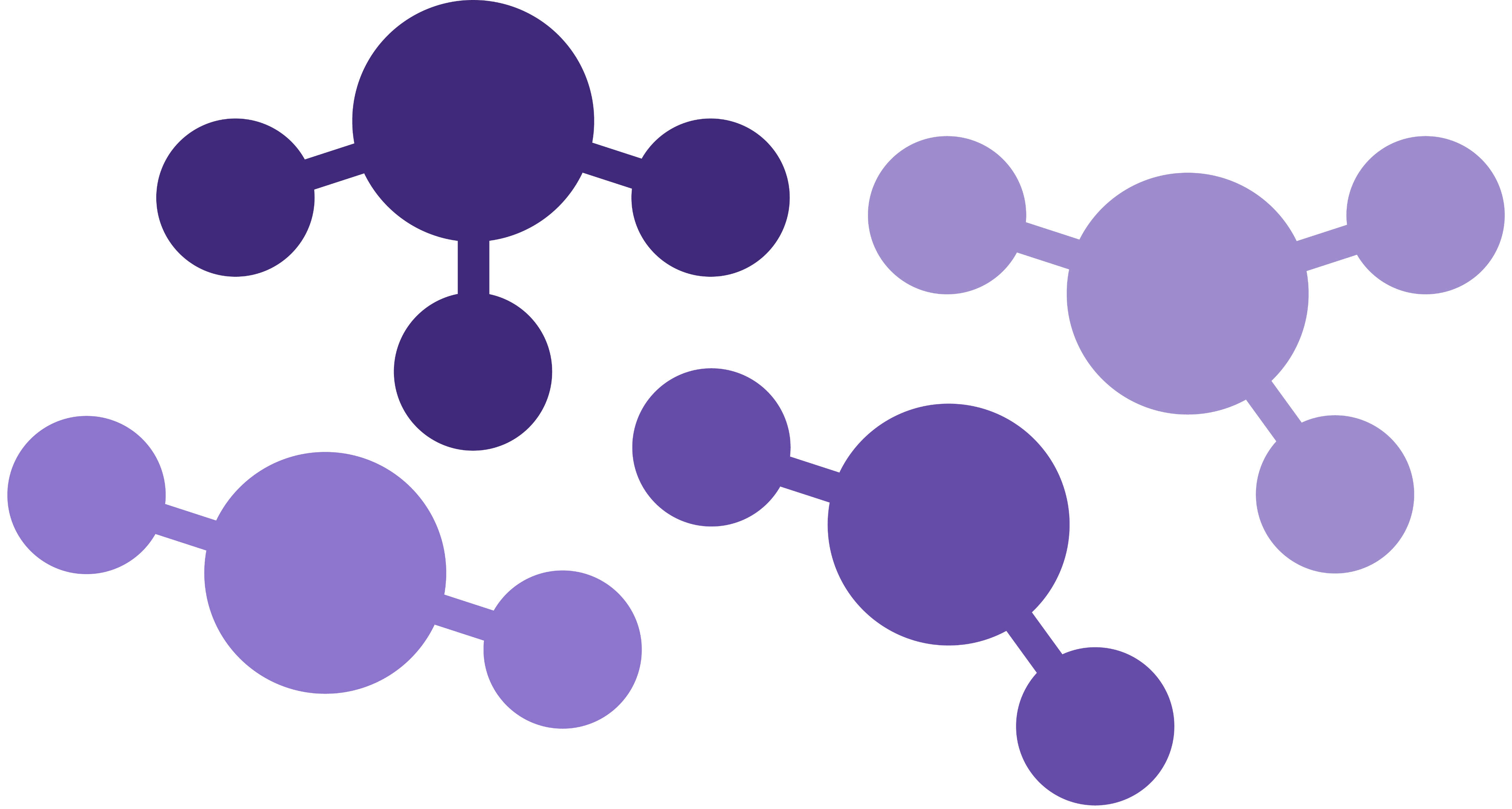 Maîtrise
(des comportements
et des émotions)
Fonctions
exécutives
Attention
Mémoire
Cognition
Réflexion
Régulation
de l’affect
Rendement
scolaire
Habiletés
motrices
Langage
Vie quotidienne
Aspect physique
Neuroanatomie
- neurophysiologie
13
Comportement
adaptatif,
communication et
habiletés sociales
[Speaker Notes: Nous avons pris les dix domaines du cerveau et nous les avons organisés de façon concrète pour les familles.

Nous examinerons ces dix domaines du cerveau maintenant et nous verrons de quelle façon ils peuvent avoir des incidences sur la vie de votre enfant.]
Maîtrise (des comportements et des émotions)
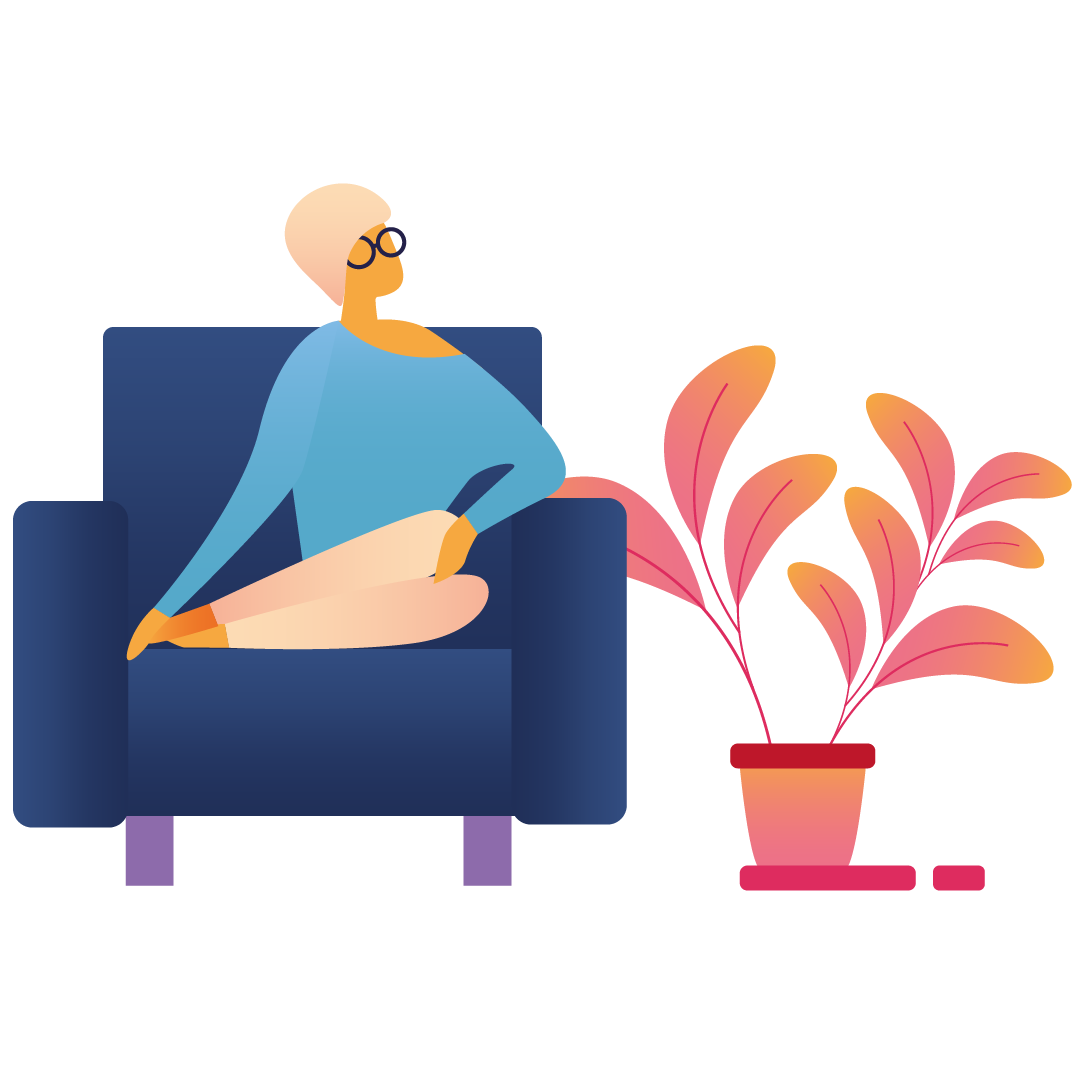 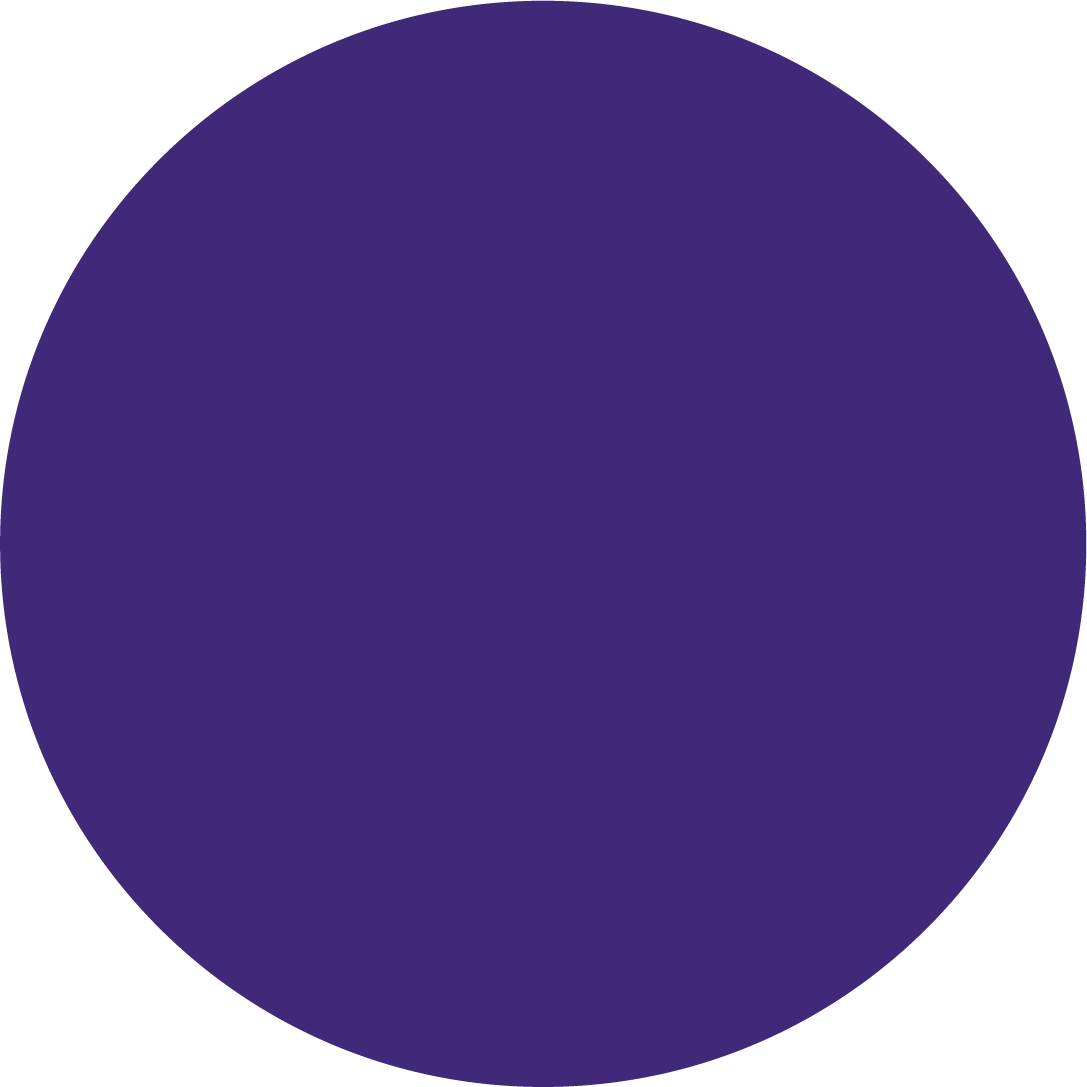 Régulation
de l’affect
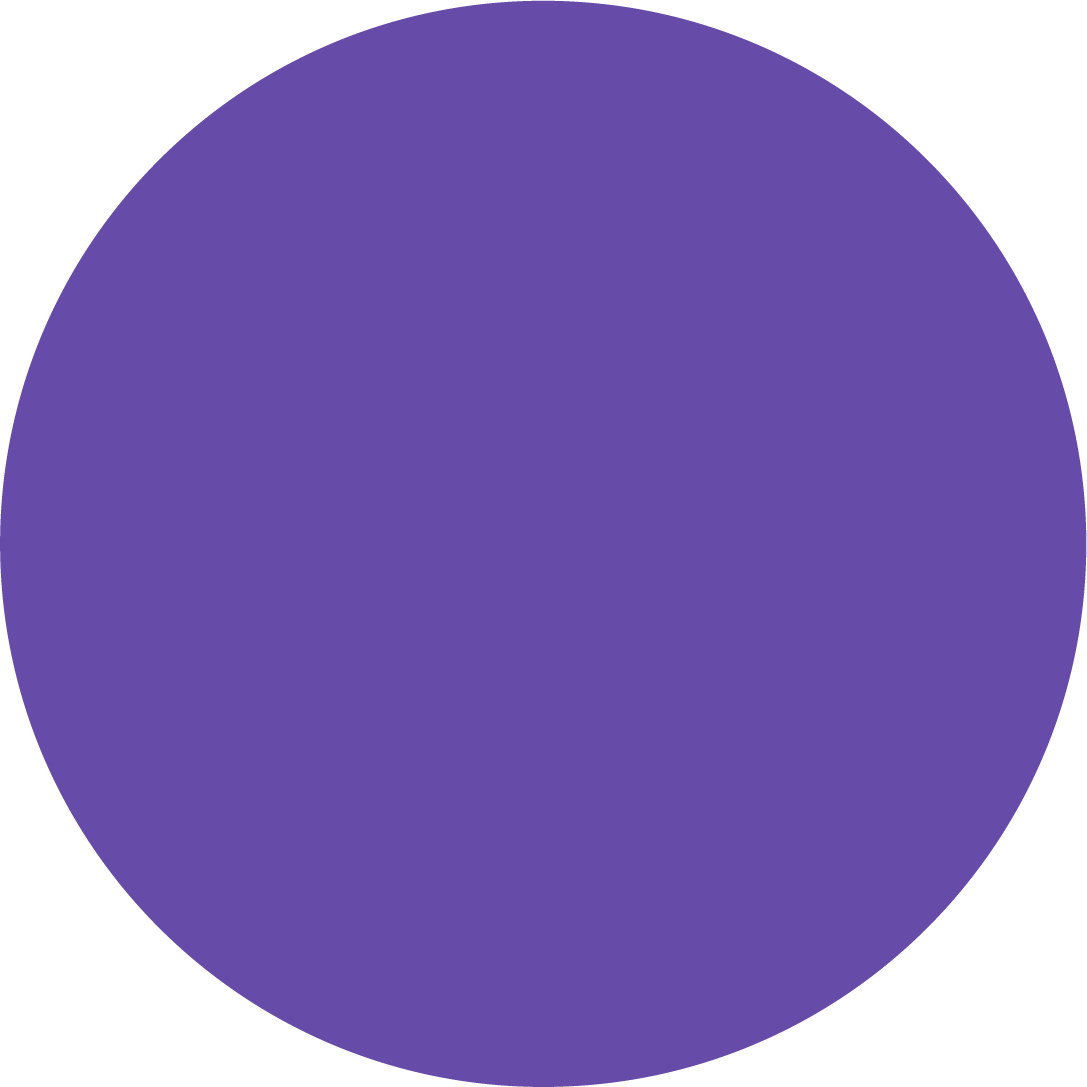 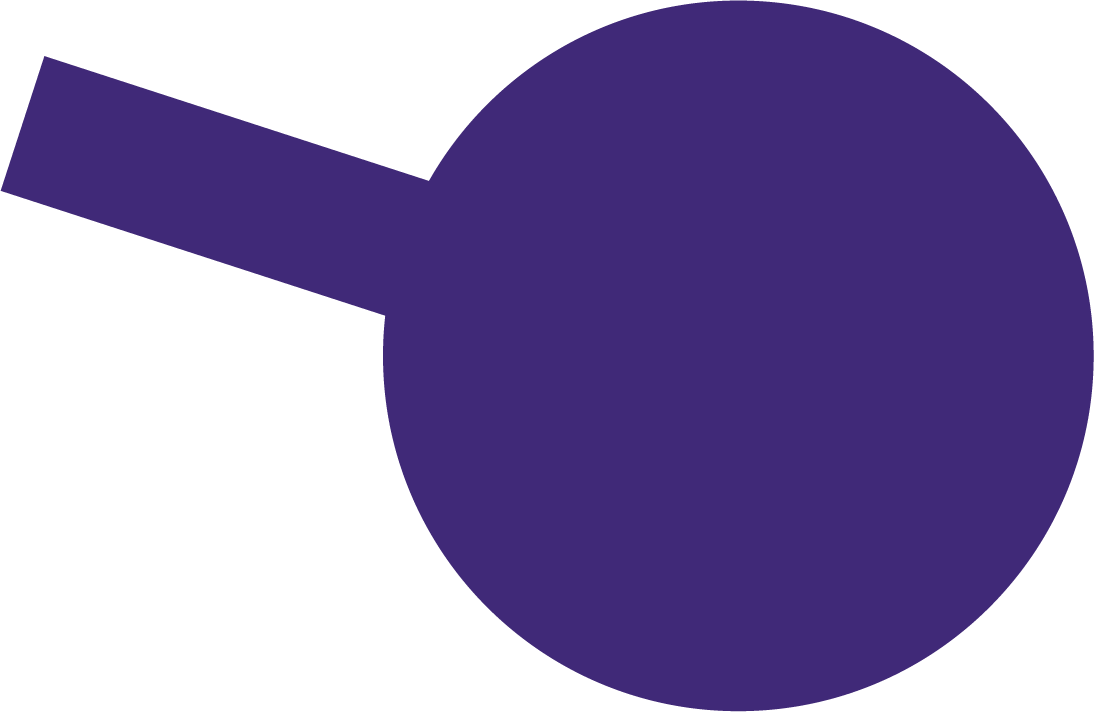 Attention
Maîtriser et
adapter
ses émotions
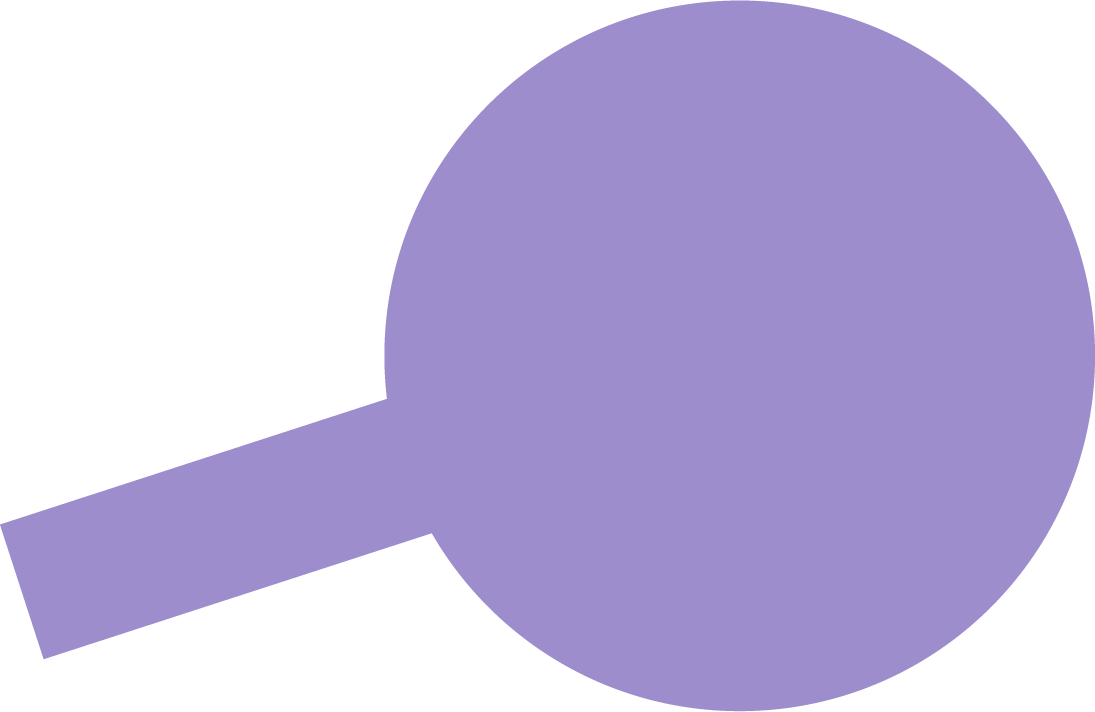 Maîtriser
l’impulsivité
Résoudre
 des problèmes,
planifier,
organiser
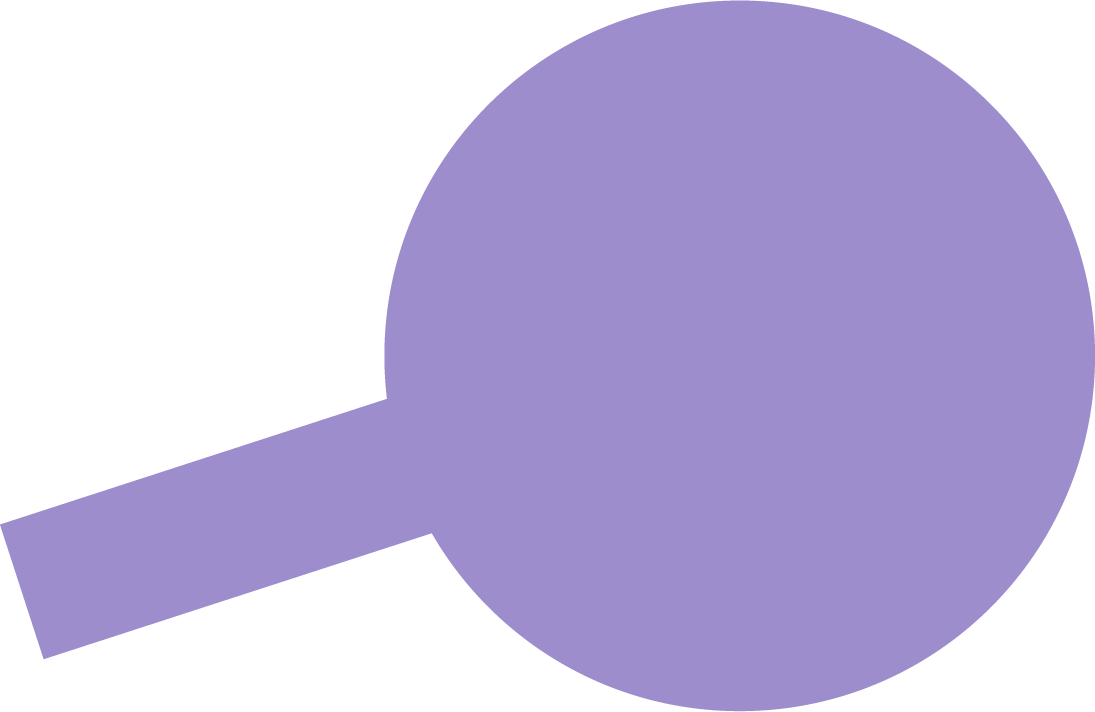 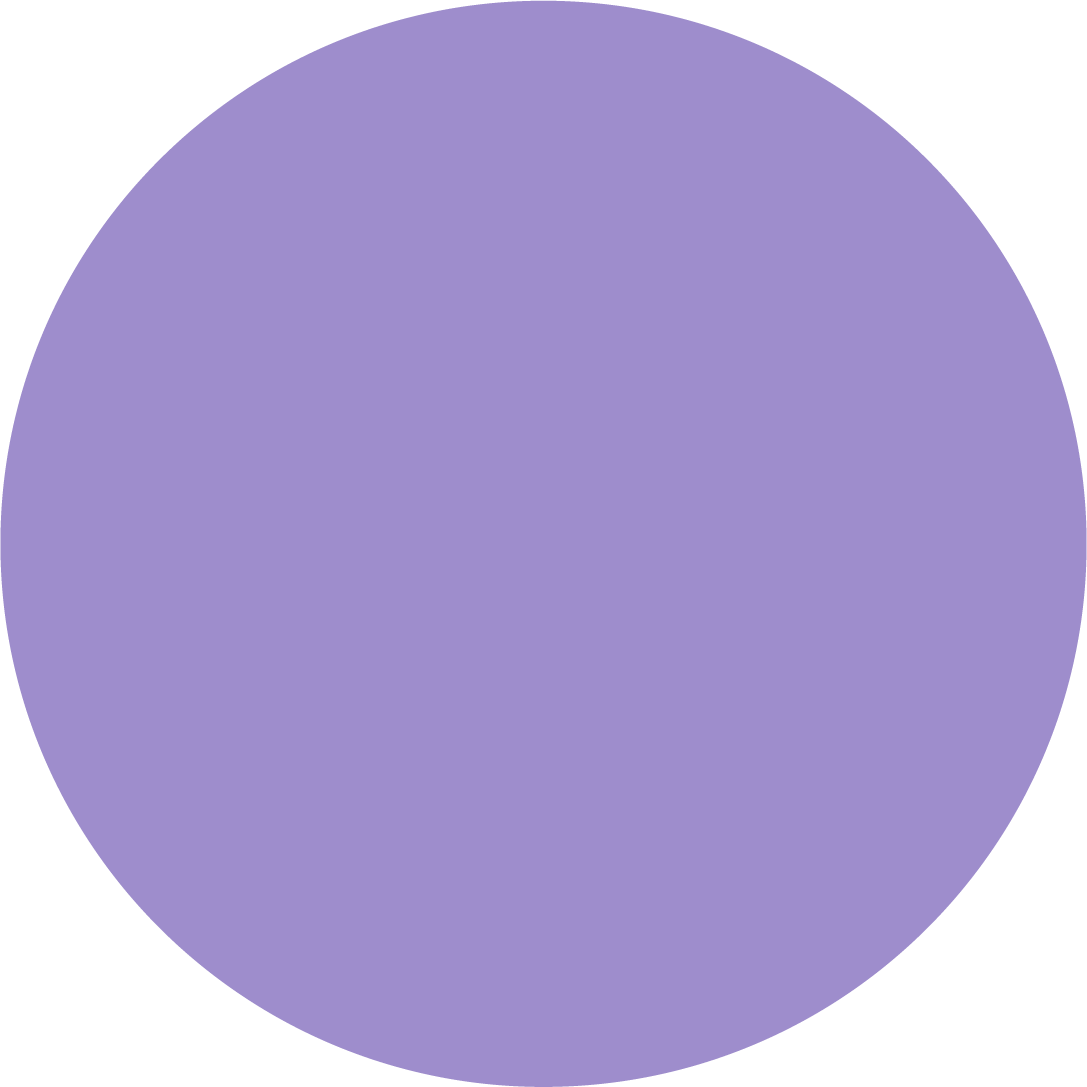 Fonctions
exécutives
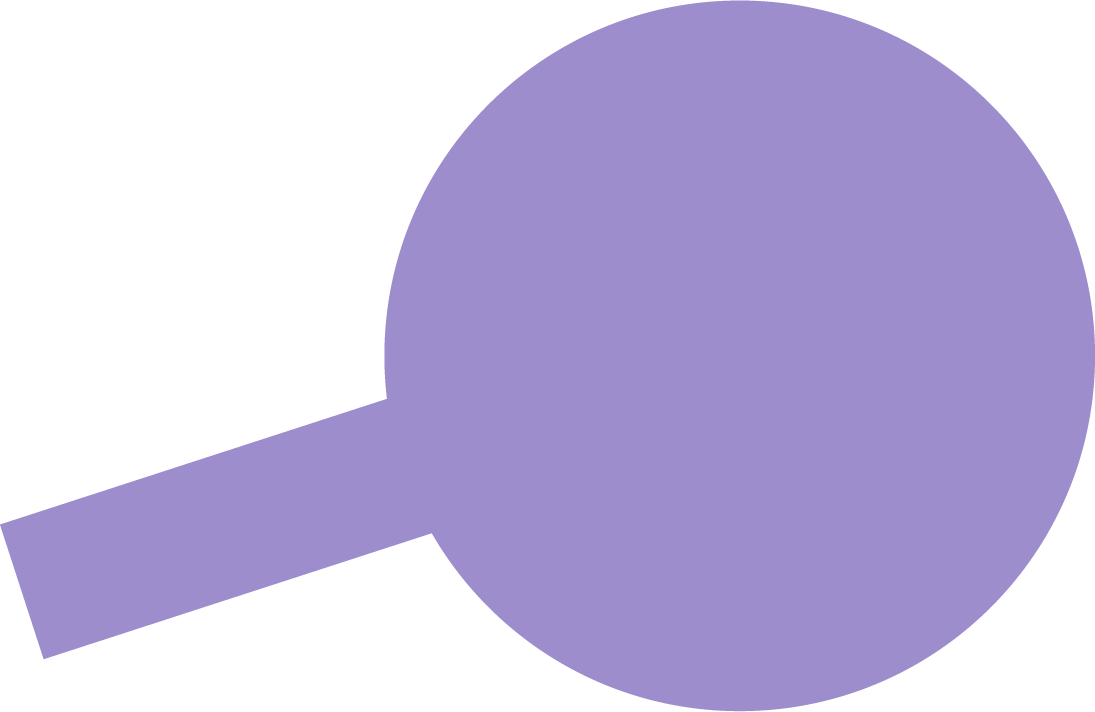 Comprendre
le lien de cause
à effet,
les concepts
abstraits
14
[Speaker Notes: Attention
Peut être facilement distrait, avoir de la difficulté à porter attention et à rester assis.

Régulation de l’affect
Peut éprouver du mal à maîtriser et à adapter ses émotions.
Englobe l’anxiété, la dépression et un déséquilibre de l’humeur grave (*selon les critères du DSM-V).

Fonctions exécutives
Peut avoir du mal à planifier, à ordonner, à résoudre des problèmes et à organiser.
Peut être impulsif et/ou hyperactif.
Éprouve des difficultés à comprendre le lien de cause à effet et à maîtriser son comportement.
A du mal à effectuer les transitions et à s’adapter aux changements.
Répète souvent les erreurs.
A des difficultés avec les concepts, les idées abstraites, les conséquences et la gestion du temps.

Healthy Child Manitoba. Everyday is an adventure: What parents and caregivers need to know about fetal alcohol spectrum disorder (FASD), 2017. (en anglais) https://www.gov.mb.ca/fs/fasd/pubs/fasd_caregivers.pdf]
Réflexion
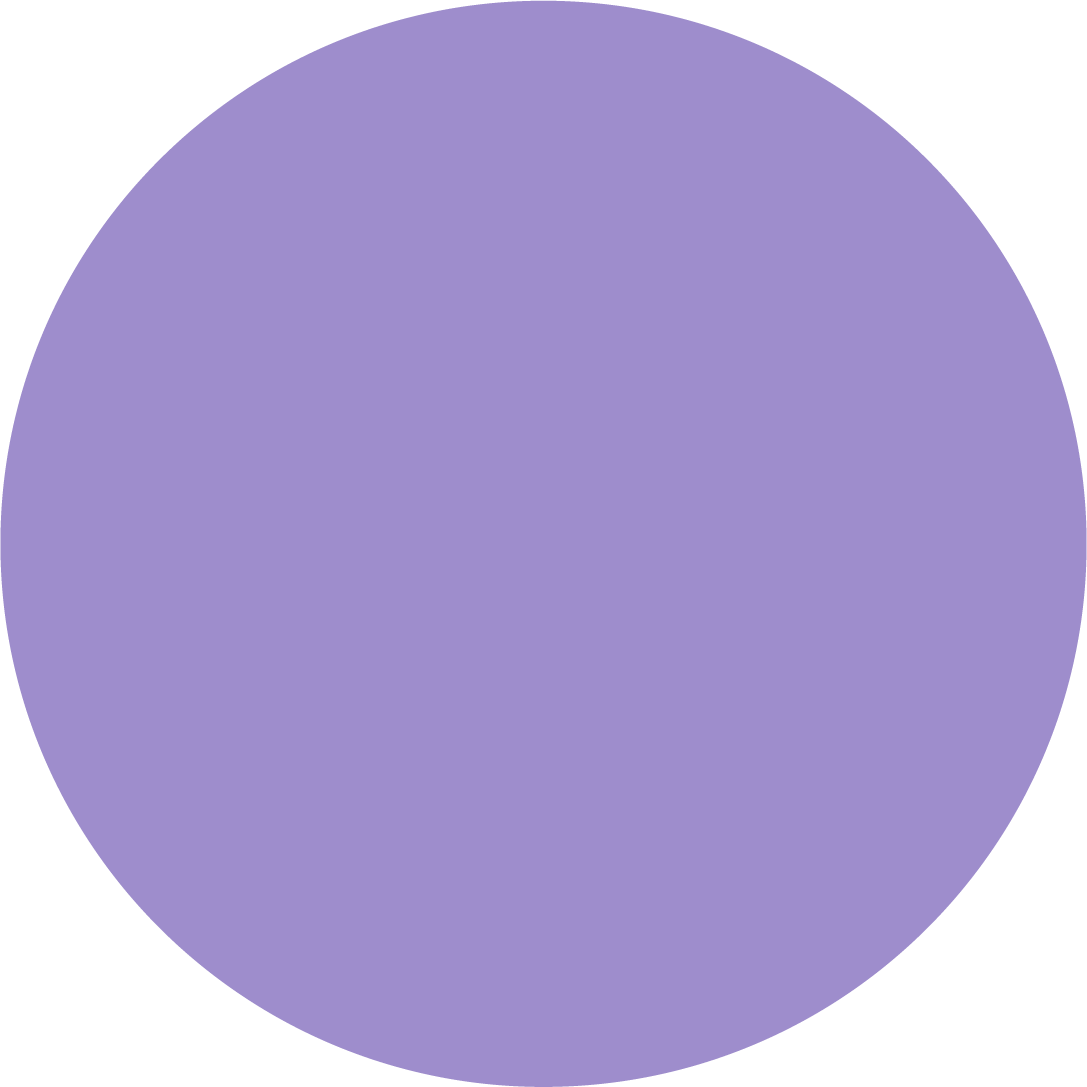 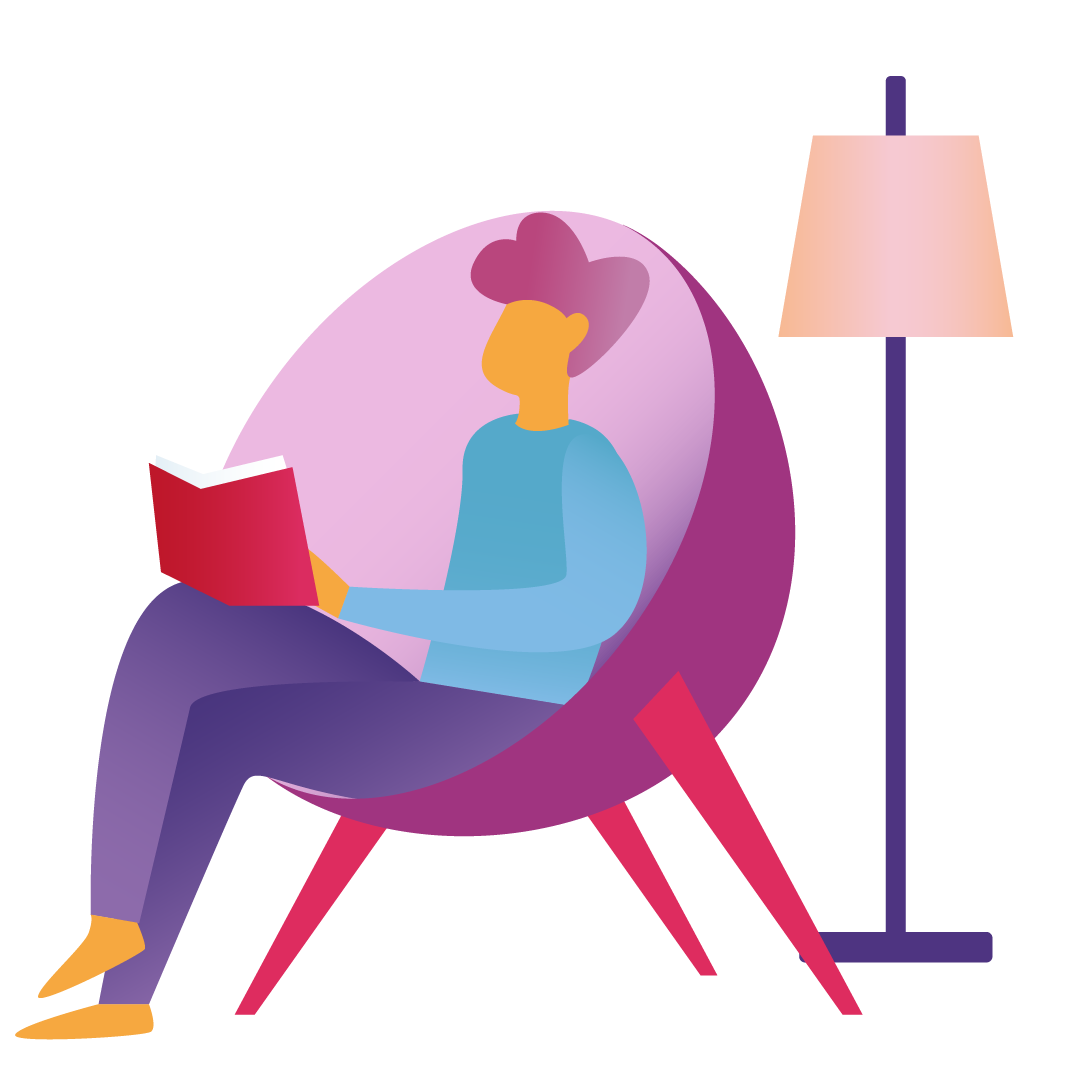 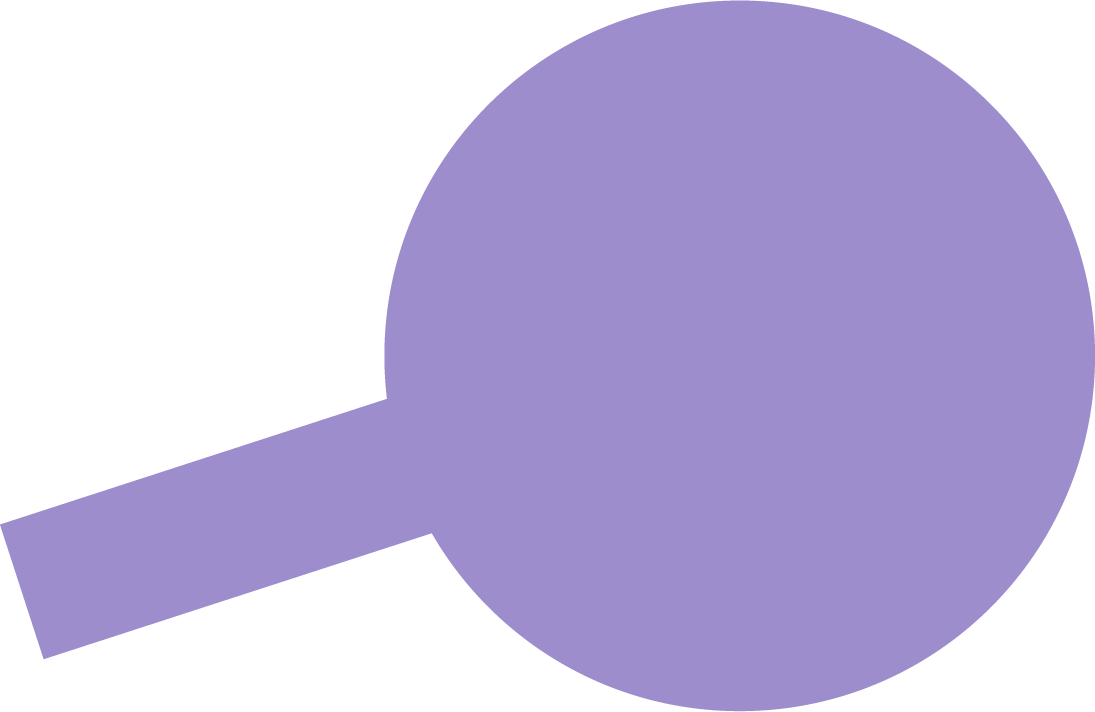 Mémoire
Comprendre
le langage et/ou
s’exprimer
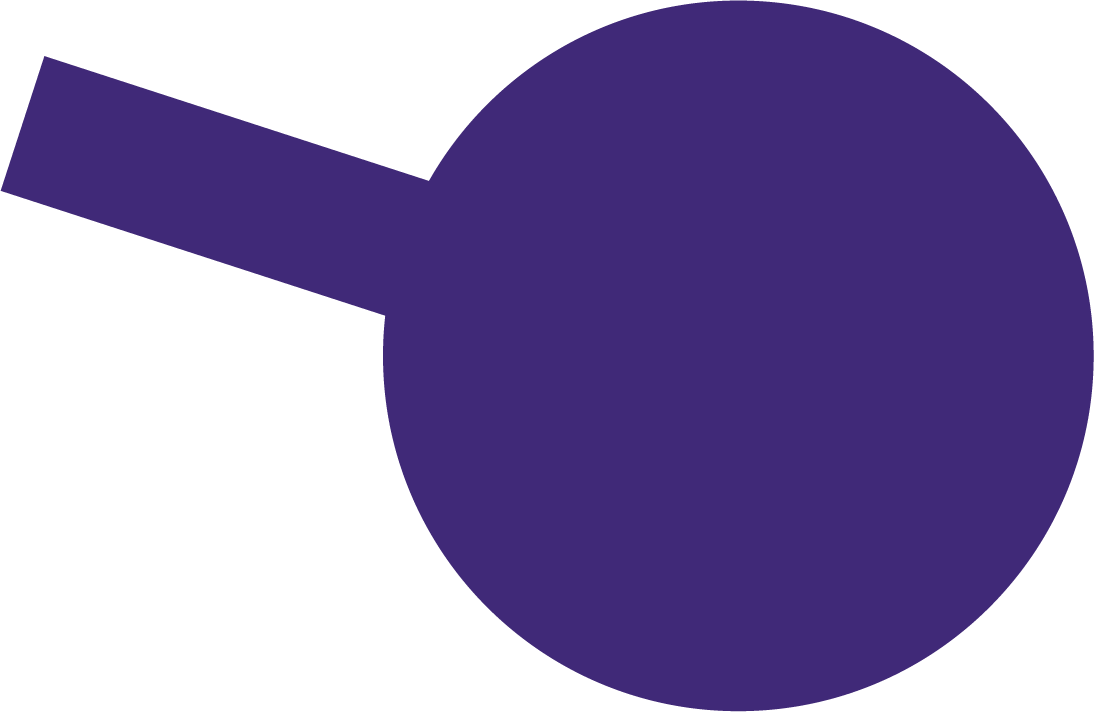 Avoir accès
à l’information
au besoin
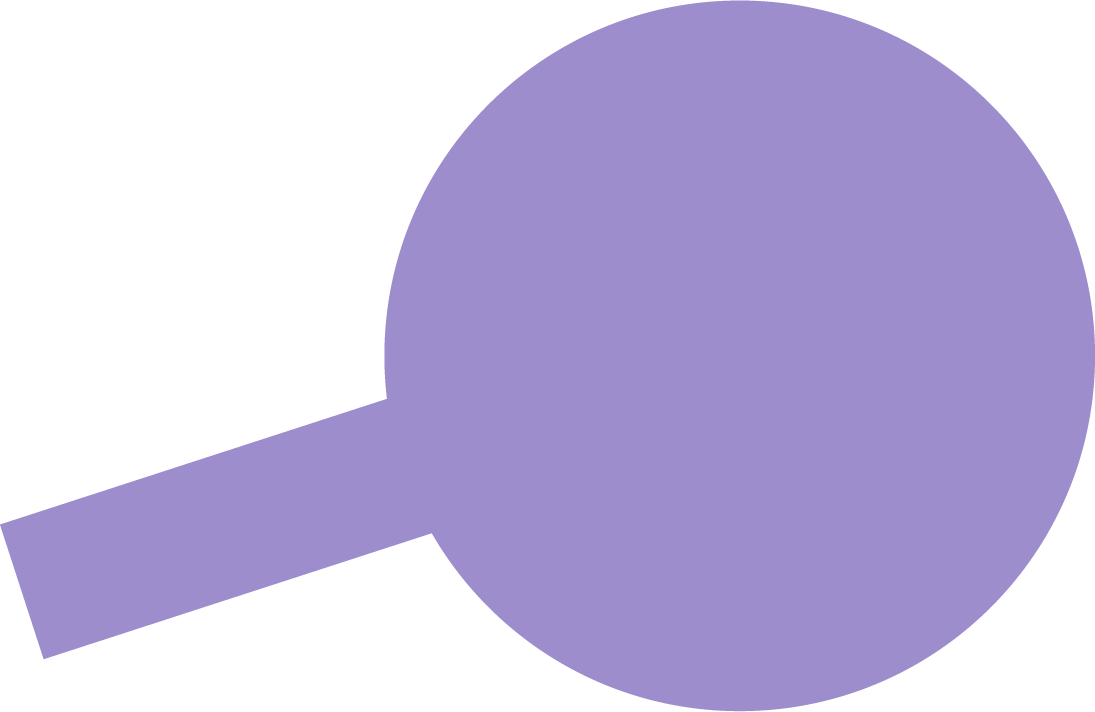 Utiliser
la mémoire
à court et/ou
à long terme
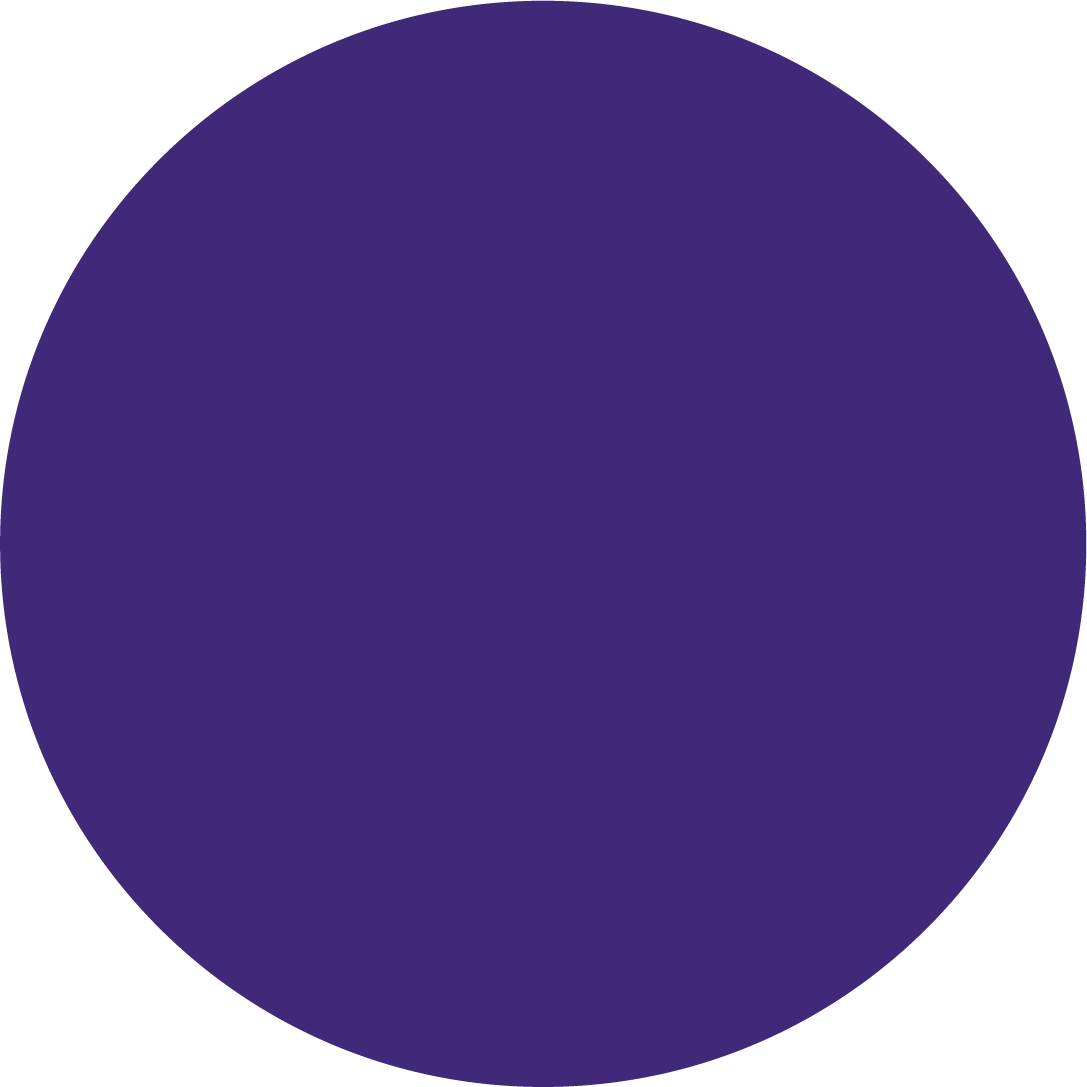 Penser,
raisonner,
résoudre
des problèmes
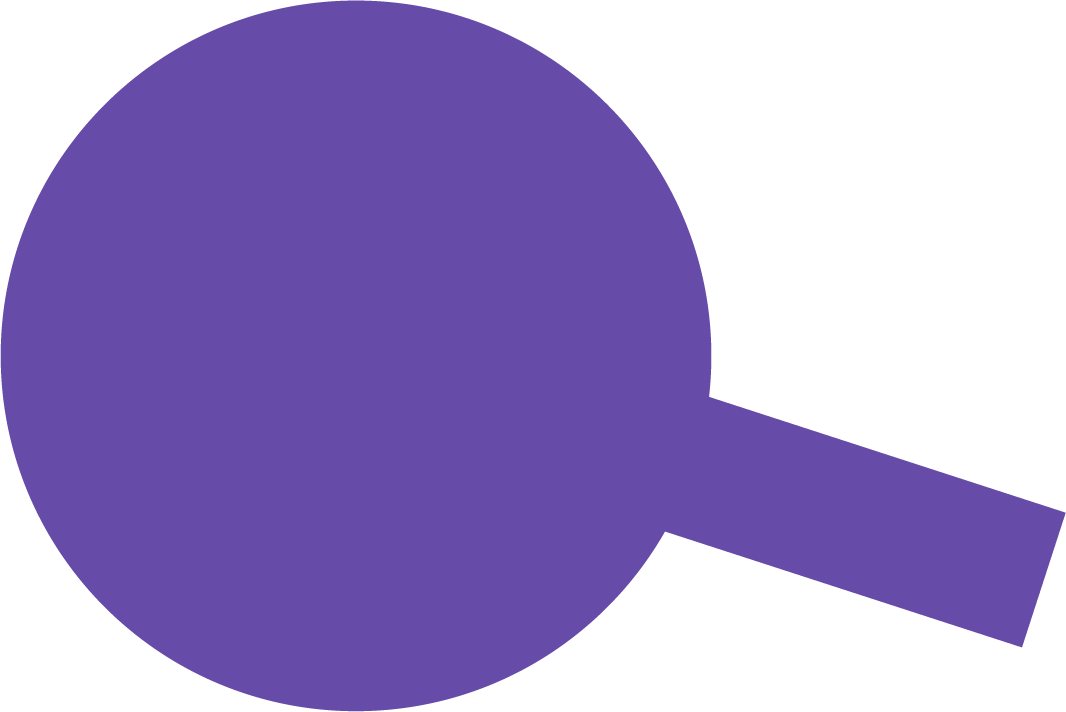 Langage
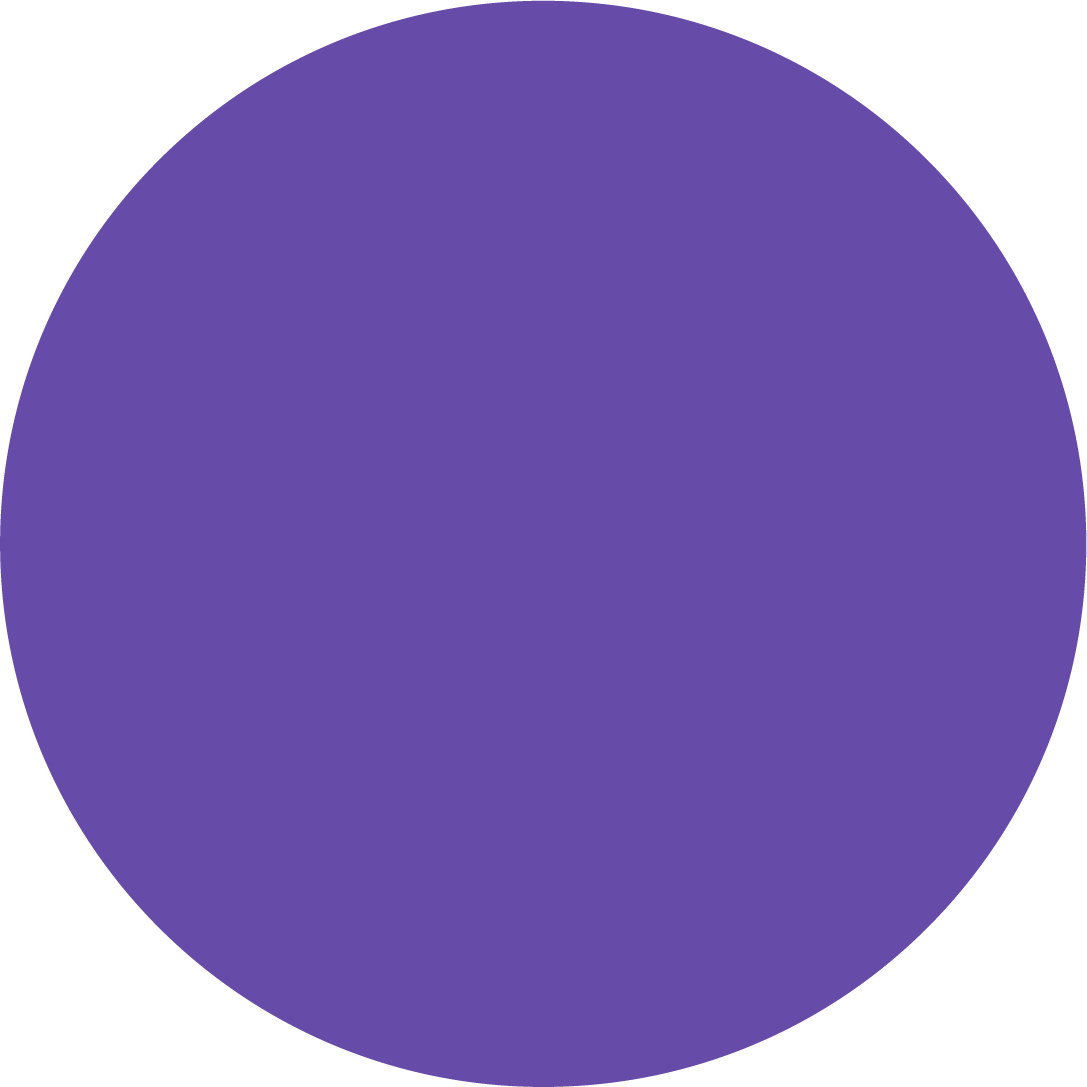 Cognition
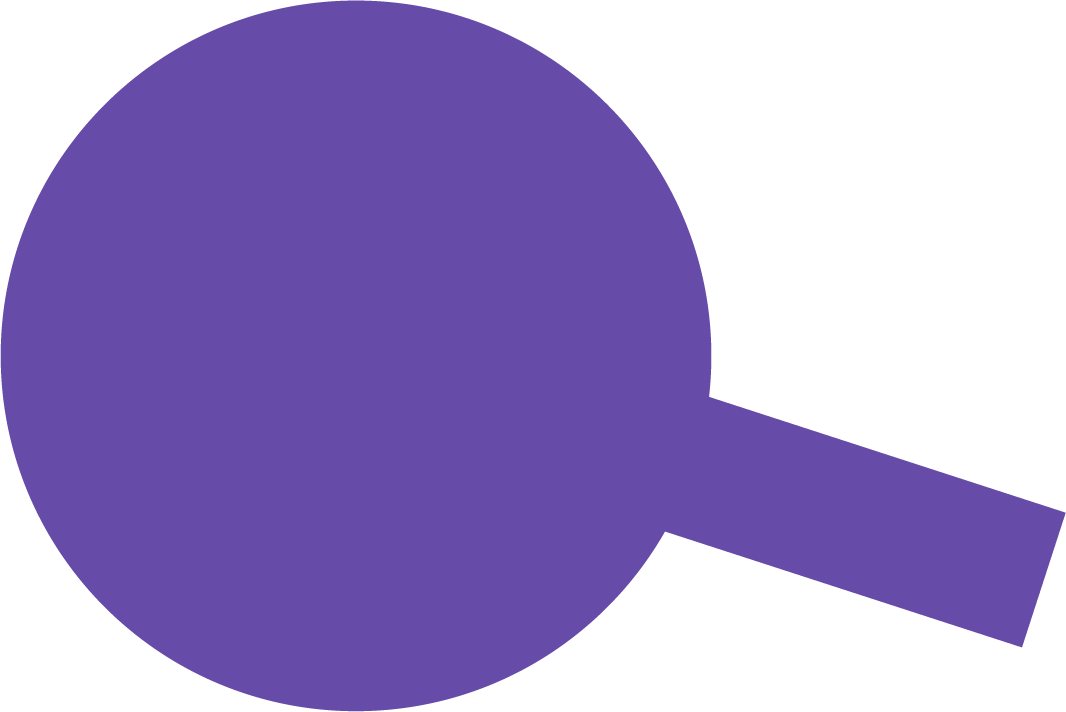 Comprendre
des
idées
complexes
15
[Speaker Notes: Cognition
Englobe la réflexion et le raisonnement.
A du mal à raisonner, à planifier, à résoudre des problèmes et à comprendre des idées complexes.
On observe un grand éventail de QI.

Mémoire
Éprouve des difficultés avec la mémoire à court terme, à long terme et avec la mémoire de travail.
Peut donner l’impression de mentir, en raison des troubles de mémoire, mais en fait, il comble les vides quand il est incapable de se souvenir (confabulation).
A du mal à mémoriser et peut sembler avoir des trous de mémoire.
A des difficultés à avoir accès à l’information, à la sélectionner et à l’organiser lorsqu’il en a besoin, dans l’immédiat.

Langage (expressif et réceptif)
Présente un retard dans le développement du langage.
A du mal à comprendre les longues conversations et consignes.
Peut bien s’exprimer, mais ne saisit pas entièrement le sens.
Peut répéter des consignes ou des règles, mais ne les respecte pas nécessairement.

Healthy Child Manitoba. Everyday is an adventure: What parents and caregivers need to know about fetal alcohol spectrum disorder (FASD), 2017. (en anglais) https://www.gov.mb.ca/fs/fasd/pubs/fasd_caregivers.pdf.]
Vie quotidienne
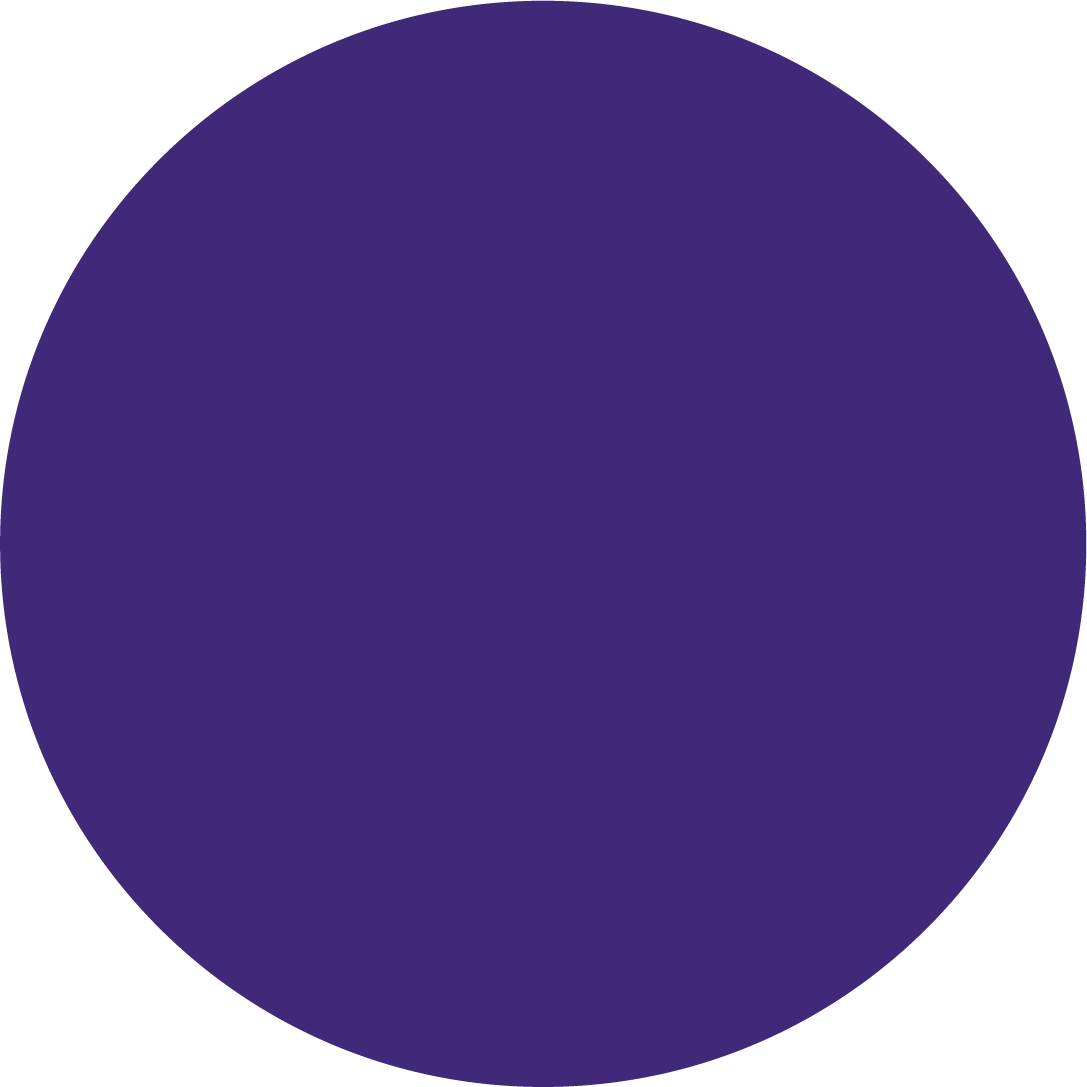 Rendement
scolaire
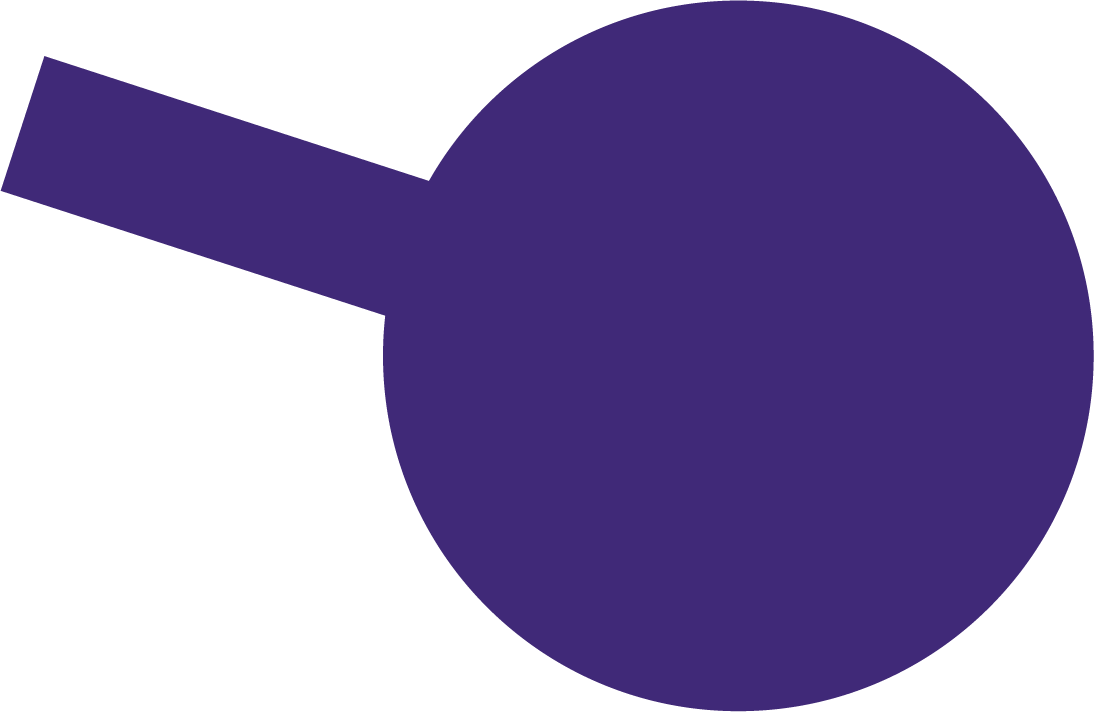 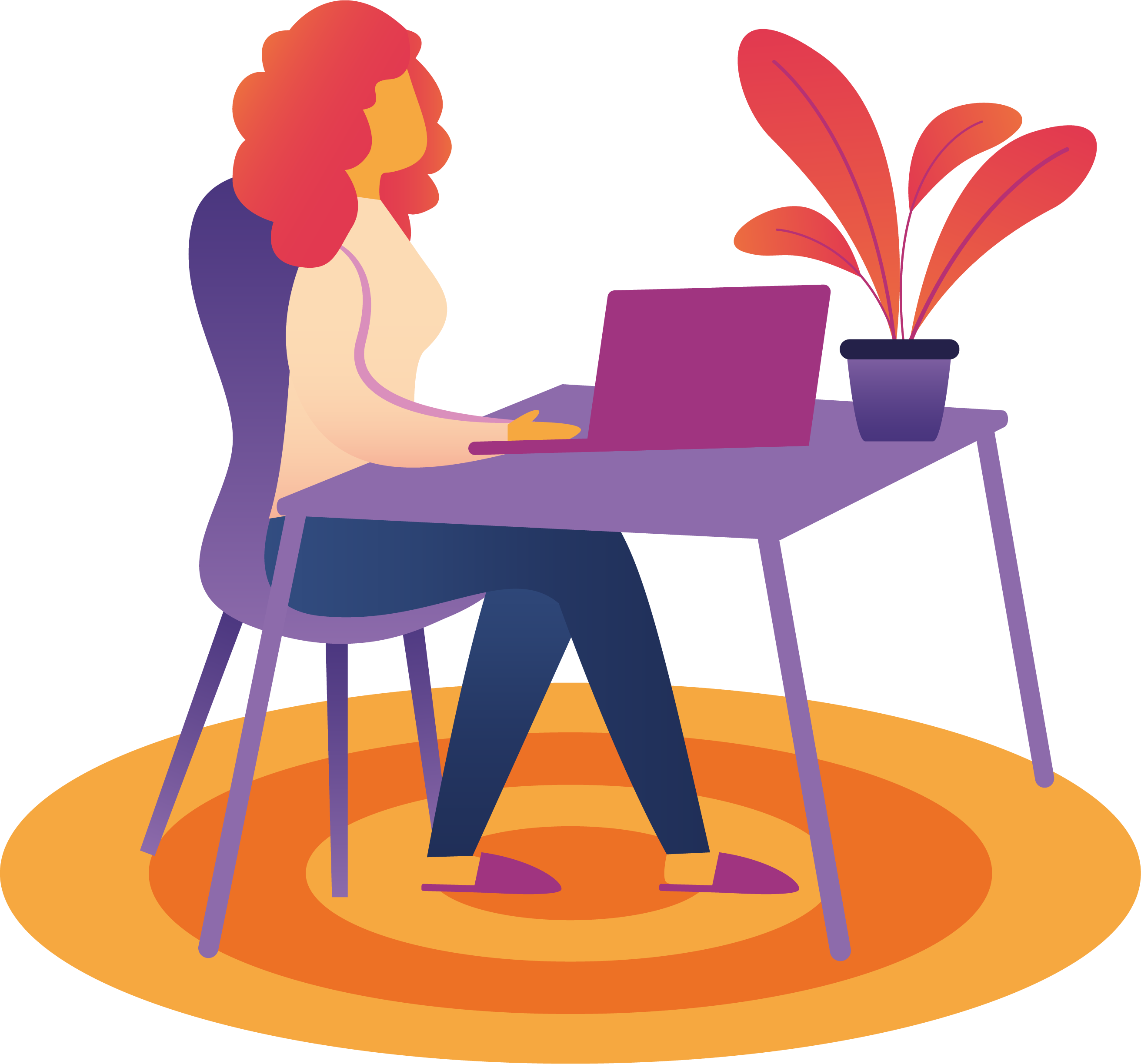 Limites
personnelles,
indices
sociaux
Lecture,
maths,
concepts
abstraits
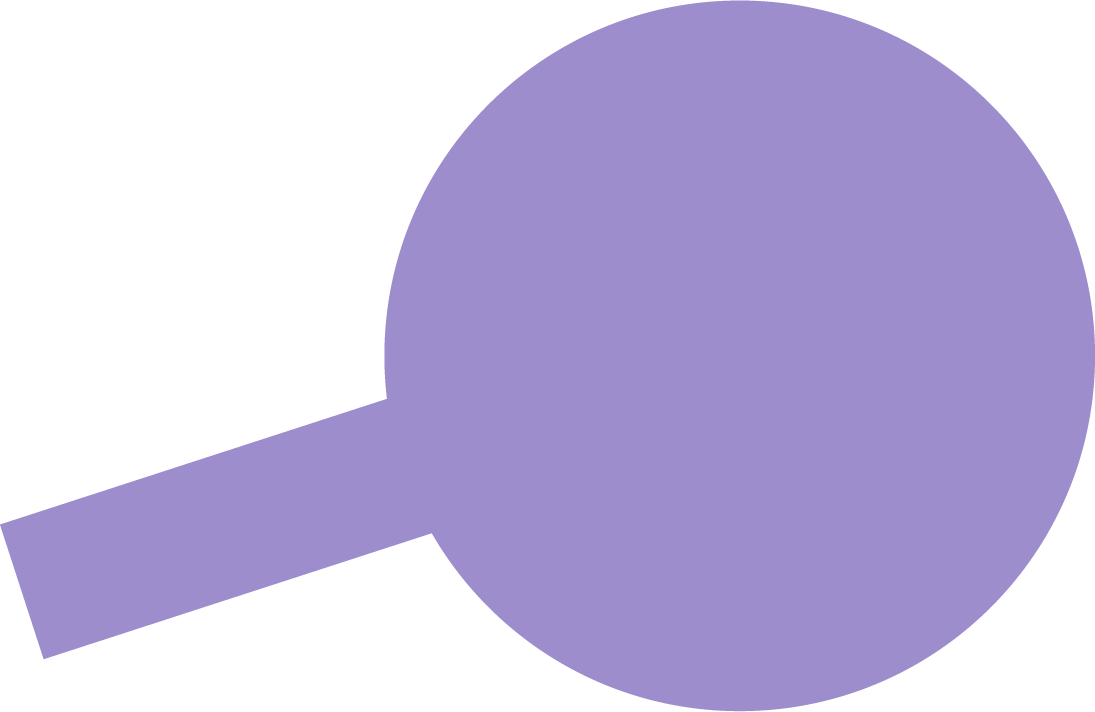 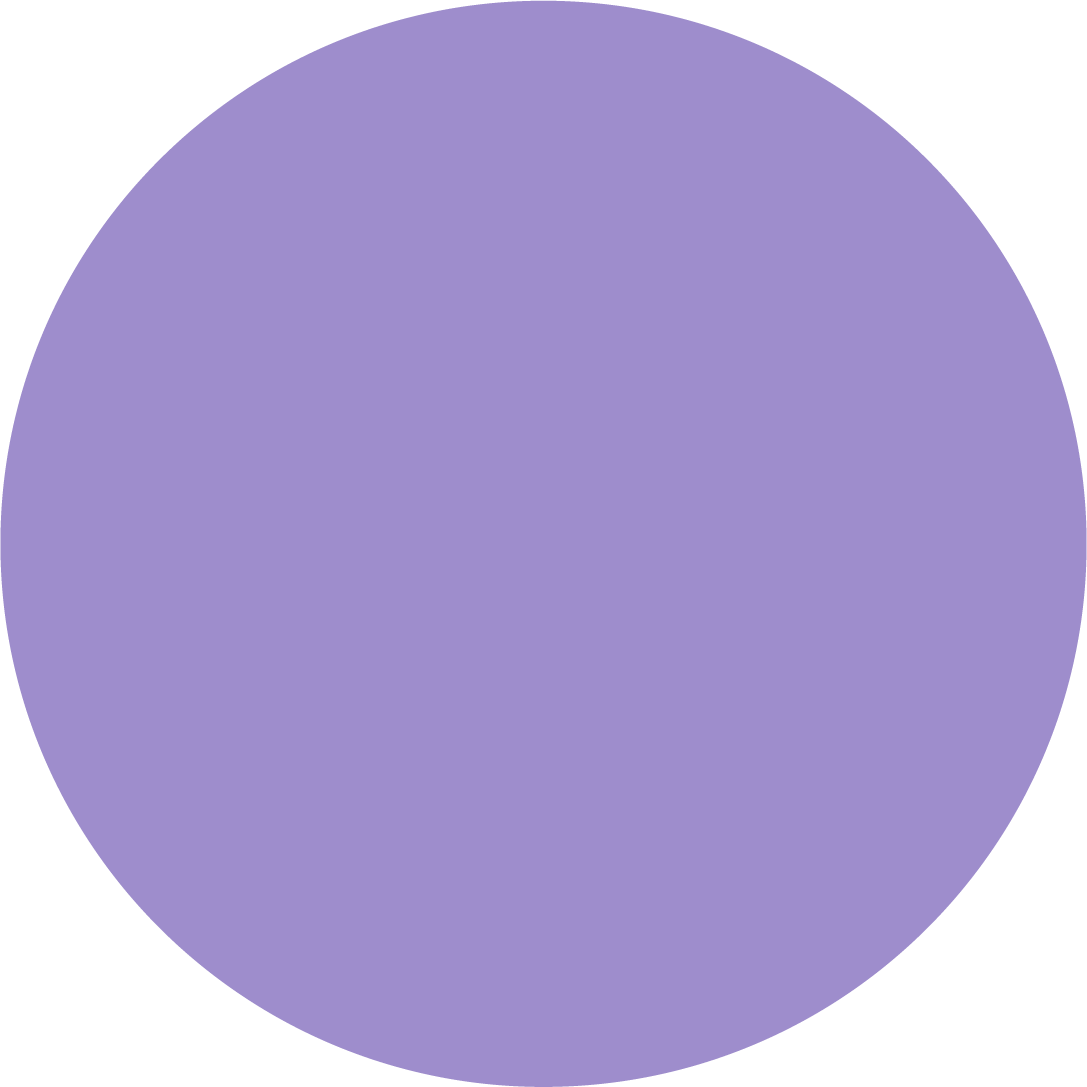 Comportement
adaptatif,
communication et
habiletés sociales
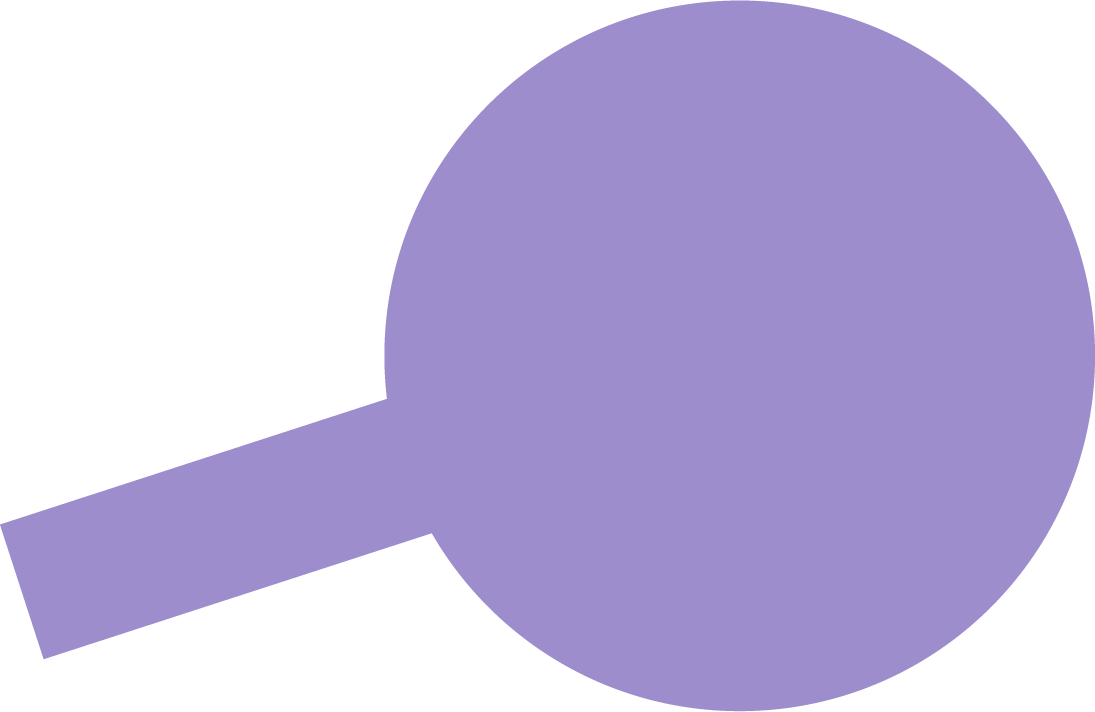 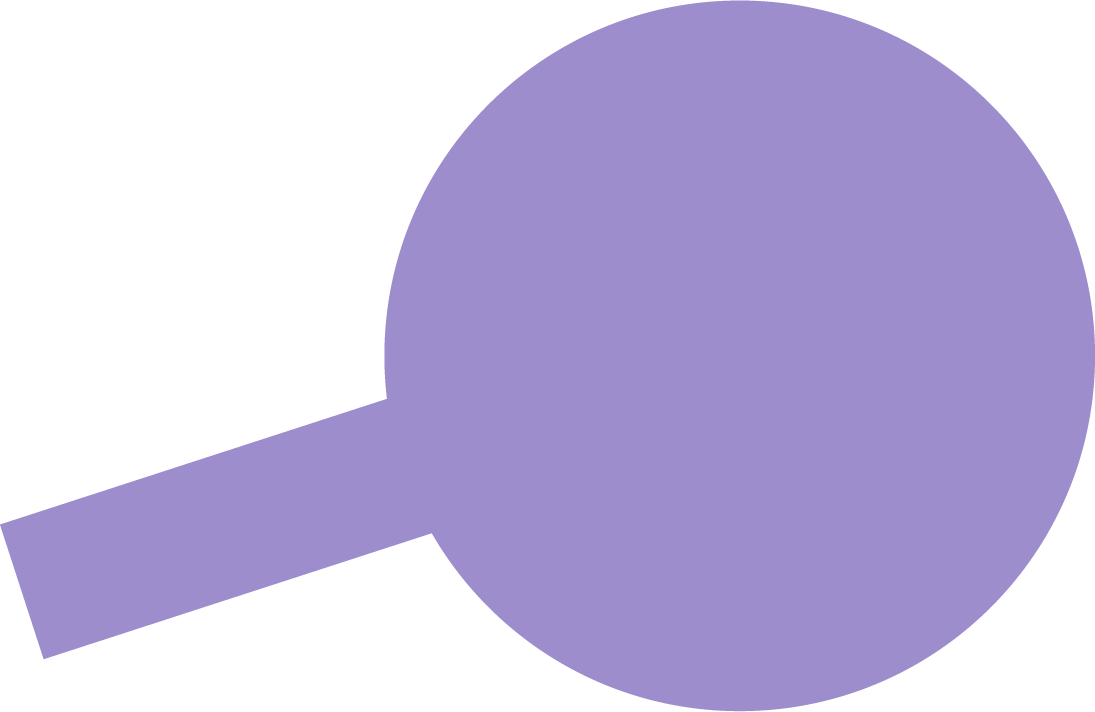 Capacité de se
représenter le
point de vue
d’une autre
personne
Maturité
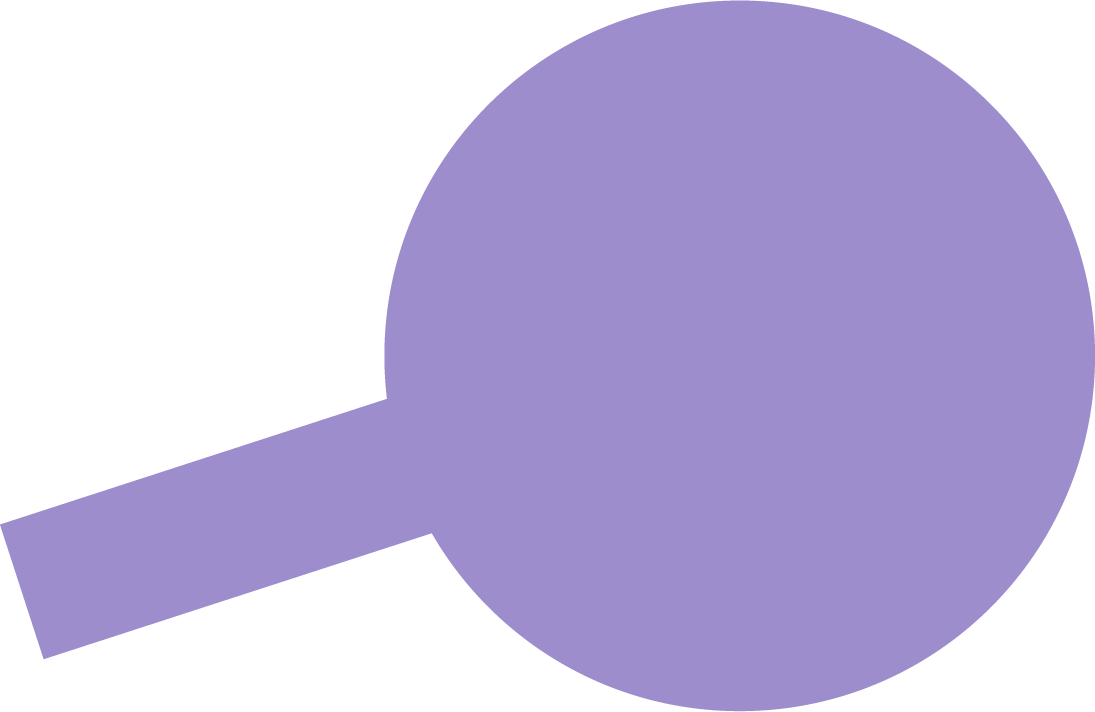 Hygiène
16
[Speaker Notes: Rendement scolaire
Peut éprouver des difficultés à l’école : lecture, mathématiques, compréhension et concepts abstraits.

Comportement adaptatif, communication et habiletés sociales
Peut ne pas comprendre la notion de limites personnelles et avoir du mal à décoder les indices sociaux.
Peut être socialement vulnérable et être facilement exploité.
A du mal à voir les choses selon le point de vue des autres.
Manque de maturité sur le plan social et émotif, et peut se comporter comme s’il était plus jeune que son âge.
Peut avoir des problèmes d’hygiène, d’argent et d’adaptation.

Healthy Child Manitoba. Everyday is an adventure: What parents and caregivers need to know about fetal alcohol spectrum disorder (FASD), 2017. (en anglais) https://www.gov.mb.ca/fs/fasd/pubs/fasd_caregivers.pdf]
Aspect physique
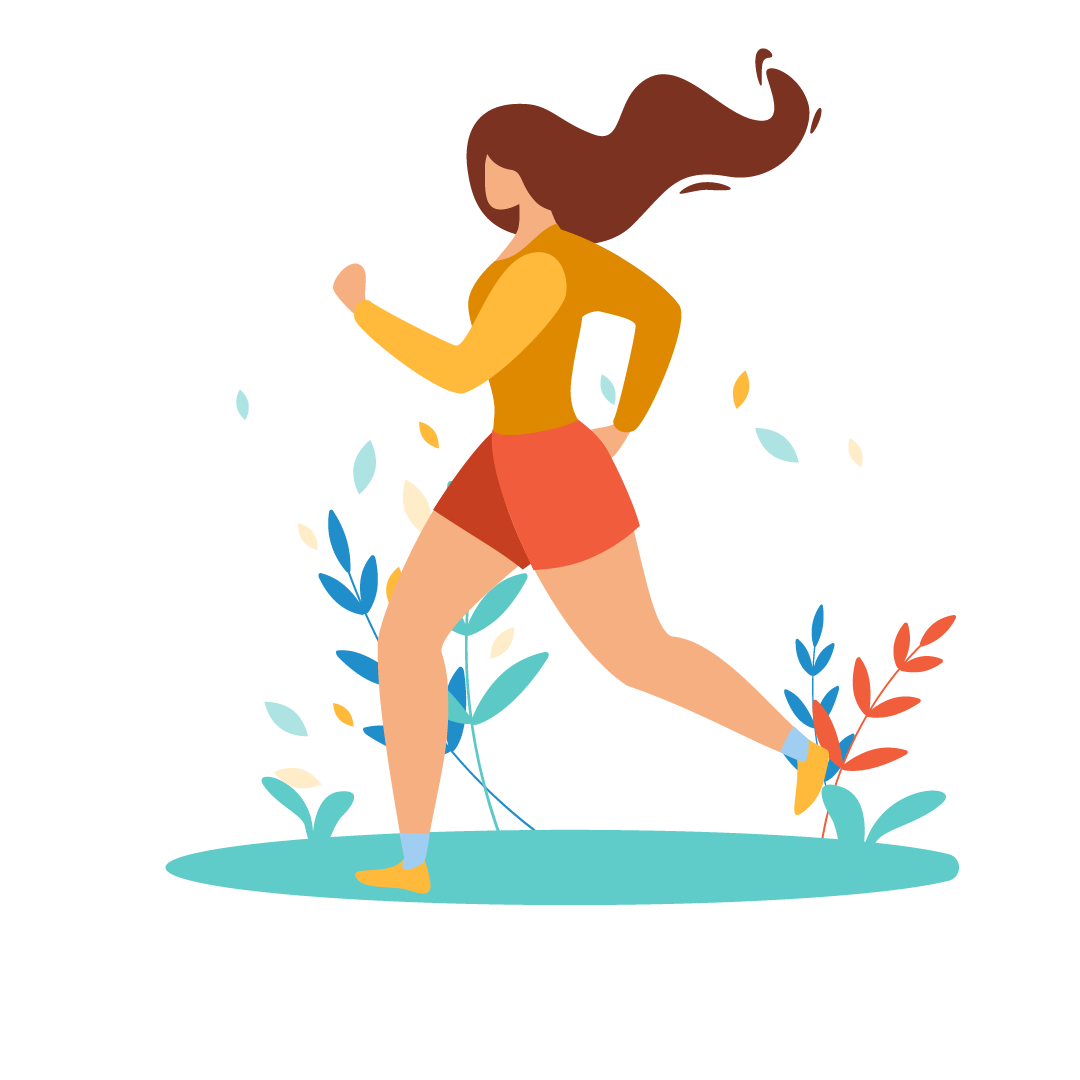 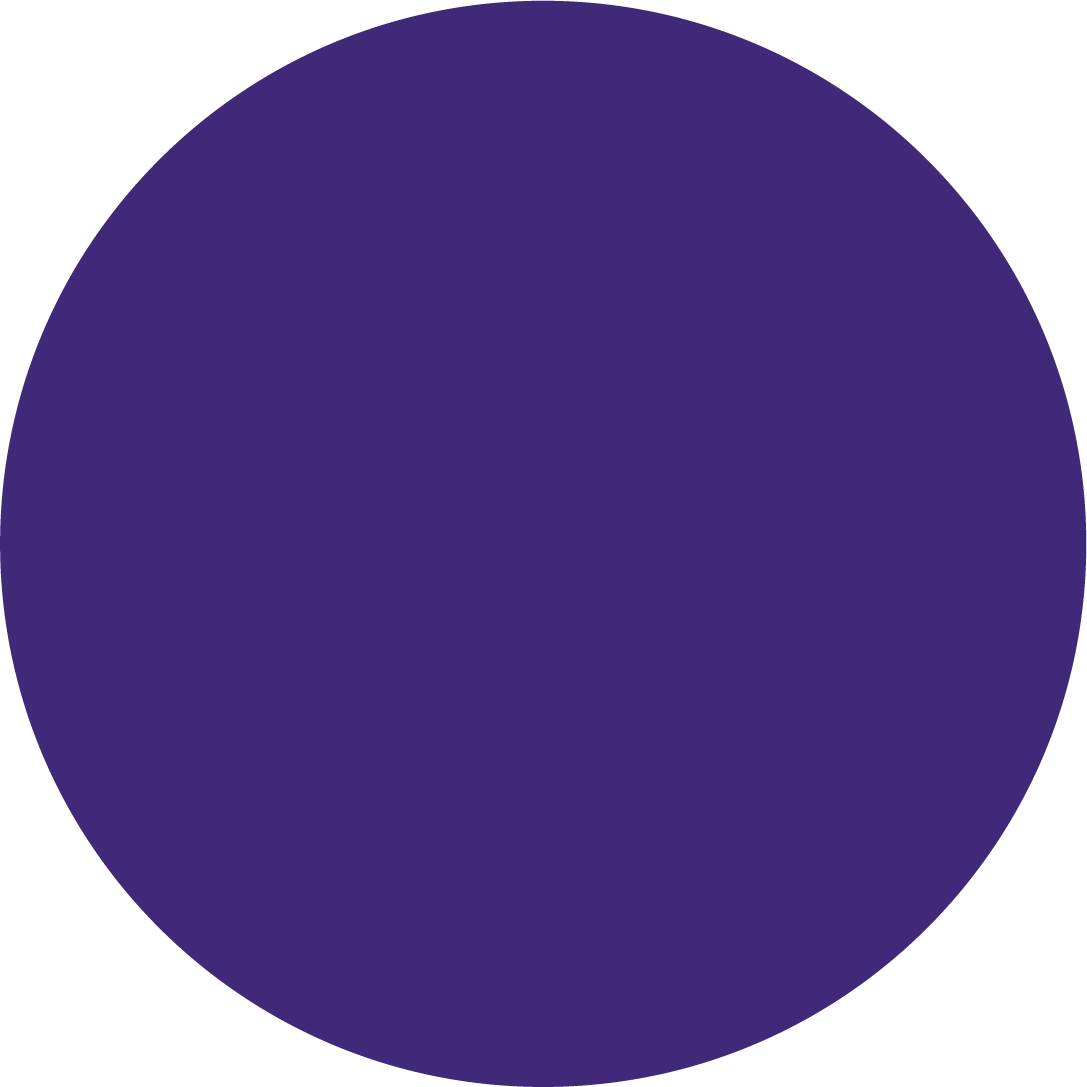 Habiletés
motrices
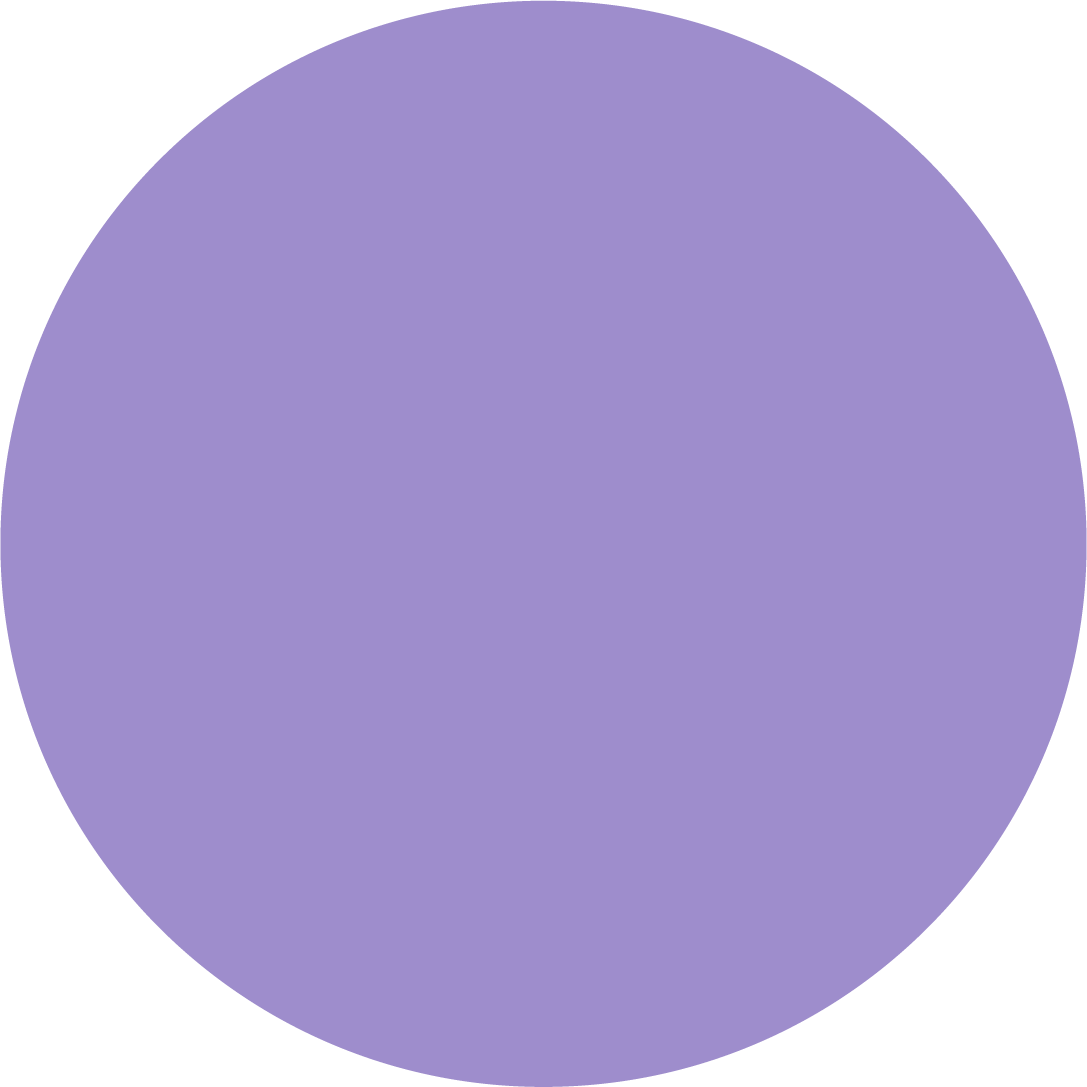 Neuroanatomie
- neurophysiologie
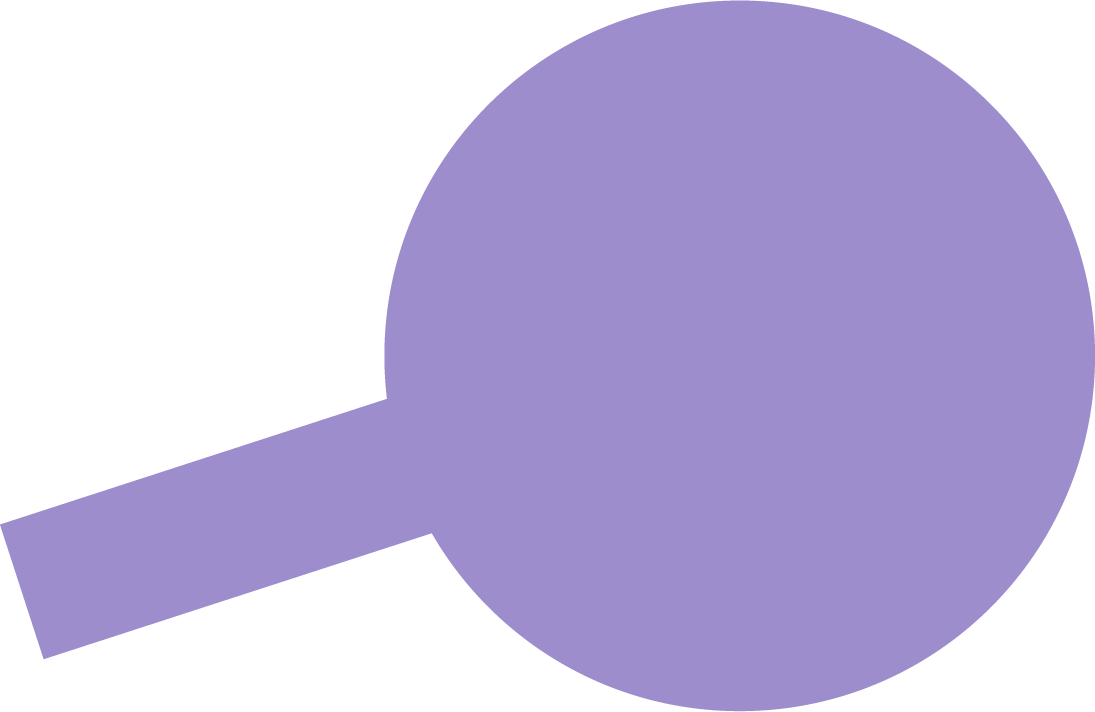 Structure
et fonction
du cerveau
17
[Speaker Notes: Neuroanatomie – neurophysiologie
Structure et fonction du cerveau
Peut avoir une tête et un cerveau de plus petite taille, un trouble épileptique et/ou des anomalies sur un scintigramme (p. ex. : imagerie par résonnance magnétique [IRM] ou électroencéphalogramme [EEG]) qui concorde avec une exposition prénatale à l’alcool.

Habiletés motrices
Éprouve des difficultés avec l’équilibre, la force, l’endurance, la coordination, les réflexes et le tonus musculaire.
A du mal à former des lettres, à se servir d’un crayon et des ciseaux.

Healthy Child Manitoba. Everyday is an adventure: What parents and caregivers need to know about fetal alcohol spectrum disorder (FASD), 2017. (en anglais) https://www.gov.mb.ca/fs/fasd/pubs/fasd_caregivers.pdf]
Il peut y avoir aussides problèmes sensoriels
Nous traitons l’information par l’entremise de nos sens, comme la vue, l’ouïe, le toucher, l’odorat et le goût, mais également par l’entremise de l’équilibre, du mouvement et des sensations dans nos organes internes

Cette information traitée nous aide à répondre à l’apport sensoriel (les choses qui nous arrivent durant la journée) ou à l’ignorer

Les enfants et les jeunes ayant un TSAF peuvent avoir du mal à traiter cette information – ils peuvent se sentir « submergés » par l’apport sensoriel – ou chercher activement à en avoir plus
18
[Speaker Notes: En dehors des dix domaines, il peut également y avoir certains problèmes sensoriels.

Votre enfant a peut-être des difficultés à répondre efficacement à certains types d’apport sensoriel, ou il reçoit peut-être un trop grand apport sensoriel d’un seul coup.

Il peut parvenir à gérer cet apport une journée, mais avoir du mal à le faire le lendemain.

Il se peut qu’il soit incapable de communiquer cette difficulté de la bonne façon, et cela peut nous donner l’impression qu’il manifeste un « mauvais comportement ».

Vous devez jouer au détective ici aussi. Les enfants ne sont pas toujours en mesure d’exprimer ces besoins. Nous devons les découvrir à partir de ce qu’ils font. Parfois, nous arrivons à deviner ce qui se passe et nous essayons quelque chose pour voir si c’est utile.

Un ergothérapeute peut également vous venir en aide. 


Hypersensibilité
Sensation TROP FORTE d’un type d’apport sensoriel.

Hyposensibilité
Sensation TROP FAIBLE d’un type d’apport sensoriel.

Votre enfant peut être hypersensible dans un domaine (p. ex. : le bruit), mais hyposensible dans autre (p. ex. : la température – se promène pieds nus par temps froid).

Voici des exemples que certains parents-substituts peuvent donner :

Vue – système visuel 
• devient facilement perturbé dans un endroit très achalandé; 
• n’arrive pas souvent à trouver ses affaires; 
• est facilement distrait. 

Ouïe – système auditif 
• est facilement perturbé par le bruit des appareils ménagers, comme l’aspirateur ou le mélangeur; 
• couvre ses oreilles, réagit de façon excessive et avec colère ou file comme une flèche quand il entend des bruits forts (p. ex. : l’alarme-incendie à l’école); 
• peut faire du bruit pour étouffer les autres sons dérangeants; 
• interprète à tort un ton de voix habituel pour des cris. 

Toucher – système tactile
• est incommodé par les étiquettes de vêtement; 
• réagit de façon excessive lorsqu’il est touché, surtout si c’est de façon inattendue (p. ex. : peut réagir en frappant ou dire qu’il a été frappé ou poussé); 
• ne sent peut-être pas le chaud ou le froid (p. ex. : sort à l’extérieur en hiver sans manteau ni mitaines et n’a pas froid); 
• explore constamment ce qui l’entoure (p. ex. : touche à tous les boutons des appareils ménagers, lève et abaisse les commutateurs, touche aux affaires des autres). 

Goût – système gustatif
• est difficile sur la nourriture; 
• mâchonne ses vêtements; 
• met tout dans sa bouche; 
• met trop d’aliments dans sa bouche. 

Odorat – système olfactif
• déteste des odeurs que les autres ne perçoivent pas toujours; 
• dit aux autres qu’ils sentent mauvais; 
• refuse de manger certains aliments en raison de leur « mauvaise odeur ».

Sensibilité articulaire et mouvement – système proprioceptif
• a facilement le mal des transports; 
• a peur que ses pieds quittent le sol; 
• éprouve des difficultés avec la coordination, peut paraître maladroit; 
• n’a pas conscience du danger; 
• a des problèmes avec la pression et le mouvement, peut être trop brutal durant le jeu; 
• n’a pas conscience de son corps (p. ex. : se tient trop près des autres, a tendance à parler trop près du visage, touche constamment les autres).

Équilibre et orientation – système vestibulaire

Sensations dans les organes internes – système intéroceptif
la faim et la soif sont des exemples d’intéroception;
détecte les réponses qui guident la régulation, notamment la faim, le rythme cardiaque, la respiration et l’élimination.

Quelques renseignements tirés de :

Healthy Child Manitoba. Everyday is an adventure: What parents and caregivers need to know about fetal alcohol spectrum disorder (FASD), 2017. (en anglais) https://www.gov.mb.ca/fs/fasd/pubs/fasd_caregivers.pdf]
Activité
Nous regarderons deux scénarios différents sur la prochaine diapositive.

Choisissez-en un.

Nous jouerons au « détective » et nous essaierons de découvrir d’où proviennent certains « problèmes ».

Utilisez le tableau fourni comme guide – selon vous, quels sont les domaines du cerveau qui peuvent contribuer à certains de ces problèmes? Est-ce que l’apport sensoriel joue un rôle? Est-ce que les relations actuelles et les événements de la vie causent ces problèmes ou ont-ils une incidence sur ceux-ci?

En connaissant les domaines du cerveau touchés et les autres facteurs qui entrent en ligne de compte – est-ce que cela peut vous guider comme aidants à essayer les adaptations (ou les stratégies) appropriées?
19
[Speaker Notes: Pour faire cette activité, nous allons maintenant nous diviser en petits groupes – et utiliser le tableau comme guide.

Une fois que ces domaines du cerveau ont été simplifiés à outrance dans la façon dont ils sont présentés – nous savons qu’ils se chevauchent beaucoup quand nous regardons les symptômes et le fonctionnement de sorte qu’il peut y avoir plus qu’un domaine.

De plus, ce ne sont pas tous les problèmes qui relèvent de ces dix domaines ou de l’apport sensoriel, comme ce ne sont pas tous les problèmes qui constituent un symptôme d’un TSAF; certains peuvent être attribuables à des événements de la vie.

Expliquez dans votre petit groupe, si vous vous sentez à l’aise de le faire, comment vous avez choisi le ou les domaines qui peuvent être liés à certains problèmes.]
Amy, 8 ans, et Bill, 17 ans
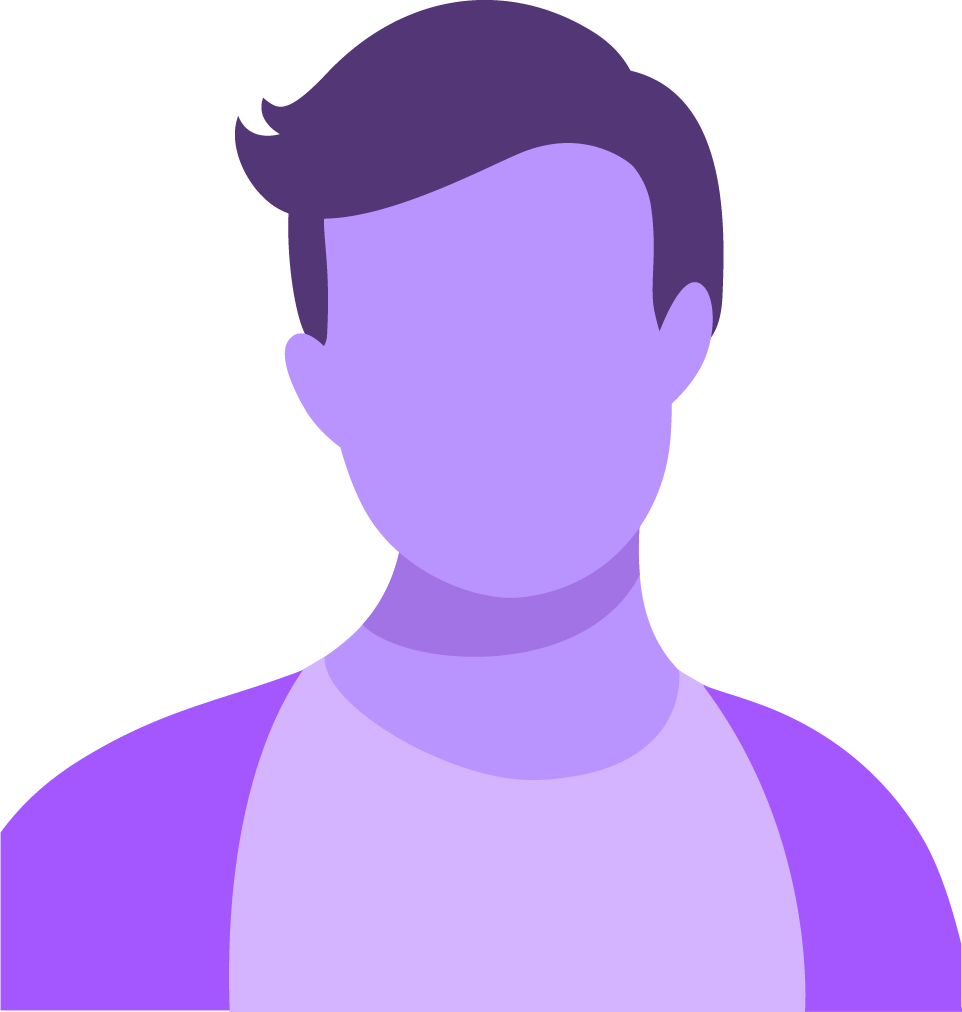 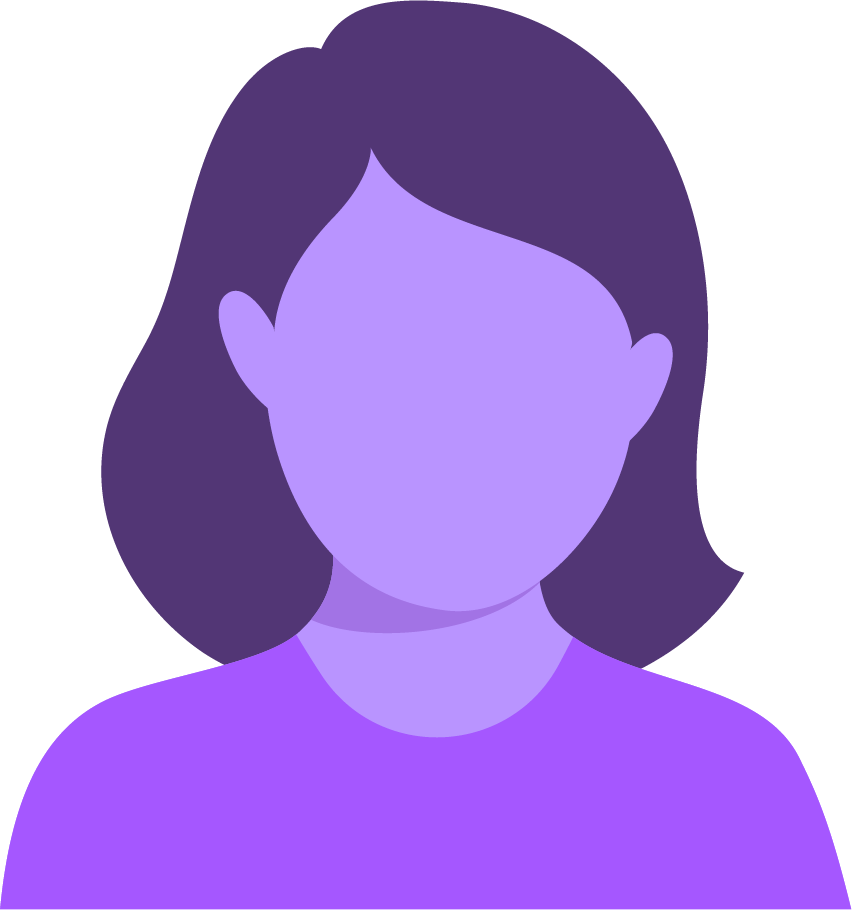 Bill a 17 ans
Est enjoué, sociable et aime faire rire les autres
Est apprécié à l’école par ses camarades et le personnel
Dernièrement, a participé à des farces faites à des enseignants
A pris le « blâme » pour toutes les farces
Peut être « adroit » avec un coffre à outils, après avoir vu ses parents toute sa vie se servir d’outils autour de la maison
S’intéresse aux voitures – envisage de devenir mécanicien
À maintes reprises, ne s’est pas présenté à ses séances de mentorat à l’atelier de débosselage
A des relations sexuelles non protégées avec sa petite amie
Amy a 8 ans
Refuse de suivre les consignes
Crie quand on la tient par la main
S’agite, erre sans but, griffonne en classe
« Raconte des histoires » sur ses dessins ou les événements de la journée
Regarde des vidéos de bricolage sur YouTube ou fait de beaux dessins en semant le désordre
Aime faire des randonnées dans les sentiers avec sa famille
A commencé à crier après son frère et à le frapper; elle se montre jalouse
20
[Speaker Notes: Amy a 8 ans. Quand sa mère lui demande de faire quelque chose, elle dit « Non ». Lorsque sa mère lui prend la main pour l’obliger à suivre une consigne, comme « brosse tes dents », Amy se met à crier et à pleurer, puis se sauve dans sa chambre et claque la porte. À l’école, elle s’agite sur sa chaise et parfois, elle se promène. À d’autres moments, elle griffonne pendant que les autres élèves travaillent. Elle dessine assez bien, et peut vous raconter des histoires originales à partir de ses dessins. Ses deux parents sont toutefois inquiets, parce qu’il arrive parfois qu’elle raconte des histoires ou invente des événements lorsqu’ils la questionnent sur sa journée. Après l’école, elle veut utiliser l’ordinateur pour regarder des vidéos sur YouTube de personnes qui font du bricolage ou des dessins. Elle peut causer des dégâts quand elle fait du bricolage. Elle crie quand ses parents ne la laissent pas faire. Elle aime aller dehors avec sa famille, notamment pour des randonnées, du camping et d’autres activités physiques, mais se met à crier et à pleurer si ses parents disent quelque chose pour encourager ou complimenter son grand frère. Ses parents sont épuisés, car Amy a commencé à frapper son frère et à hurler dès qu’il interagit avec maman et papa.

Bill a 17 ans. Il est enjoué, il aime vraiment côtoyer des gens et essaie de faire rire tout le monde. Ses camarades et le personnel de l’école l’apprécient, mais dernièrement, il s’est attiré des ennuis en faisant des farces simples et inoffensives à ses enseignants. Ses parents soupçonnent qu’il a été influencé par les autres garçons de ses cours, mais lorsque Bill raconte les événements, il dit à ses parents que tout cela, c’était son idée. Bill n’a jamais été un brillant élève, mais il peut être assez « adroit » avec un coffre à outils après avoir vu ses parents depuis son très jeune âge et avoir passé du temps avec eux alors qu’ils réparaient des choses. Récemment, il s’est intéressé aux voitures et envisage de devenir mécanicien. Son père a pris des dispositions pour qu’un ami de la famille qui dirige son atelier de débosselage lui serve de mentor les fins de semaine et certains après-midi, mais Bill ne s’est jamais présenté à l’atelier, parfois parce qu’il est resté avec des amis après l’école pour jouer à des jeux vidéo ou qu’il a dormi chez sa nouvelle petite amie les fins de semaine. Les parents de Bill sont également très inquiets parce qu’il a des relations sexuelles non protégées avec sa petite amie. Lorsqu’ils demandent à Bill pourquoi il ne s’est pas présenté à l’atelier, Bill semble plein de remords et dit qu’il veut vraiment travailler à l’atelier, mais ensuite une autre semaine passe, et Bill n’est toujours pas allé à l’atelier.]
Dix domaines du cerveau+ apport sensoriel + événements de la vie
21
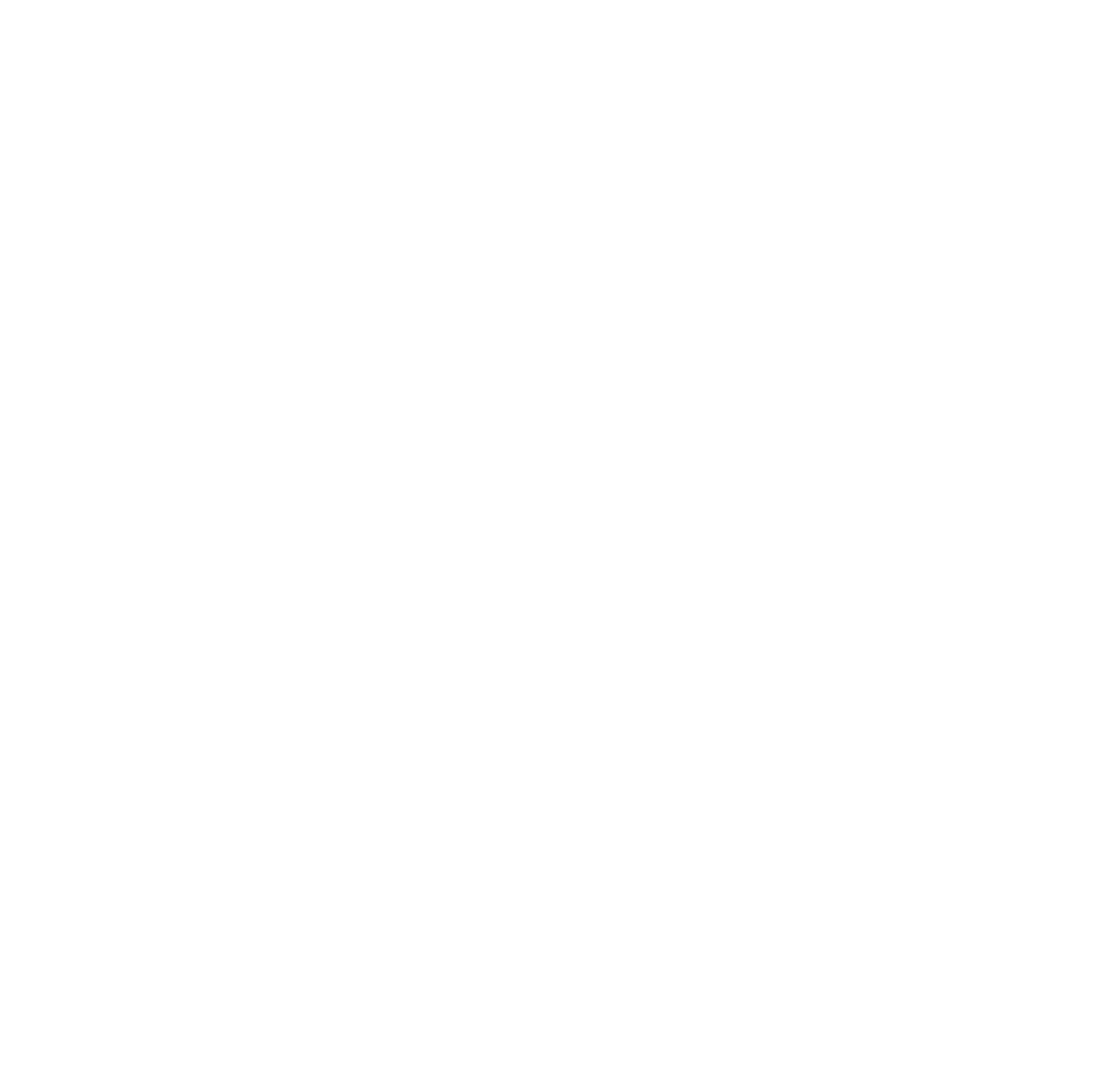 COMMENT POUVONS-NOUS 
 
AIDER
Fournir des adaptations
22
[Speaker Notes: Parlons maintenant de différents exemples d’adaptation. Pour les stratégies.

Nous utiliserons certains des domaines du cerveau déjà vus comme points de départ.]
Domaine du cerveau touché :Langage
L’enfant éprouve des difficultés avec le langage complexe, abstrait, symbolique (p. ex. : les métaphores, le sarcasme)

Il ne comprend peut-être pas ce qu’on lui demande
Il ne comprend pas les mots
Il ne capte que quelques mots
Il lui faut du temps pour décoder le sens des mots

Il ne fait peut-être pas ce qu’il avait accepté de faire
Il n’a pas compris la consigne
Ou il a peut-être oublié la consigne (trouble de mémoire)
23
Langage – adaptations
Dites d’abord son nom, puis établissez un contact visuel

Dites ce que vous voulez dire

Indiquez avec précision ce qu’il faut faire
Montrez-lui comment, faites-le avec lui
Point fort : apprenant kinesthésique
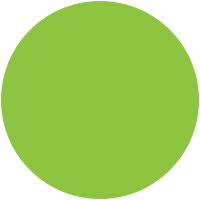 24
[Speaker Notes: Dites d’abord son nom, puis établissez un contact visuel.
Particulièrement lorsqu’il est en groupe, par exemple dans la salle de classe.
Cela l’aide à se concentrer sur vous – et sur ce que vous dites – n’oubliez pas que nos enfants ne peuvent pas toujours filtrer toutes les choses et l’information qui leur arrivent en même temps.

Dites ce que vous voulez dire.
Utilisez un langage concret.
Ne laissez rien au hasard, sans indice.

Indiquez avec précision ce qu’il faut faire.
Évitez de vous concentrer sur ce que vous ne voulez pas (p. ex. : remplacez « Ne cours pas » par « Marche »).
Évitez les consignes vagues et abstraites (p. ex. : remplacez « Va nettoyer ta chambre » par « Ramasse les trois livres et range-les sur la tablette »).
Votre enfant a peut-être besoin qu’on lui montre quoi faire, pendant qu’on lui dit ce qu’il faut faire (p. ex. : comment placer les livres sur la tablette, plutôt que de les empiler).
Vous devrez peut-être nettoyer calmement sa chambre avec lui – au fil des ans, il aura de moins en moins besoin d’aide et de rappels.
Lorsque vous posez des questions - soyez très précis sur les renseignements que vous voulez avoir.]
Langage – adaptations
Fractionnez tout en petits segments
Donnez des consignes simples, en vous limitant à une seule à la fois
Servez-vous d’éléments visuels – par exemple, montrez comment effectuer une tâche, suivre une consigne
Point fort – l’enfant est peut-être un apprenant très visuel

Allouez du temps pour traiter l’information
Tout le temps nécessaire dont l’enfant a besoin
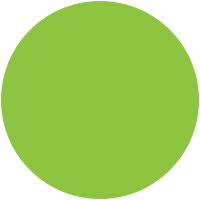 25
[Speaker Notes: Fractionnez tout en petits segments.
Donnez des consignes simples, en vous limitant à une seule à la fois.
L’information doit être transmise en fragments.
Les éléments visuels peuvent aider votre enfant.
Un aspect important du volet langage consiste à donner de l’information dans un format visuel en l’associant à des mots – plusieurs de nos enfants peuvent éprouver des difficultés sur le plan des habiletés langagières et/ou verbales, mais ont de bonnes habiletés visuelles – les images qui accompagnent les mots font des merveilles!
Vous pouvez trouver des sites Web offrant gratuitement des éléments visuels sur la liste des ressources.

Allouez du temps pour traiter l’information.
Nous savons que les personnes ayant un TSAF peuvent traiter l’information, ainsi que l’information auditive, à un rythme plus lent (cela se fait instantanément dans notre propre cerveau de sorte que nous ne savons pas à quoi ressemble ce délai pour elles).
Surtout s’il s’agit d’une nouvelle information.
Donnez le temps à votre enfant de traiter l’information avant d’y donner suite.
Il ne comprendra peut-être pas la première fois – faites preuve de patience.]
Domaine du cerveau touché :Mémoire
A du mal à se souvenir de l’information
Éprouve des difficultés à récupérer et à retenir l’information

A du mal à se servir de l’information
Surtout « au moment » où il en a besoin
Apprentissage variable
26
[Speaker Notes: Apprentissage variable = Il peut savoir quelque chose une journée, puis l’oublier le lendemain. (p. ex. : sait comment remplir le lave-vaisselle, puis est incapable de le faire le lendemain, ou sait additionner une journée - puis a oublié comment faire le lendemain).]
Mémoire – adaptations
Utilisez des rappels
Demandez-lui où mettre des rappels visuels pour qu’il puisse les voir



Demandez-lui s’il a besoin d’aide
Montrez-lui qu’il est acceptable de demander de l’aide
Dites aux enseignants et aux entraîneurs d’instaurer un climat où « on peut demander de l’aide »

Misez sur la répétition lorsque vous enseignez une habileté
Point fort : il est peut-être un apprenant kinesthésique
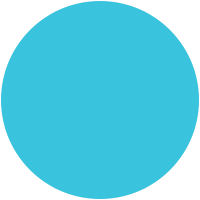 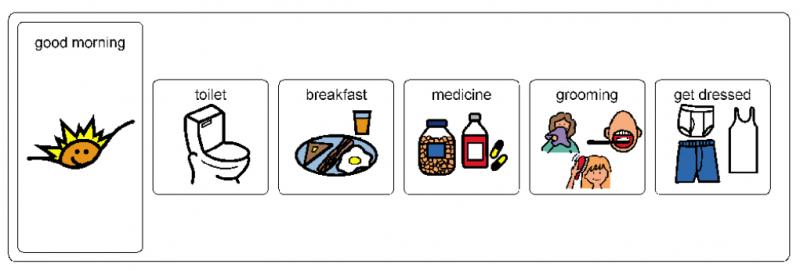 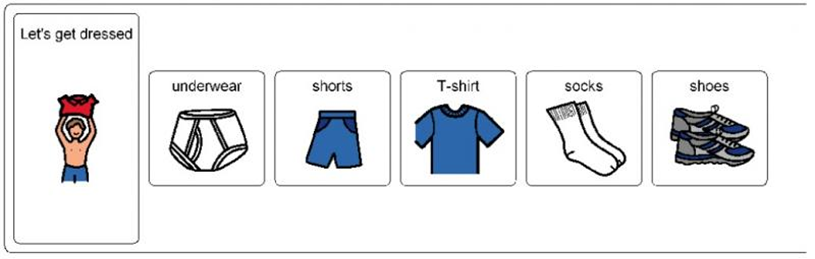 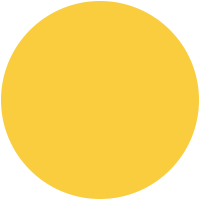 27
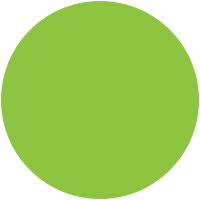 [Speaker Notes: Utilisez des rappels.
Faites généreusement des rappels.
Effectuez les rappels en utilisant un ton positif et réconfortant.
Les rappels visuels fonctionnent aussi, et parfois mieux, comme les horaires visuels, ou les consignes visuelles au-dessus de l’évier, des machines que l’enfant utilise.
 (Des idées de sites où trouver des horaires visuels gratuits : Connectability.ca)


Demandez-lui s’il a besoin d’aide.
Il se peut que l’enfant ne prenne pas l’initiative de demander de l’aide.
Il ne veut peut-être pas avoir l’air « stupide ».

Misez sur la répétition lorsque vous enseignez une habileté.
Il faudra peut-être le préparer à l’apprentissage d’une nouvelle habileté ou lui enseigner quelques notions préliminaires.
Il faudra peut-être lui enseigner de nouveau des habiletés « connues ».
Il faudra peut-être répéter l’enseignement dans de nouveaux contextes.]
Répétition
Votre enfant apprendra probablement mieux par la répétition
La mémoire à court terme est souvent déficiente chez les personnes ayant un TSAF
 
La répétition renforce les habiletés dans le cerveau de tout le monde
Même pour ceux qui ont des problèmes de mémoire et/ou d’impulsivité
 
Plus on fait quelque chose, moins le cerveau est sollicité
 « les mains savent tout simplement quoi faire – je n’ai plus besoin d’y penser. »
28
[Speaker Notes: Pensez au moment où vous avez appris à lacer vos chaussures, ou plus tard, au moment vous avez conduit la première fois pour vous rendre à un nouvel emploi dans un endroit que vous ne connaissiez pas très bien. Les premières fois sont intimidantes, parfois même stressantes, mais alors que le cerveau renforce l’habileté par la répétition, cela devient plus facile et il arrive même que nous oubliions que nous avons tout simplement effectué la tâche. C’est comme pour nos mains, nos pieds, ils savent maintenant quoi faire.]
La répétition peut se révéler positive
Quand elle n’est pas forcée
 
Quand elle se produit naturellement
Lorsque la tâche est nécessaire – p. ex. : lacer ses chaussures seulement quand il faut le faire
 
Également quand elle est :
Structurée (intégrée à une routine);
Constante (intégrée à une routine régulière);
Facilitée (aidez votre enfant pour une nouvelle habileté ou tâche avant que vous, en tant que parent, en fassiez de moins en moins avec le temps).
29
[Speaker Notes: Si la tâche que vous enseignez consiste à lacer des chaussures, alors réservez suffisamment de temps chaque matin pour le faire. Et pour votre soutien.

Cela vaut pour tout moment de la vie de votre enfant ou de votre jeune.]
« Mensonges » - (ce ne sont pas vraiment des mensonges)
En raison de problèmes de mémoire, il se peut que votre enfant ne sache pas trop ce qui s’est vraiment produit
 
Peut raconter les événements dans le mauvais ordre

Peut avoir honte de ne pas se rappeler et « compense » pour le cacher

Peut confabuler pour combler les parties qu’il a oubliées ou qu’il n’a pas comprises
Le cerveau peut combler automatiquement les lacunes avec des choses que l’enfant a imaginées, entendues ou vues sur des écrans – pour donner un sens à l’événement
Cela nous arrive aussi parfois
30
[Speaker Notes: Remarque d’Angela Geddes : « Et parfois, il raconte les histoires comme il le veut et comme il croit qu’elles sont vraies et peu de temps après, il a tellement honte d’avoir menti. En partie en raison de l’impulsivité… et de l’excitation. »

Avec le TSAF, la confabulation se produit plus souvent à cause de troubles de mémoire.

REMARQUE : Il se peut que ce concept soit étranger aux gens de culture autochtone – puisqu’une personne exprime toujours sa vérité, comme elle la connaît.


D’autres exemples, au besoin :

Pensez à la confabulation comme à un témoignage de témoin oculaire. Vous pouvez avoir cinq personnes qui ont été témoins d’un incident – et ces personnes auront chacune leur façon de rapporter les détails. L’expérience de vie d’une personne, sa mémoire et ses habiletés langagières, entre autres, altèrent sa version de l’histoire. Ce que vous pensez avoir vu peut être très différent de ce qui s’est vraiment passé. Ce que vous dites peut être très différent de ce qui s’est réellement produit.

Il se peut également que l’enfant ne capte qu’un mot sur trois, il doit donc combler les lacunes.

OU :

Un autre exemple de la confabulation est un appel Zoom : quand il y a des bruits parasites lorsqu’une personne parle et que le son coupe par intermittence, il ne reste plus qu’à essayer de reconstituer ce qui a été dit, même si nous n’avons pas tout capté et qu’il y avait des distractions pour nous empêcher de comprendre cette personne.

La différence – et s’agit là d’une importante distinction – réside dans le fait que nous admettons tous que c’est une situation qui peut se produire avec Zoom et nous pouvons dire « Je te perds un peu, peux-tu répéter ce que tu viens de dire? » Il est peu probable qu’un élève ou une personne ayant une limitation fonctionnelle invisible dise ceci à quelqu’un ou lui demande de répéter, ou même qu’il reconnaisse qu’il n’a pas tout capté ce qui a été dit, de sorte qu’il essaie ensuite de combler tant bien que mal les lacunes.]
Confabulation – adaptations
Limitez les occasions de confabuler

Au lieu de demander s’il a fait quelque chose, invitez-le à vous le montrer
p. ex. : « Montre-moi ce que tu as ramassé dans ta chambre. »

Demandez simplement ce que vous devez réellement savoir
Évitez les questions superflues

Rappel : donnez-lui le temps de traiter les questions
L’enfant peut donner une réponse à la question que vous avez posée il y a quelque temps, plus tôt dans la conversation
31
[Speaker Notes: Même de demander à l’enfant de se servir d’une chanson ou d’un morceau de musique pour nous montrer comment il se sent peut être extrêmement libérateur.

Ou de l’inviter à regarder les photos qu’il a prises durant un événement pour vous en parler.]
Confabulation – adaptations
Préservez le lien – évitez de punir pour la confabulation ou pour les histoires racontées 

Votre enfant a peut-être des problèmes de mémoire, ou des difficultés à maîtriser son impulsivité ou voit les choses différemment quand il est stressé, ou n’est pas en mesure de capter tous les mots qu’une personne lui a dits

Les conséquences ne réduiront pas la confabulation, elles ne serviront qu’à frustrer votre enfant

Employez-vous à lui apporter votre soutien pour ses problèmes d’attention, de mémoire, de langage et/ou pour son incapacité à toujours maîtriser ses impulsions
32
[Speaker Notes: Remarque de Mary Ann Bunkowsky (point de vue d’un parent) :

 « Il est important de toujours préserver le lien avec votre enfant. Si votre enfant vous dit quelque chose qui n’est pas vrai, laissez tomber. S’il y a un motif de préoccupation concernant la sécurité, faites un suivi avec les autres personnes qui étaient présentes. Accordez du temps à votre enfant – dans un jour ou deux, il peut vous fournir plus d’information qui vous aidera à comprendre ce qui s’est peut-être réellement passé.

 « En laissant votre enfant vous parler, sans que vous réagissiez, vous lui faites savoir qu’il est en sécurité et qu’il peut s’adresser à vous. Pour la sécurité de nos enfants, nous voulons qu’ils sachent qu’ils peuvent sans crainte nous parler et nous demander de l’aide ou pour nous, de nous contenter d’écouter. J’ai découvert que mon fils dira des choses et que ça l’aidera à les traiter, et qu’à maintes reprises, il tire tout seul des conclusions très brillantes. »]
Domaine du cerveau touché :Habiletés sociales (faculté d’adaptation)
Votre enfant peut agir « plus jeune » que ses camarades du même âge
Peut tenter d’attirer l’attention de façon inappropriée ou ne respecte pas les limites de ses camarades
 
Il peut faire l’objet de moqueries ou être rejeté

Il subit peut-être de l’intimidation ou ses camarades peuvent lui dire de faire des choses qu’il n’a pas le droit de faire

Il est peut-être vulnérable pour les prédateurs qui se font passer pour des « amis »
33
[Speaker Notes: Il peut également :

sembler n’accorder aucune importance à son apparence ou à son hygiène personnelle.]
Habiletés sociales – adaptations
Enseignez en mettant en pratique ces scénarios avec votre enfant :
 
Faire face aux intimidateurs
S’en aller
Parler à un adulte
Jouer dans la cour d’école à proximité des surveillants
Gérer le rejet ou la frustration avec les camarades
Respecter les limites personnelles
Attendre son tour – partager
 
Point fort : apprenant kinesthésique – bonnes habiletés visuelles
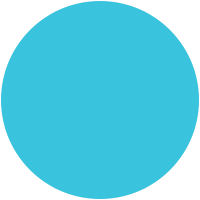 34
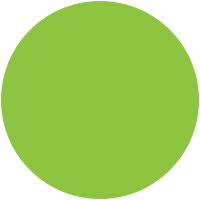 [Speaker Notes: Healthy Child Manitoba. Everyday is an adventure: What parents and caregivers need to know about fetal alcohol spectrum disorder (FASD), 2017. (en anglais) https://www.gov.mb.ca/fs/fasd/pubs/fasd_caregivers.pdf

La mise en pratique constitue une occasion d’intégrer la répétition dans des interactions sociales positives. Rendez l’expérience amusante et calme, il ne s’agit pas d’un cours magistral.

Les histoires sociales peuvent grandement aider à faciliter l’apprentissage des « comportements attendus », de nouvelles routines ou habiletés. Quelques sites pour les histoires sociales figurent sur la liste des ressources.]
Habiletés sociales – adaptations
Offrez des occasions pro-sociales
Groupes d’habiletés sociales
Clubs ou groupes récréatifs, où il y a une supervision supplémentaire, des conseils et des adaptations intégrées, etc.

Soyez présent lorsque l’enfant utilise Internet
Permettez qu’Internet soit utilisé dans un espace ouvert et public dans votre maison
Parlez-lui des gens ou « amis » dangereux sur Internet et de la façon dont ils ne disent pas toujours la vérité (prédateurs)
Portez attention à l’intimidation en ligne qu’exercent les « amis »
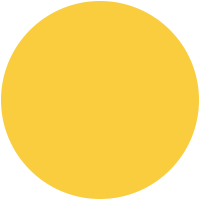 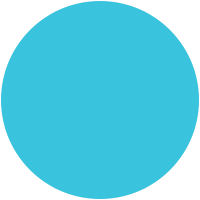 35
[Speaker Notes: Remarque de Mary Ann Bunkowsky (point de vue d’un parent) :

 « Commencez à enseigner les habiletés sociales à un très jeune âge. Nous le faisions en invitant d’autres enfants à venir jouer à la maison tous les samedis. Ces rencontres ne duraient pas longtemps – deux heures au maximum. Nous avions une jeune gardienne pour nous aider à superviser. Nous organisions également des fêtes d’anniversaire à notre maison à un très jeune âge. Cela nous permettait d’apprendre à connaître les autres enfants et leurs parents. Nous avons pu informer les parents sur le TSAF de nos enfants et nous avions leurs coordonnées en cas de besoin. Nos enfants ont tissé des liens avec des amis, ont appris à partager, à attendre leur tour, etc. Nos deux garçons qui ont 11 et 15 ans fonctionnent très bien socialement à ce jour. Nous recevons encore tout le monde à notre maison et nous les surveillons à courte distance sans qu’ils se sentent étouffés. »]
Habiletés sociales – adaptations
Parlez aux enseignants de votre enfant

Trouvez une façon de faire qui fonctionne pour vous et l’enseignant
Journal ou livre de communication
Courriels

Amenez votre travailleur formé en TSAF ou une autre personne de soutien
Vous pouvez faire appel à ces personnes pour leur expertise, des stratégies et du soutien personnel

Entretenez cette communication souvent et régulièrement
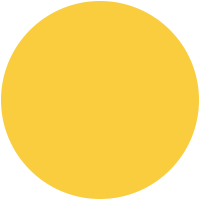 36
[Speaker Notes: Healthy Child Manitoba. Everyday is an adventure: What parents and caregivers need to know about fetal alcohol spectrum disorder (FASD), 2017. (en anglais) https://www.gov.mb.ca/fs/fasd/pubs/fasd_caregivers.pdf

Ce qui se passe en salle de classe (à votre insu) peut montrer votre enfant sous un autre jour et révéler ses autres points forts ou difficultés, particulièrement lorsqu’il interagit avec des enfants de son âge.
Suggérez que l’enfant soit jumelé à un mentor ou un camarade plus vieux, qui fait preuve de plus de maturité en classe pour servir de modèle.
Il y a peut-être des adaptations à la maison dont l’enseignant peut se servir pour améliorer les interactions de votre enfant avec les jeunes de son âge.

--------------------------------------
 « Il est parfois difficile de décider quand et comment révéler la limitation fonctionnelle de votre enfant. Vous avez le droit de choisir à qui l’annoncer. Il faut du temps et de la pratique pour trouver le bon moment pour parler de la limitation fonctionnelle de votre enfant et de ses incidences. Vous craignez peut-être que votre enfant soit « étiqueté » mais, la plupart du temps, les gens ont besoin de connaître la limitation fonctionnelle pour bien comprendre la personne et ses besoins. »

FASD Network of Saskatchewan. Tips for parents and caregivers. (en anglais) https://ac965253-06fe-4ffb-8eb5-c38685bfd030.filesusr.com/ugd/6eb9fe_6994664f622a423c879f889abff06b8c.pdf]
Habiletés sociales – adaptations
Parlez à votre enfant

Mettez au point un plan de secours avec votre enfant sur ce qu’il peut faire lorsqu’il se sent submergé par les camarades, les sons, la lumière, le mouvement et l’environnement

Assurez-vous que le plan est simple

Mettez en pratique le plan
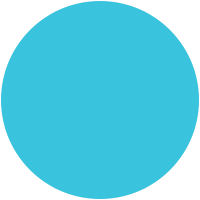 37
[Speaker Notes: Healthy Child Manitoba. Everyday is an adventure: What parents and caregivers need to know about fetal alcohol spectrum disorder (FASD), 2017. (en anglais) https://www.gov.mb.ca/fs/fasd/pubs/fasd_caregivers.pdf

Les problèmes sensoriels peuvent avoir d’énormes répercussions sur les habiletés sociales – l’environnement social peut également être bourdonnant d’activité et un cerveau surchargé ne réagit pas de manière idéale.

Assurez-vous que le plan est simple.
C’est normal que l’enfant ne suive pas toujours le plan, ou en applique seulement des petits bouts, mais continuez à l’encourager, à le mettre en pratique et à agir comme si vous saviez qu’il s’améliorera avec le temps.
Vous devrez peut-être vous assurer que l’adulte responsable adhère au plan.

Mettez en pratique le plan.
Faites en sorte que la mise en pratique soit amusante – la mise en pratique ou la répétition permettra à son cerveau de se souvenir du plan lorsqu’il en aura besoin et il se peut que cela lui prenne plus de temps que pour un enfant sans TSAF.

Remarque de Mary Ann Bunkowsky (point de vue d’un parent) :

 « Groupes de soutien par les pairs. »]
Habiletés sociales – adaptations
Pensez à l’âge auquel votre enfant agit en présence d’enfants de son âge
Pensez à son « âge de développement » plutôt qu’à son âge réel au moment d’organiser et de planifier des activités avec les camarades, comme les fêtes d’anniversaire, les invitations à jouer, les réunions familiales

Invitez un seul autre enfant à jouer, c’est souvent préférable

Encadrez les activités sociales
Cela aide à assurer la sécurité de tout le monde
Un adulte peut également proposer des activités structurées que les enfants peuvent faire ensemble
38
[Speaker Notes: Quelques renseignements tirés de :
Healthy Child Manitoba. Everyday is an adventure: What parents and caregivers need to know about fetal alcohol spectrum disorder (FASD), 2017. (en anglais) https://www.gov.mb.ca/fs/fasd/pubs/fasd_caregivers.pdf]
Sexualité
Enseignez – informez
Discutez avec lui autant de fois qu’il le souhaite
Faites-lui savoir qu’il peut vous poser des questions sur tout, en tout temps

TeachingSexualHealth.ca – « Be Proactive. Be Prepared. » (en anglais)

Amaze.org – « More Info. Less Weird. » (en anglais)
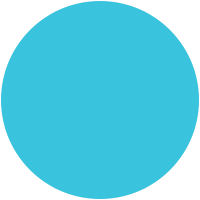 39
[Speaker Notes: L’éducation sexuelle est essentielle et doit inclure :
l’enseignement de la notion de public et de privé;
la discrimination fondée sur les relations;
le consentement éclairé pour les comportements sexuels;
la discrimination fondée sur l’âge;
la distinction entre les comportements sexuels inappropriés et illégaux;
comment combler les désirs sexuels de manière socialement acceptable;
l’information sur les comportements sexuels en ligne (c.-à-d. la pornographie, la distribution et la création de matériel sexuel);
la déclaration de la victime : comment les comportements sexuels se répercutent sur les autres.

Salmon, C., et T. Charbonneau. Promoting healthy sexuality for persons with FASD [diapositives PowerPoint]. Mackenzie Health, 2020. (en anglais)

----------------------------------------------
Certains comportements à caractère sexuel comme l’autostimulation peuvent être en fait de nature sensorielle ou servir à apaiser en cas d’anxiété. Préparez-vous à parler des façons inappropriées de répondre à ces besoins – évitez d’humilier – trouvez un espace sûr et approprié que le jeune peut intégrer dans une habitude ou une routine lorsqu’il manifeste ce comportement. Cela peut prendre un certain temps avant qu’il prenne l’initiative de se rendre dans ces espaces privés, comme sa chambre.

Ces deux sites Web se trouvent sur la liste des ressources.]
Domaine du cerveau touché :Régulation de l’affect
Cette habileté consiste à gérer et à maîtriser les pensées, les émotions et les comportements de manière à mieux nous aider à nous frayer un chemin dans le monde qui nous entoure

Il nous arrive tous d’être « pris » dans une vague d’émotions et de pensées qui amène des comportements qui ne nous aident pas

Notre corps produit naturellement des « poussées d’énergie » face au danger (ou à ce que nous percevons comme un danger)
La réaction « combattre-fuir-figer »
40
[Speaker Notes: La régulation des émotions indique dans quelle mesure une personne gère efficacement un agent stressant, puis récupère.]
Combattre – fuir – figer
La réaction naturelle de votre corps face au danger
 
Elle vous aide à réagir face aux menaces perçues
« Il s’est approché de moi, et je ne sais pas... Je l’ai juste poussé par terre. »
 « Je n’ai pas réfléchi, je me suis simplement écarté du chemin. »
 « J’ai figé... puis j’ai su exactement quoi faire. »
 
C’est automatique, on ne peut pas contrôler cette réaction, c’est comme un réflexe
Au fil du temps, certains d’entre nous parviennent mieux à juger ce qui représente réellement ou non un danger
Une personne ayant un TSAF peut interpréter certains événements comme des menaces sérieuses
41
Combattre – fuir – figer
Les menaces de punition augmentent la fréquence de cette réaction

Le cerveau provoque des courts-circuits, la prise de décisions se détériore
Il devient très difficile de traiter de l’information
Comme lorsque toutes les ressources de votre ordinateur sont utilisées
 
Chez une personne ayant un TSAF, la réaction combattre-fuir-figer est beaucoup plus difficile à gérer
Elle peut voir les événements comme des menaces sérieuses à sa sécurité (par exemple, lorsque quelqu’un d’autre reçoit un compliment)
Ce « réflexe » physiologique peut devenir beaucoup plus intense chez une personne ayant un TSAF
Au départ, les personnes ayant un TSAF peuvent faire preuve d’une plus grande « réactivité »
42
[Speaker Notes: Lorsque votre enfant est fâché, la réaction combattre-fuir-figer se produira probablement – votre enfant n’est pas en train de s’opposer à vous ni de vous « manquer de respect » – il se sent peut-être attaqué – il craint que sa sécurité soit menacée – et il utilisera tous les moyens dont il dispose (p. ex. : pousser, frapper, sacrer) sans être en mesure de « tempérer » sa réaction de façon appropriée de sorte qu’il donne l’impression d’être « incontrôlable ». Chez une personne ayant un TSAF, la réaction combattre-fuir-figer semble encore plus intense. Elle a besoin de notre aide pour se sentir de nouveau en sécurité.

Pensez à tout ce que nous faisons pour nous sentir nous-mêmes en sécurité. 

-----
 « On dirait une crise d’épilepsie sur une scintigraphie du cerveau. »

 « Ça ressemble à : Je suis sur le point d’exploser; je trouve que les situations ne sont pas justes; la critique constructive me pose des problèmes; je réagis de manière excessive lorsque je perds ou qu’on m’interpelle dans un groupe; je donne l’impression d’être incontrôlable ou irrationnel lorsque ma colère atteint son paroxysme.

La réaction combattre est « une réaction de peur très forte – c’est pourquoi une plus grande sévérité ou agressivité ne fonctionne pas. »

Centre for Behaviour Health Sciences. Fetal alcohol spectrum disorder and developmental trauma [Diapositives PowerPoint]. Mackenzie Health, 2020. (en anglais)]
Au départ, les personnes ayant un TSAFpeuvent faire preuve d’une plus grande « réactivité »
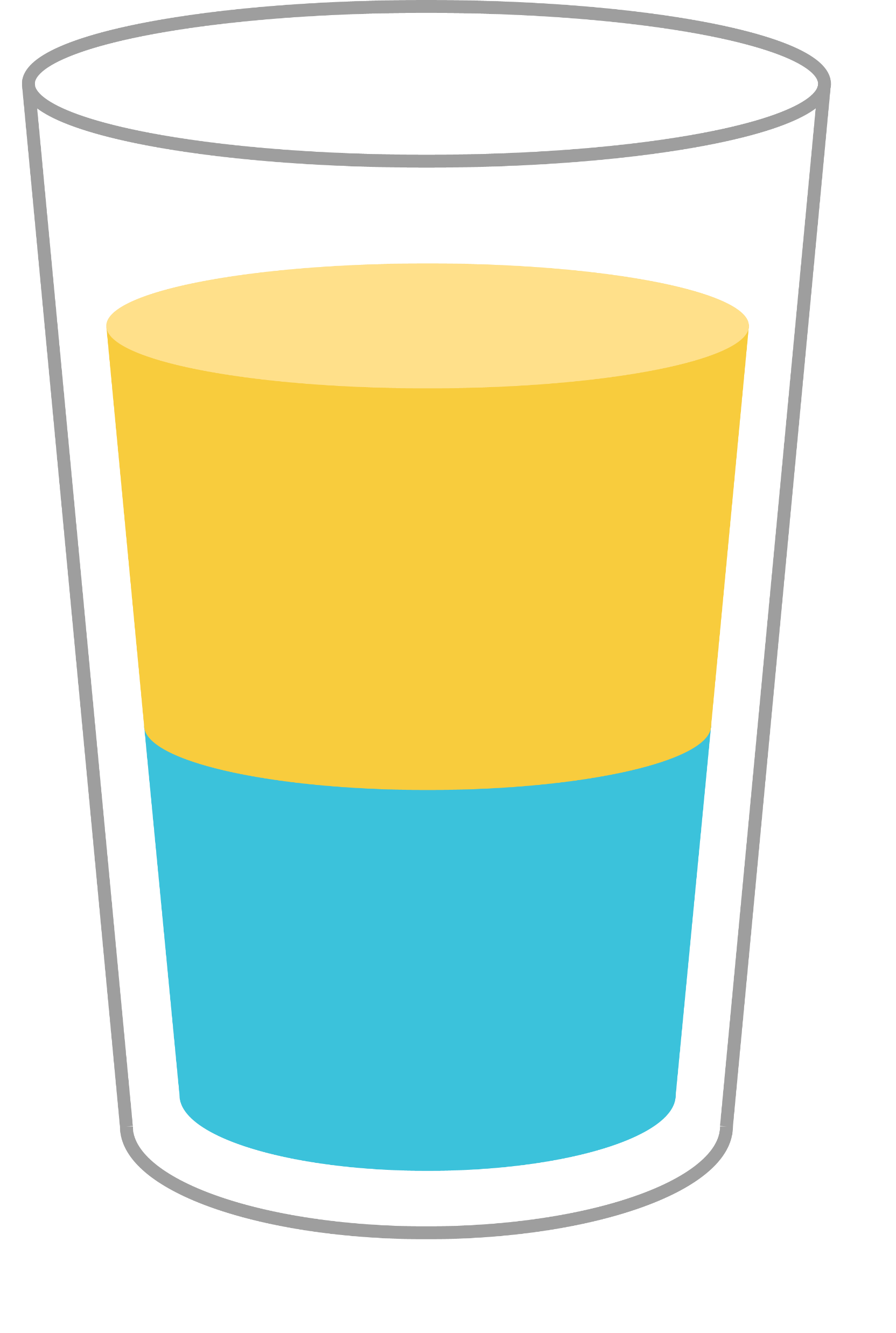 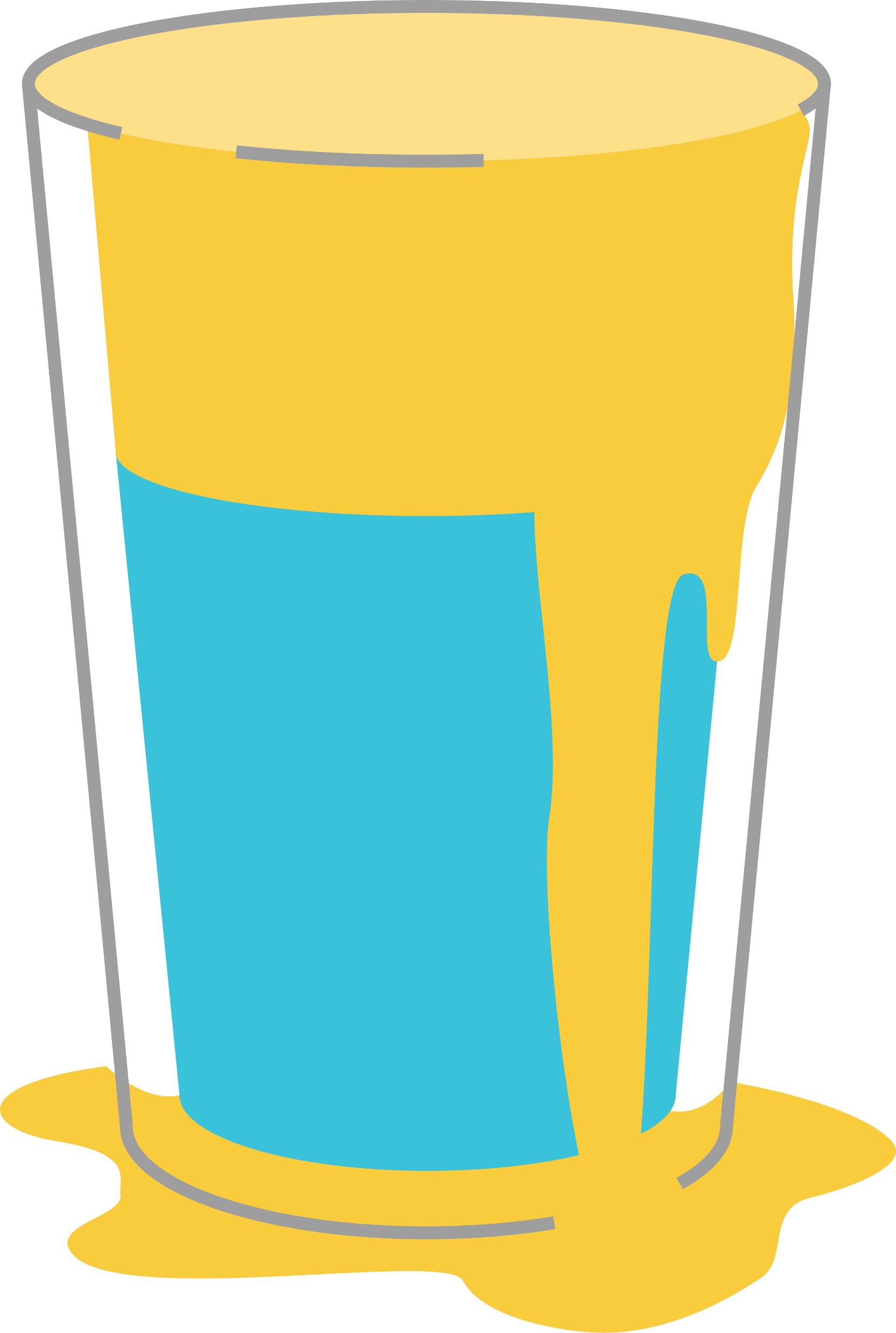 Même intensité de l’agent stressant
Même intensité de l’agent stressant
Niveau plus élevé d’éveil physiologique ou de réactivité face à l’agent stressant
43
Personne A
Personne B (ayant un TSAF)
[Speaker Notes: Rappel : la régulation des émotions indique dans quelle mesure une personne gère efficacement un agent stressant, puis récupère.

Ici, le bleu représente le niveau inné d’éveil physiologique et de réactivité. Le jaune correspond au stress environnemental dans la vie de tous les jours. La personne A a un niveau typique d’éveil physiologique ou de réactivité. Un agent stressant (jaune) s’ajoute à sa vie, mais elle peut le gérer. La tasse ne déborde pas. La personne B a un TSAF. Son niveau d’éveil physiologique peut être plus élevé à la base (elle a plus de bleu avant l’arrivée du stress). Lorsqu’on ajoute la même intensité d’agent stressant (jaune), la personne peut déborder et perdre le contrôle. Le problème réside dans le fait qu’au départ la personne ayant un TSAF a plus de réactivité que les autres et par conséquent, peut réagir davantage face aux agents stressants.]
Les « crises » de votre enfant
Votre enfant ne se met pas en colère « délibérément ».

Acceptez les émotions de votre enfant – tout le monde a le DROIT d’être fâché
Votre colère parce que votre enfant ou votre jeune a eu « l’effronterie » de se fâcher suscitera encore plus la réaction combattre-fuir-figer
Il vaut mieux accepter, rester calme et parler plus tard de ce qui s’est produit
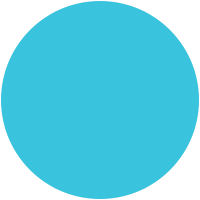 44
Régulation – adaptations :en cas de colère
Dites-lui ou montrez-lui qu’il est en sécurité
Son cerveau n’est pas en mesure de trouver la sécurité pour le moment

Parlez le moins possible
Les paroles ne font qu’accroître l’information (le bruit) que le cerveau doit traiter, prendre en compte

Adoptez un ton calme et neutre
Corégulez – Les enfants se fient à nous pour savoir quoi ressentir dans certaines situations
Reflétez l’émotion que vous voulez voir en retour (p. ex. : le calme)
45
[Speaker Notes: Ne demandez pas « Pourquoi? » – la réponse sera « Je ne sais pas » – ce qui est probablement vrai.

Ce n’est pas parce que l’enfant a réussi à se maîtriser hier qu’il le fera aujourd’hui.

------------------------
 « Si nous leur disons qu’ils sont manipulateurs lorsqu’ils sont dans cet état – ils ne seront pas prêts à nous faire confiance lorsque nous leur disons qu’ils sont en sécurité ou que nous essayons de les rassurer. »

 « Dans cet état, ils ont besoin de se sentir en sécurité. L’habitude de se sentir en sécurité dans certains contextes aidera à instaurer celle d’une meilleure autorégulation au fil du temps. »

Centre for Behaviour Health Sciences. Fetal alcohol spectrum disorder and developmental trauma [Diapositives PowerPoint]. Mackenzie Health, 2020. (en anglais)]
Régulation – adaptations :en cas de colère
Ne faites pas de menace
 
Mettez au point un plan avec les autres aidants sur ce qu’il convient de faire lorsque l’enfant est fâché
Repérez les « déclencheurs » (causes) pour éviter certaines situations ou modifiez la façon de réagir
Soyez prêt, de sorte que vous vous sentirez calme et en confiance durant les « crises »
Mettez ce plan à jour à en y ajoutant la dernière information ou les récents développements
 
Faites participer l’enfant à ce plan dans la mesure du possible
Durant les périodes d’accalmie, proposez un plan (p. ex. : aller dans une pièce tranquille)
Mettez-le en pratique – notamment en donnant un indice visuel à l’enfant pour indiquer le plan
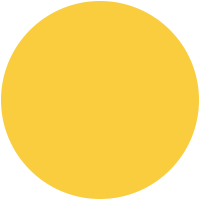 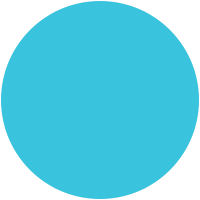 46
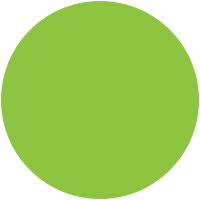 [Speaker Notes: Rappel : les menaces suscitent davantage la réaction combattre-fuir-figer. Les choses empireront pour l’enfant, son cerveau se méprendra ou ne comprendra rien.

Quand votre enfant est dans cet état – l’enseignement ne sert pas à grand-chose – évitez de sermonner (ce n’est pas le moment).

Lorsque vous planifiez avec votre enfant durant les moments d’accalmie, c’est alors que vous pouvez faire des exercices de respiration.
Les indices visuels qui ont été mis en pratique au préalable auront un sens plus évident pour l’enfant lorsqu’il sera fâché.

Exercez-vous à nommer les émotions de sorte que les plus jeunes enfants s’habituent à ce langage et puissent reconnaître les émotions des gens et les leurs. Parlez des émotions lorsque vous lisez des livres ou regardez des films – et décrivez comment vous savez ce que les personnages ressentent (c.-à-d., sourient, hurlent, pleurent, etc.). 

Il existe un livre d’histoires gratuit que l’on peut télécharger pour décrire la réaction combattre-fuir-figer à vos enfants. Il s’intitule Les émotions fortes sont passagères et le lien se trouve sur la liste des ressources.

Version française - https://protectchildren.ca/pdfs/C3P_BigFeelingsComeAndGo_storybook_fr.pdf
Version anglaise - https://protectchildren.ca/pdfs/C3P_BigFeelingsComeAndGo_storybook_en.pdf
Version crie - https://protectchildren.ca/pdfs/C3P_BigFeelingsComeAndGo_storybook_cr.pdf
Version ojibwée - https://protectchildren.ca/pdfs/C3P_BigFeelingsComeAndGo_storybook_oj.pdf]
Les émotions fortes
L’excitation est une autre émotion que nous devons surveiller

Les enfants peuvent être excités pour quelque chose qui s’en vient

Encore une fois, le corps leur donnera une « poussée d’énergie » qui peut prendre le contrôle du fonctionnement du cerveau

Cette émotion peut ressembler à l’anxiété et mener à la colère
47
[Speaker Notes: Centre for Behaviour Health Sciences. Fetal alcohol spectrum disorder and developmental trauma [Diapositives PowerPoint]. Mackenzie Health, 2020. (en anglais)]
Régulation – quand votre enfantest sur « le point de »
Réduisez les attentes – donnez-lui une étape plus facile à faire

Ne faites pas travailler son cerveau

Redirigez
48
[Speaker Notes: Vous commencerez à reconnaître les signes (ou vous les connaissez déjà) quand votre enfant est sur le point de se fâcher. Dans la mesure du possible, mettez en application ces mesures de soutien (adaptations).

Réduisez les attentes – donnez-lui une étape plus facile à faire.
Facilitez-lui les choses.
Cette mesure de soutien peut donner l’impression que nous capitulons, toutefois nous accueillons l’enfant au point où il en est maintenant et nous l’aidons à améliorer son autorégulation en l’exposant à de nombreuses expériences dans lesquelles les situations sont désamorcées avant que les choses empirent. Une personne qui n’a jamais vécu de désamorçage (se calmer avant que les choses empirent) ne sait pas à quoi cela ressemble – par conséquent, ne sait pas ce que c’est en réalité.
Si l’enfant donne l’impression « qu’il en a assez » ou agit comme s’il était épuisé, il se peut que les projets doivent être modifiés (p. ex. : n’allez pas à ce dernier magasin où vous envisagiez de vous rendre).

Ne faites pas travailler son cerveau.
Comme demander à l’enfant « d’essayer de faire des exercices de respiration » surtout quand il n’en a jamais fait.
Vous pouvez lui parler des émotions, des exercices de respiration et des stratégies à un autre moment, une autre journée, mais pas maintenant.
Utilisez un indice visuel pour entreprendre le plan mis en pratique.

Redirigez (détournez son attention de ce qui peut lui causer du stress dans ce contexte).
Vers une autre pièce.
Vers une activité plus facile.
Certains des bons outils pour se calmer peuvent être également utilisés pour faciliter le traitement sensoriel. Par exemple, s’envelopper dans une couverture, mettre un casque d’écoute antibruit, etc. Des représentations visuelles des options qui s’offrent à lui peuvent vous aider.]
« La mise à l’épreuve est souvent un comportement qui recherche la certitude. »
Ory, N. E. Brief guidelines for caregivers supporting persons who are emotionally fragile, 2004. (en anglais)

Surtout avec les nouveaux aidants, les nouveaux enseignants
Ils ne voient pas les conséquences auxquelles ils « peuvent échapper »
Ils mettent à l’épreuve pour la sécurité, la constance
N’enlevez pas les événements amusants prévus, comme la récréation, pour punir ou contrôler un comportement
Montrez-leur que peu importe ce qu’ils font, cela n’a pas d’effet sur un événement prévu – montrez-leur que la constance et la certitude ne sont pas fragiles chez vous
49
[Speaker Notes: L’utilisation de récompenses dans un horaire – selon s’ils ont fait ou non une chose – est aussi à proscrire. Ils doivent avoir droit à « l’activité amusante » prévue, peu importe ce qui arrive. Au fil du temps (par la répétition naturelle), ils respecteront mieux l’horaire, en sachant que les moments agréables de la journée se produiront avec constance et certitude.

La constance RÉDUIRA l’anxiété (même s’il y a au départ un comportement de mise à l’épreuve).

Votre enfant ou votre jeune a plus de chances d’être motivé à participer dans des situations avec un horaire régulier et les mêmes attentes (qu’il percevra plus clairement au fil du temps – répétition naturelle).

À retenir, nous apprenons par la répétition lorsque cela se produit avec constance.]
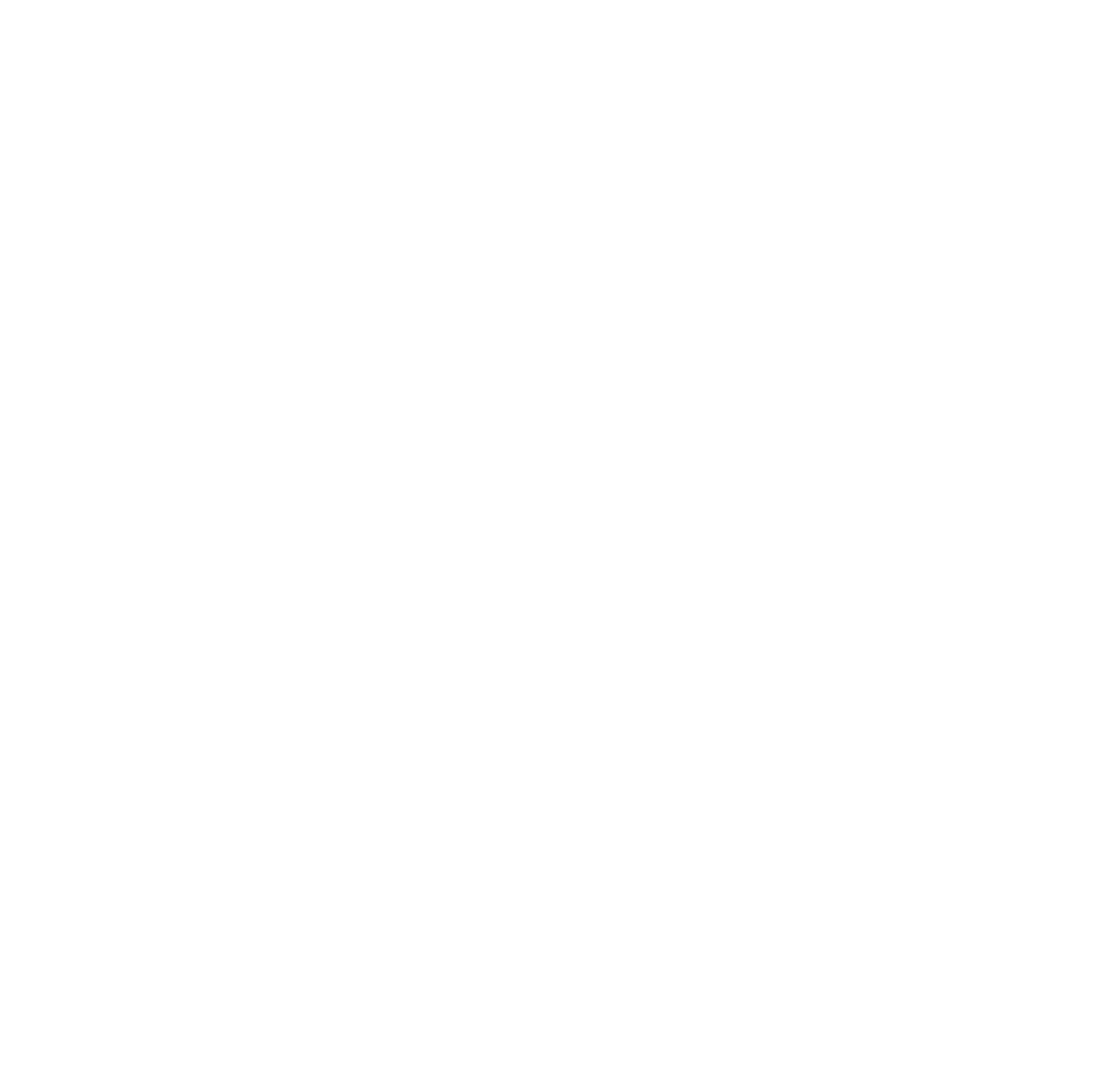 INTERDÉPENDANCE
Personne ne devrait être seul
50
Nous comptons tous les unssur les autres
À mesure que votre enfant vieillit, il peut avoir besoin d’aide dans d’autres domaines

Comme :

Gérer de l’argent
Conserver son emploi ou assumer ses responsabilités
Se loger
Effectuer les transitions de la vie
51
Cercle de soutien
Un cercle de soutien désigne un groupe qui soutient la personne dans les décisions à prendre sur sa vie

Les membres doivent connaître votre enfant ou votre jeune, et se soucier de son bien-être

La famille, les amis et les professionnels peuvent être invités à faire partie de ce groupe
Il est aussi important de mettre à contribution des personnes qui peuvent aider à « faire avancer les choses »
52
[Speaker Notes: Pensez à mettre sur pied un cercle de soutien pour votre enfant ou votre jeune.

Nous voulons également que ce cercle soit instauré afin de soutenir l’aidant, mais aussi au cas où il arriverait quelque chose aux aidants.]
Cercle de soutien
Certains membres peuvent changer – il est important d’ajouter des personnes pour les changements ou problèmes à venir

Le jeune doit être en mesure de rencontrer son cercle comme s’il était composé d’amis qui peuvent l’aider à démêler des choses qui l’inquiètent peut-être

Il faut que ce soit une expérience positive de manière à ce que le jeune soit motivé à poursuivre sa participation
Est toujours axée sur les points forts
Renforce l’image de soi – le niveau de confiance correspondra au niveau d’effort de votre jeune
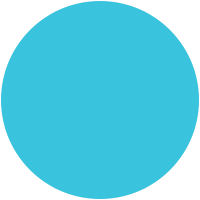 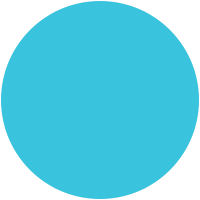 53
[Speaker Notes: Burke, C., et K. Ball. A guide to circles of support. Foundation for People with Learning Disabilities, 2015. (en anglais) https://www.mentalhealth.org.uk/sites/default/files/a-guide-to-circles-of-support.pdf]
Activité – Nous jouons au détective,partie 2
Repensez aux deux scénarios précédents.

Examinez « l’inventaire » de cette enfant ou de ce jeune.

Parmi les points forts de l’enfant ou du jeune, lesquels pourraient aider?
Quel point fort devriez-vous aider à développer?

Quelles adaptations pourraient améliorer (ou prévenir) certains problèmes
54
[Speaker Notes: Nous allons nous diviser de nouveau en petits groupes.


Nous avons beaucoup parlé aujourd’hui des différentes façons d’aider votre enfant et il y a d’autres adaptations qui figurent sur la liste des ressources à laquelle vous avez désormais accès.

(Au moment de choisir un problème sur lequel travailler à la maison, il vaut mieux suivre un ordre de priorité approprié, par exemple 1. les choses qui représentent un danger pour la personne ou les autres [p. ex. : agression] et 2. les choses qui se produisent très fréquemment [p. ex.: les routines du coucher ou du matin] – les autres problèmes pourront être réglés plus tard.)]
Amy, 8 ans, et Bill, 17 ans
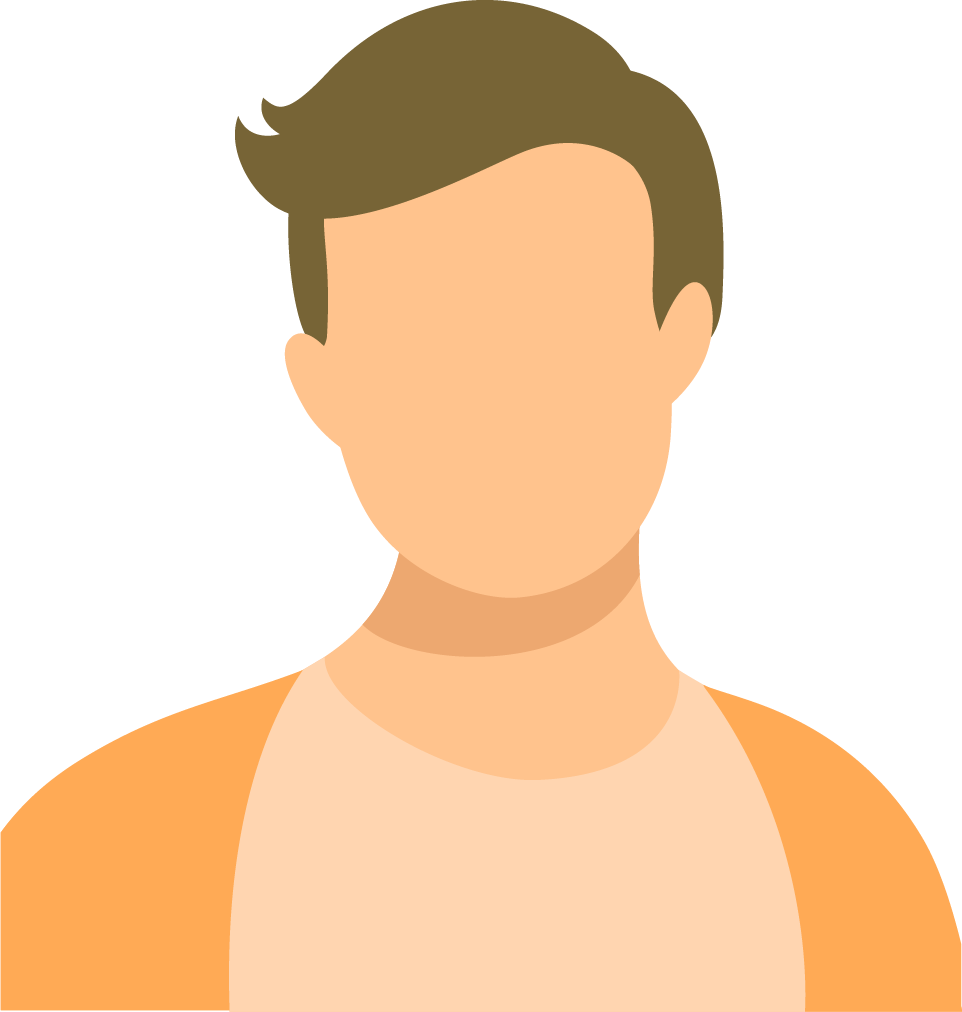 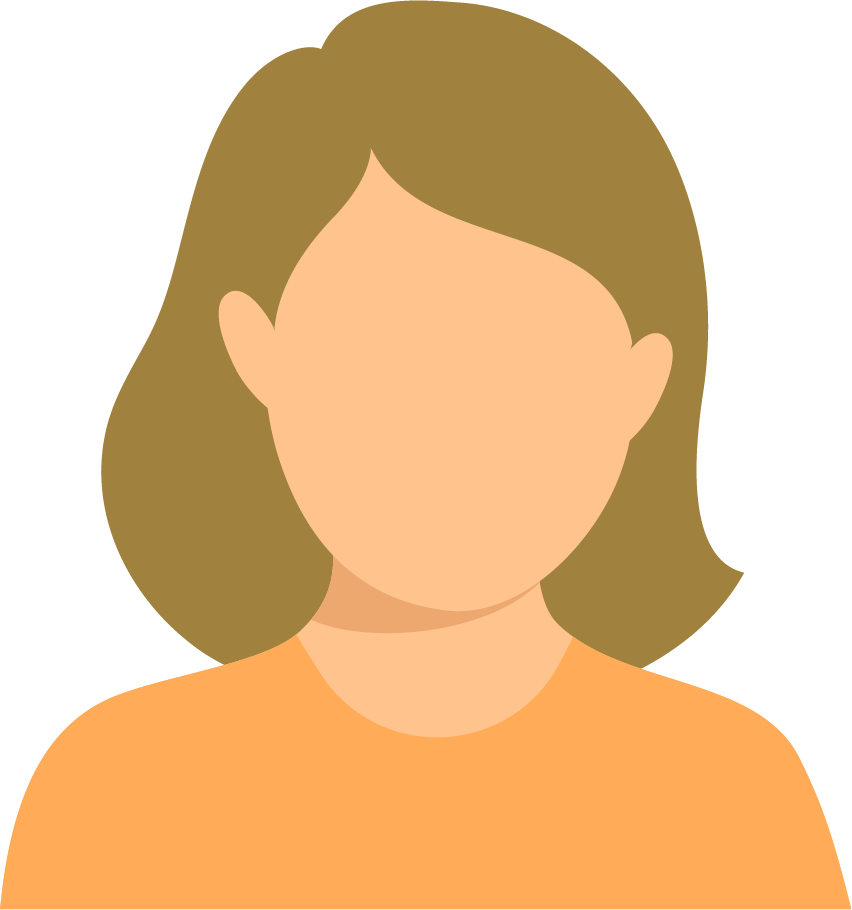 Amy a 8 ans
Refuse de suivre les consignes
Crie quand on la tient par la main
S’agite, erre sans but, griffonne en classe
« Raconte des histoires » sur ses dessins ou les événements de la journée
Regarde des vidéos de bricolage sur YouTube ou fait de beaux dessins en semant le désordre
Aime faire des randonnées dans les sentiers avec sa famille
A commencé à crier après son frère et à le frapper; elle se montre jalouse
Bill a 17 ans
Est enjoué, sociable et aime faire rire les autres
Est apprécié à l’école par ses camarades et le personnel
Dernièrement, a participé à des farces faites à des enseignants
A pris le « blâme » pour toutes les farces
Peut être « adroit » avec un coffre à outils, après avoir vu ses parents toute sa vie se servir d’outils autour de la maison
S’intéresse aux voitures – envisage de devenir mécanicien
À maintes reprises, ne s’est pas présenté à ses séances de mentorat à l’atelier de débosselage
A des relations sexuelles non protégées avec sa petite amie
55
[Speaker Notes: Amy a 8 ans. Quand sa mère lui demande de faire quelque chose, elle dit « Non ». Lorsque sa mère lui prend la main pour l’obliger à suivre une consigne, comme « brosse tes dents », Amy se met à crier et à pleurer, puis se sauve dans sa chambre et claque la porte. À l’école, elle s’agite sur sa chaise et parfois, elle se promène. À d’autres moments, elle griffonne pendant que les autres élèves travaillent. Elle dessine assez bien, et peut vous raconter des histoires originales à partir de ses dessins. Ses deux parents sont toutefois inquiets, parce qu’il arrive parfois qu’elle raconte des histoires ou invente des événements lorsqu’ils la questionnent sur sa journée. Après l’école, elle veut utiliser l’ordinateur pour regarder des vidéos sur YouTube de personnes qui font du bricolage ou des dessins. Elle peut causer des dégâts quand elle fait du bricolage. Elle crie quand ses parents ne la laissent pas faire. Elle aime aller dehors avec sa famille, notamment pour des randonnées, du camping et d’autres activités physiques, mais se met à crier et à pleurer si ses parents disent quelque chose pour encourager ou complimenter son grand frère. Ses parents sont épuisés, car Amy a commencé à frapper son frère et à hurler dès qu’il interagit avec maman et papa.

Bill a 17 ans. Il est enjoué, il aime vraiment côtoyer des gens et essaie de faire rire tout le monde. Ses camarades et le personnel de l’école l’apprécient, mais dernièrement, il s’est attiré des ennuis en faisant des farces simples et inoffensives à ses enseignants. Ses parents soupçonnent qu’il a été influencé par les autres garçons de ses cours, mais lorsque Bill raconte les événements, il dit à ses parents que tout cela, c’était son idée. Bill n’a jamais été un brillant élève, mais il peut être assez « adroit » avec un coffre à outils après avoir vu ses parents depuis son très jeune âge et avoir passé du temps avec eux alors qu’ils réparaient des choses. Récemment, il s’est intéressé aux voitures et envisage de devenir mécanicien. Son père a pris des dispositions pour qu’un ami de la famille qui dirige son atelier de débosselage lui serve de mentor les fins de semaine et certains après-midi, mais Bill ne s’est jamais présenté à l’atelier, parfois parce qu’il est resté avec des amis après l’école pour jouer à des jeux vidéo ou qu’il a dormi chez sa nouvelle petite amie les fins de semaine. Les parents de Bill sont également très inquiets parce qu’il a des relations sexuelles non protégées avec sa petite amie. Lorsqu’ils demandent à Bill pourquoi il ne s’est pas présenté à l’atelier, Bill semble plein de remords et dit qu’il veut vraiment travailler à l’atelier, mais ensuite une autre semaine passe, et Bill n’est toujours pas allé à l’atelier.]
Notre liste de ressources
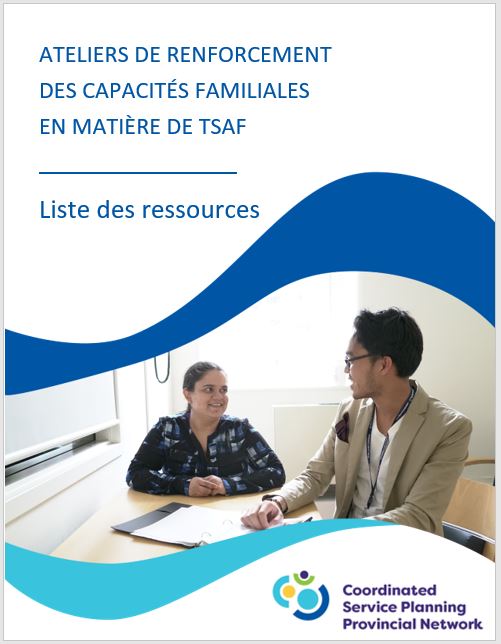 https://www.surreyplace.ca/rsc-fasd-resource-list/
56
Module d’apprentissage en ligne
Le Trouble du spectre de l’alcoolisation fœtale (TSAF) – de l’autre côté

Ce cours offre aux aidants des outils pour tirer parti de leurs points forts et enrichir leurs connaissances sur le TSAF. Il porte sur les défis et les victoires qui meublent le quotidien des personnes s’occupant de leurs enfants et offre des stratégies et des ressources pour les aider dans leur parcours.

https://rockonlearn.ca/courses/le-trouble-du-spectre-de-lalcoolisation-foetale-tsaf-de-lautre-cote/
57
[Speaker Notes: Le module d’apprentissage intitulé Le Trouble du spectre de l’alcoolisation fœtale (TSAF) – de l’autre côté est offert en ligne. Ce module sert de complément au contenu de l’atelier d’aujourd’hui.]
Votre travailleur formé en TSAF
Si ce n’est pas déjà fait, communiquez avec le travailleur formé en TSAF de votre secteur.

Vous pouvez trouver ses coordonnées en consultant :

TSAF Ontario - https://www.fasdinfotsaf.ca/fr/

Il suffit que l’on soupçonne un TSAF chez votre enfant ou votre jeune pour recevoir ce service.
58
Groupes de soutien pour les familleset les aidants touchés par le TSAF
Trouvez celui qui se trouve le plus près de chez vous en consultant :

TSAF Ontario - https://www.fasdinfotsaf.ca/fr/

Ces groupes offrent « une occasion d’être accompagné, d’échanger de l’information, de recevoir un soutien moral et de participer à des activités de sensibilisation »
59
Les parents-substituts non autochtones qui s’occupent d’enfants autochtones
« Vous voulez assumer du mieux possible vos responsabilités parentales envers l’enfant autochtone ayant un TSAF dont vous vous occupez. Vous vous questionnez peut-être sur l’importance de la culture et des racines de l’enfant autochtone, qu’il soit Inuit ou Métis, ou qu’il appartienne à une Première Nation.

 « Le lien qu’on établit avec la culture constitue une source de force et de guérison. Il aide à prendre conscience de sa propre identité et à favoriser un sentiment d’appartenance. Il crée un bien-être, renforce l’estime de soi et aide les enfants à sentir qu’ils ont une place dans le monde.

 « Tous les enfants ont le droit d’établir un lien avec leur culture. »
<<
60
[Speaker Notes: Nous tenons à souligner que les TSAF ne sont pas un problème autochtone – ils peuvent se retrouver dans tous les milieux, les cultures et les communautés.

Nous voulons également attirer votre attention aujourd’hui sur une ressource que certains de nos collaborateurs ont élaborée.

Parenting Indigenous Children with FASD: Guide to Culture for Non-Indigenous Caregivers (en anglais). Les auteurs sont FASD Ontario – Nexus Santé – fourni dans la liste de ressources.

https://www.fasdinfotsaf.ca/wp-content/uploads/2019/07/FASD_Indigenous_Final_July2019.pdf]
Les parents-substituts non autochtonesqui s’occupent d’enfants autochtones
On peut trouver des idées pour aider respectueusement l’enfant à établir un lien avec sa culture dans le document :

Parenting Indigenous Children with FASD: Guide to Culture for Non-Indigenous Caregivers (en anglais)

Ce document se trouve sur la liste des ressources.
61
[Speaker Notes: Parenting Indigenous Children with FASD: Guide to Culture for Non-Indigenous Caregivers (en anglais). Les auteurs sont FASD Ontario – Health Santé – fourni dans la liste de ressources.

https://www.fasdinfotsaf.ca/wp-content/uploads/2019/07/FASD_Indigenous_Final_July2019.pdf]
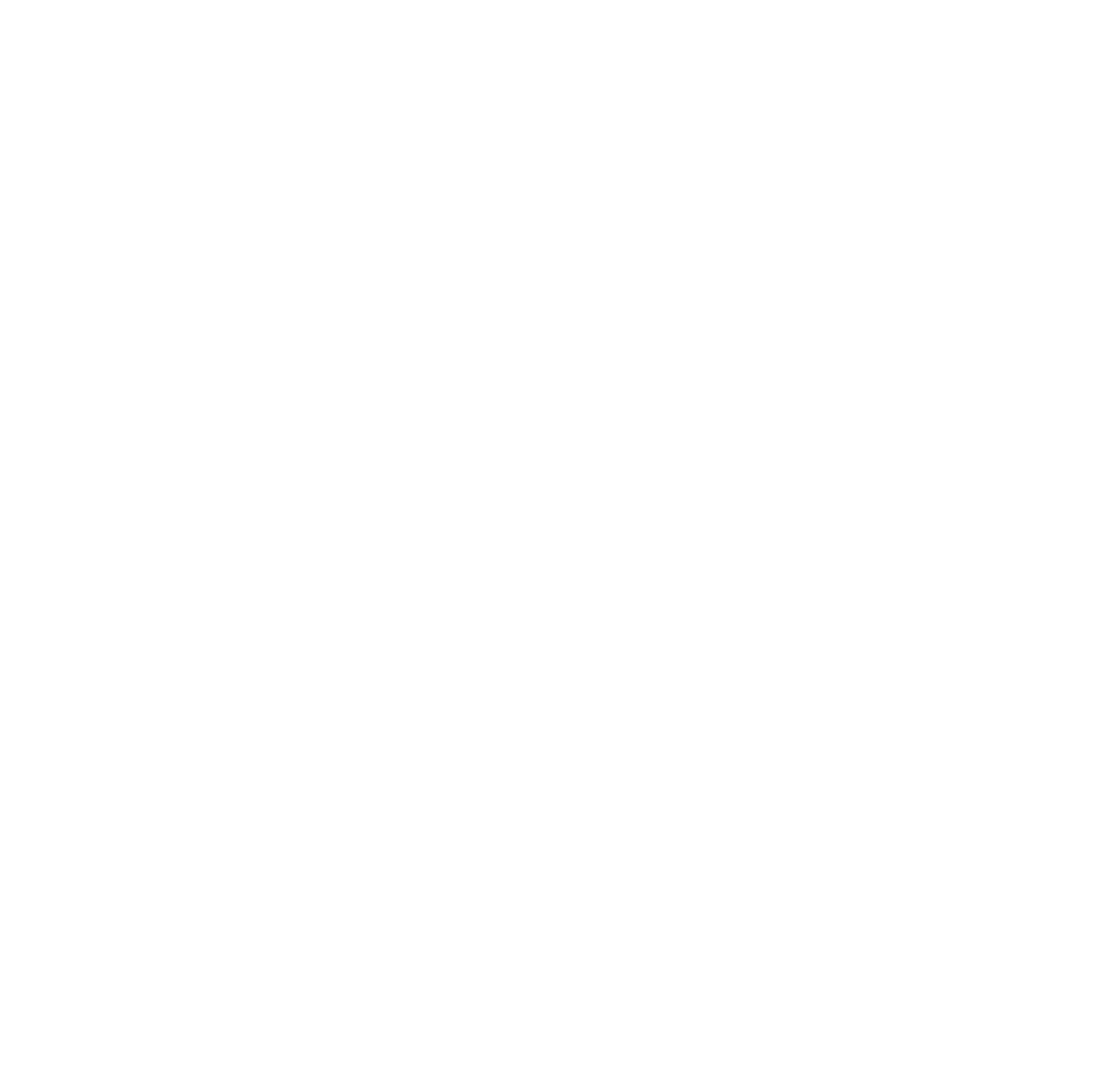 MERCI
« Nous savons qu’il peut être gratifiant d’élever des enfants ayant un TSAF et que nos êtres chers peuvent vivre une vie heureuse et productive avec de l’aide. »

Mary Ann Bunkowsky (parent)
62
[Speaker Notes: Remarque de Mary Ann Bunkowsky (point de vue d’un parent) :

 « Il est plus facile d’avoir accès à la sensibilisation, à de l’information et à des ressources portant sur les TSAF en Ontario et partout dans le monde. Grâce à des organisations comme CanFASD, les ressources et les travaux de recherche les plus récents sont à portée de main. Comme nos communautés deviennent de plus en plus conscientes et informées, nous sommes en train d’éliminer la stigmatisation et d’obtenir de bons résultats pour les personnes et les familles. »]
Nos partenaires
Five Counties Children’s Centre/Région HPCKL CSP
Haldimand-Norfolk R.E.A.C.H.
Hôtel-Dieu Grace Healthcare
Keystone Child, Youth & Family Services
EnfantsInclus – Centre des sciences de la santé de Kingston
Mushkegowuk-Moose Factory
La Place des enfants
Pathways Health Centre for Children
Quinte Children’s Treatment Centre
Resources for Exceptional Children and Youth
ROCK
Sunbeam Developmental Resource Centre
Surrey Place
Thrive Centre de développement de l’enfant
CHEO – Centre de traitement pour enfants d’Ottawa
Centre des enfants de Thunder Bay
Réseau communautaire pour enfants de Sudbury
Children’s Treatment Centre of Chatham-Kent
Children’s Treatment Network of Simcoe York
Centre de traitement pour enfants de Cochrane Temiscaming
Réseau de coordination communautaire des services
Contact Brant
Contact Hamilton
Coordinated Access
Dufferin Child and Family Services
ErinoakKids
Services à la famille et à l’enfance du comté de Renfrew
FIREFLY
63
[Speaker Notes: Les organismes qui composent le consortium des organismes responsables relevant du Réseau provincial de la planification coordonnée des services.]
Merci à tous nos collaborateurs qui ont aidéà l’élaboration du matériel pour cette séance
Amanda Brennan (FIREFLY)
Sue Brooks (ROCK)
Mary Ann Bunkowsky (représentante des parents)
Beedahbin Desmoulin (Nation Nishnawbe Aski)
Darlene Durand (représentante des parents)
Stephanie Garrett (FIREFLY)
Angela Geddes (Nexus Santé)
Karen Huber (Sunbeam Developmental Resource Centre)
Judy Kay (Centre des enfants de Thunder Bay)
Dre Michelle Keightley (Holland Bloorview)
Ursula Larsson (Sioux Lookout First Nations Health Authority)
Nancy Lockwood (ABLE2)
Claudine Longboat-White (Kenora Chiefs Advisory)
Eric Marier (Surrey Place)
Dre Clare Mitchell (Child and Parent Resource Institute)
Frances Pine (Maamwesying North Shore Community Health Services)
Dr James Reynolds (Réseau pour la santé du cerveau des enfants)
Sally Seabrook (Mackenzie Health)
Dre Valerie Temple (Surrey Place)
Treena Wallace (FIREFLY)
Chrysta Wood (FIREFLY)
64
Merci au ministère des Services à l’enfance et des Services sociaux et communautaires dont le financement a rendu possible cet atelier.
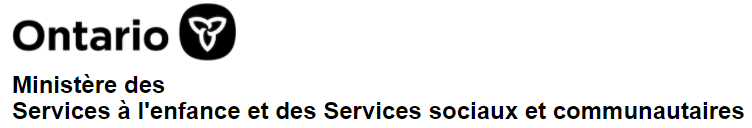 65
Références
Burke, C. et K. Ball. A guide to circles of support. Foundation for People with Learning Disabilities, 2015. https://www.mentalhealth.org.uk/sites/default/files/a-guide-to-circles-of-support.pdf
 
CanFASD canfasd.ca/

Centre for Behaviour Health Sciences. Fetal alcohol spectrum disorder and developmental trauma [Diapositives PowerPoint]. Mackenzie Health, 2020.

FASD Network of Saskatchewan. Tips for parents and caregivers.https://ac965253-06fe-4ffb-8eb5-c38685bfd030.filesusr.com/ugd/6eb9fe_6994664f622a423c879f889abff06b8c.pdf

FASD Ontario/Health Nexus. Parenting Indigenous children with FASD: Guide to culture for non-Indigenous caregivers, 2019. https://www.fasdinfotsaf.ca/wp-content/uploads/2019/07/FASD_Indigenous_Final_July2019.pdf
66
Références
Greene, R.W. L’enfant explosif – comprendre ses frustrations, canaliser ses émotions, prévenir les crises, favoriser son épanouissement. Courrier du livre, 2017.

Healthy Child Manitoba. Everyday is an adventure: What parents and caregivers need to know about fetal alcohol spectrum disorder (FASD), 2017. https://www.gov.mb.ca/fs/fasd/pubs/fasd_caregivers.pdf

Ory, N. E. Brief guidelines for caregivers supporting persons who are emotionally fragile, 2004. https://www.fasdoutreach.ca/resources/all/b/brief-guidelines-for-caregivers-who-are-emotionally-fragile.

Salmon, C., et T. Charbonneau. Promoting healthy sexuality for persons with FASD [Diapositives PowerPoint]. Mackenzie Health, 2020.
67